Игровой проект «Навстречу солнечному ветру»
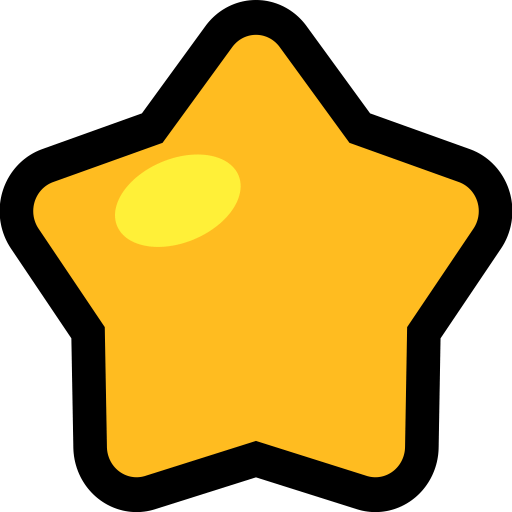 1
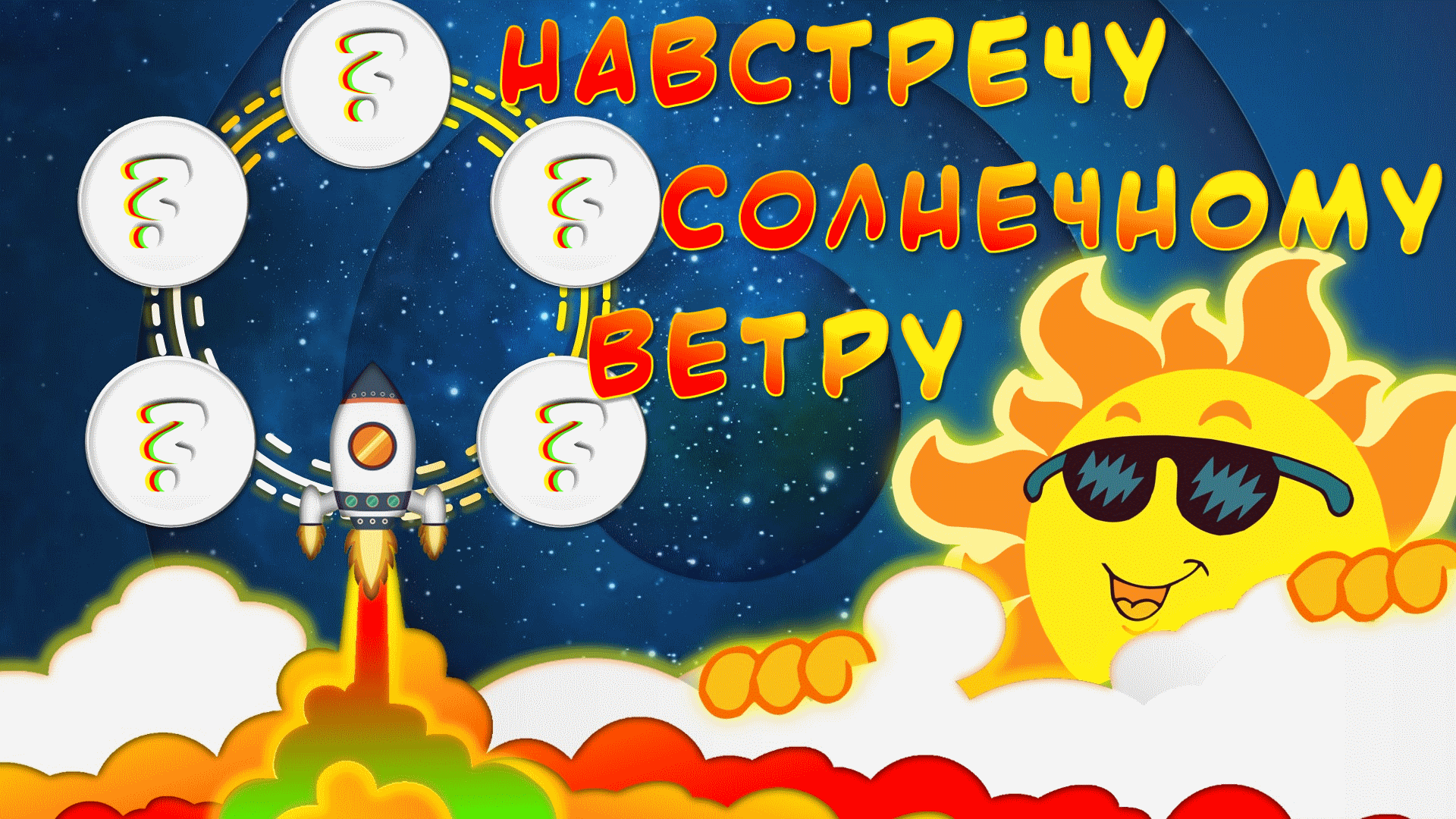 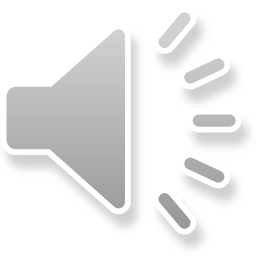 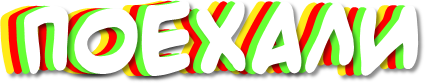 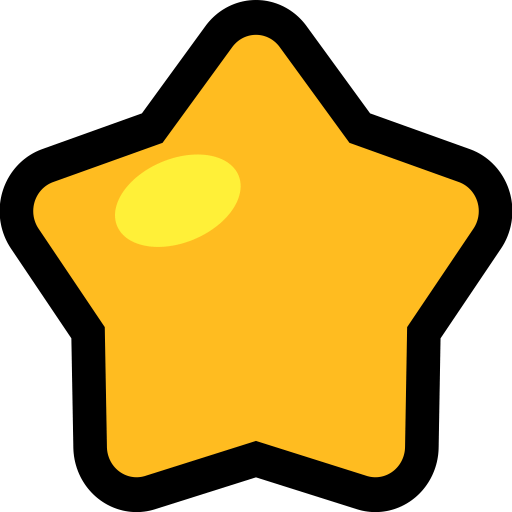 2
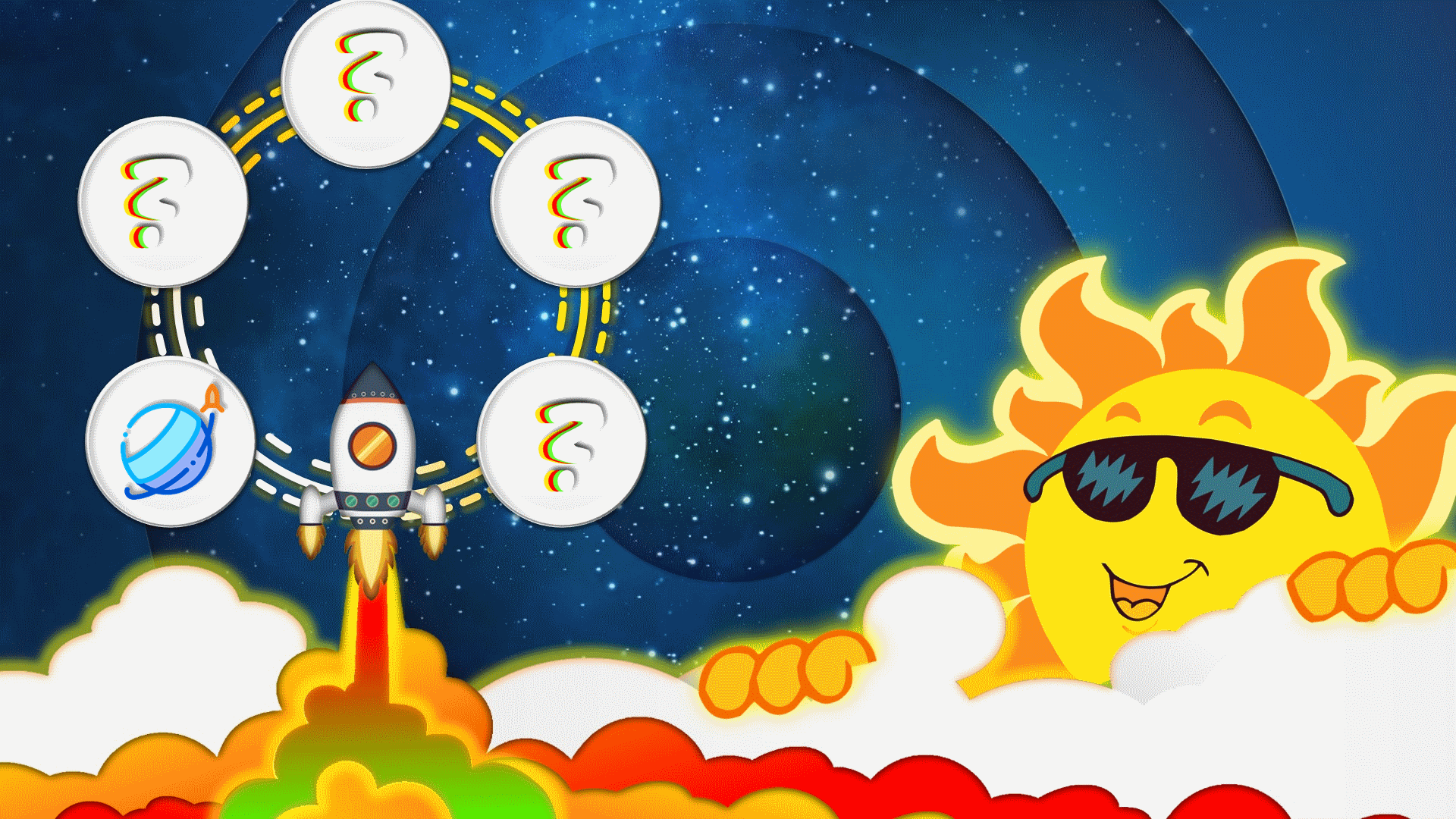 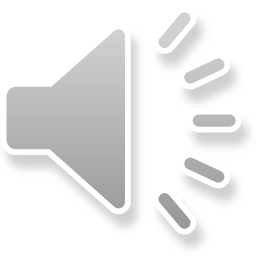 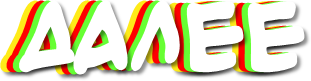 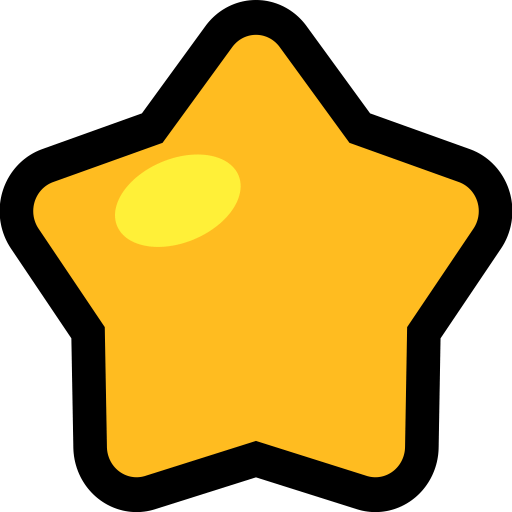 3
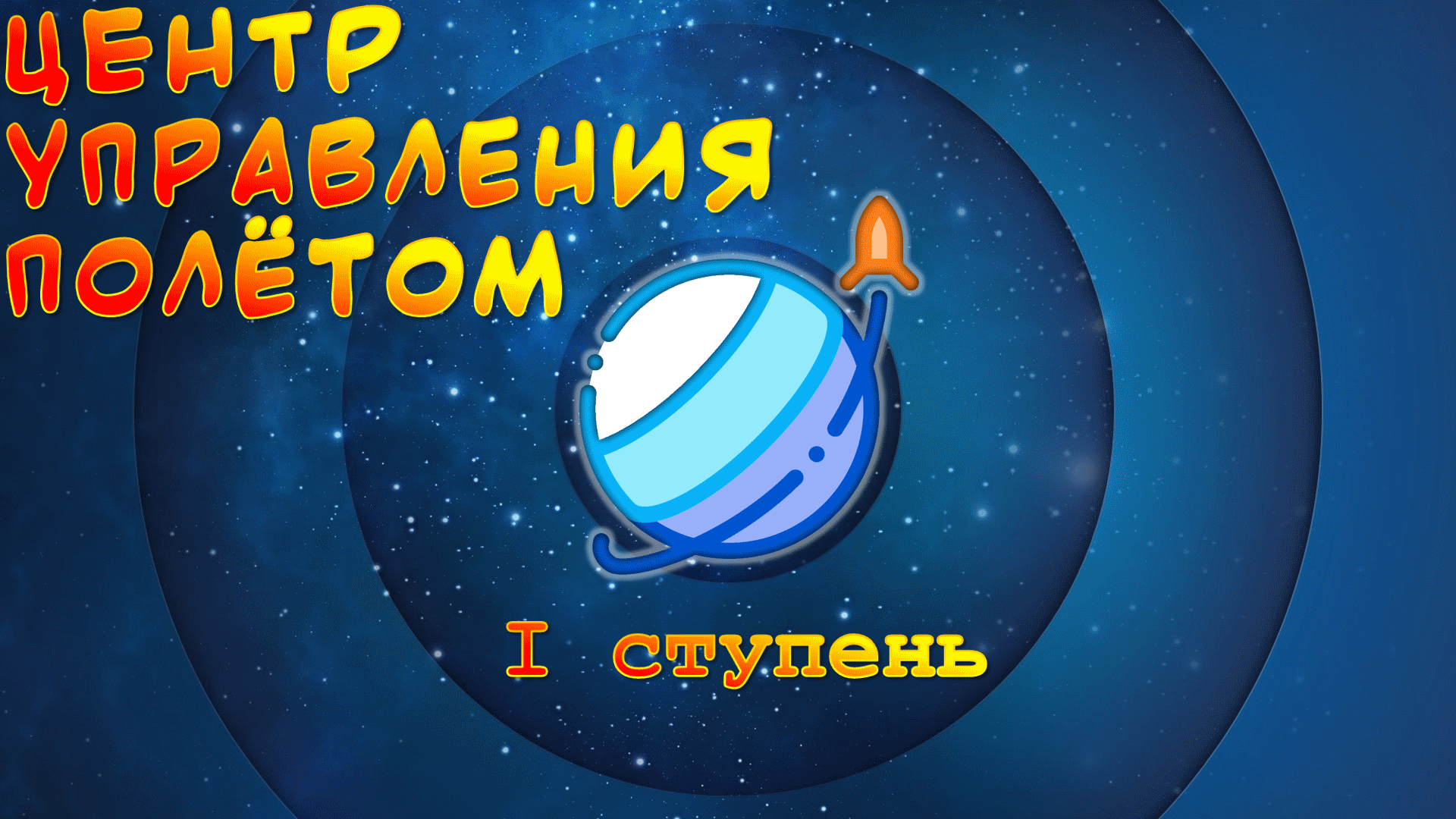 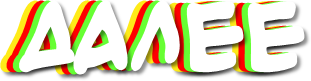 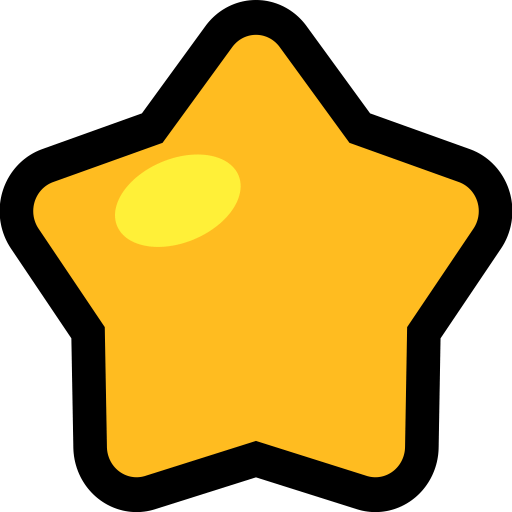 4
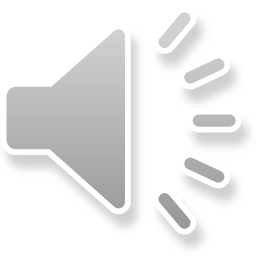 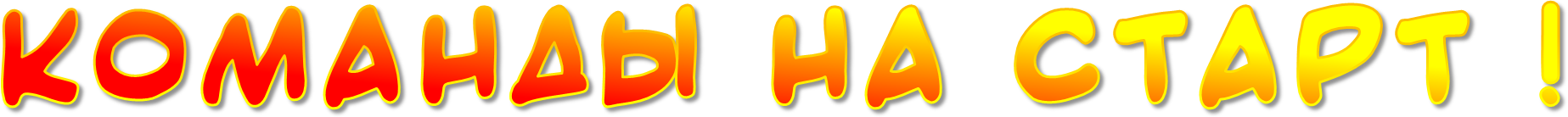 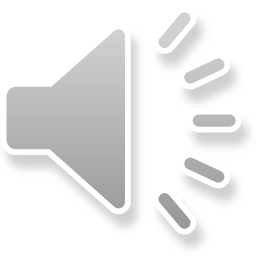 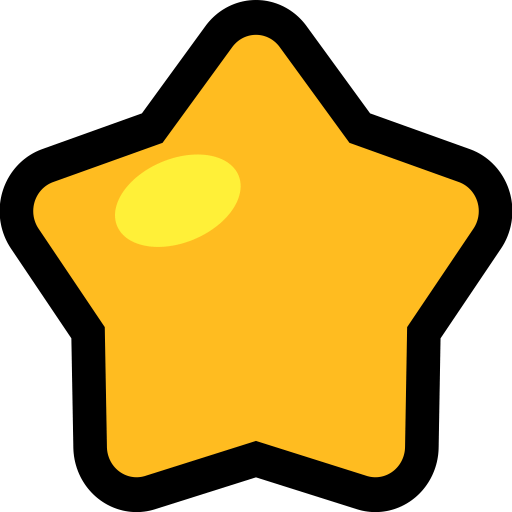 5
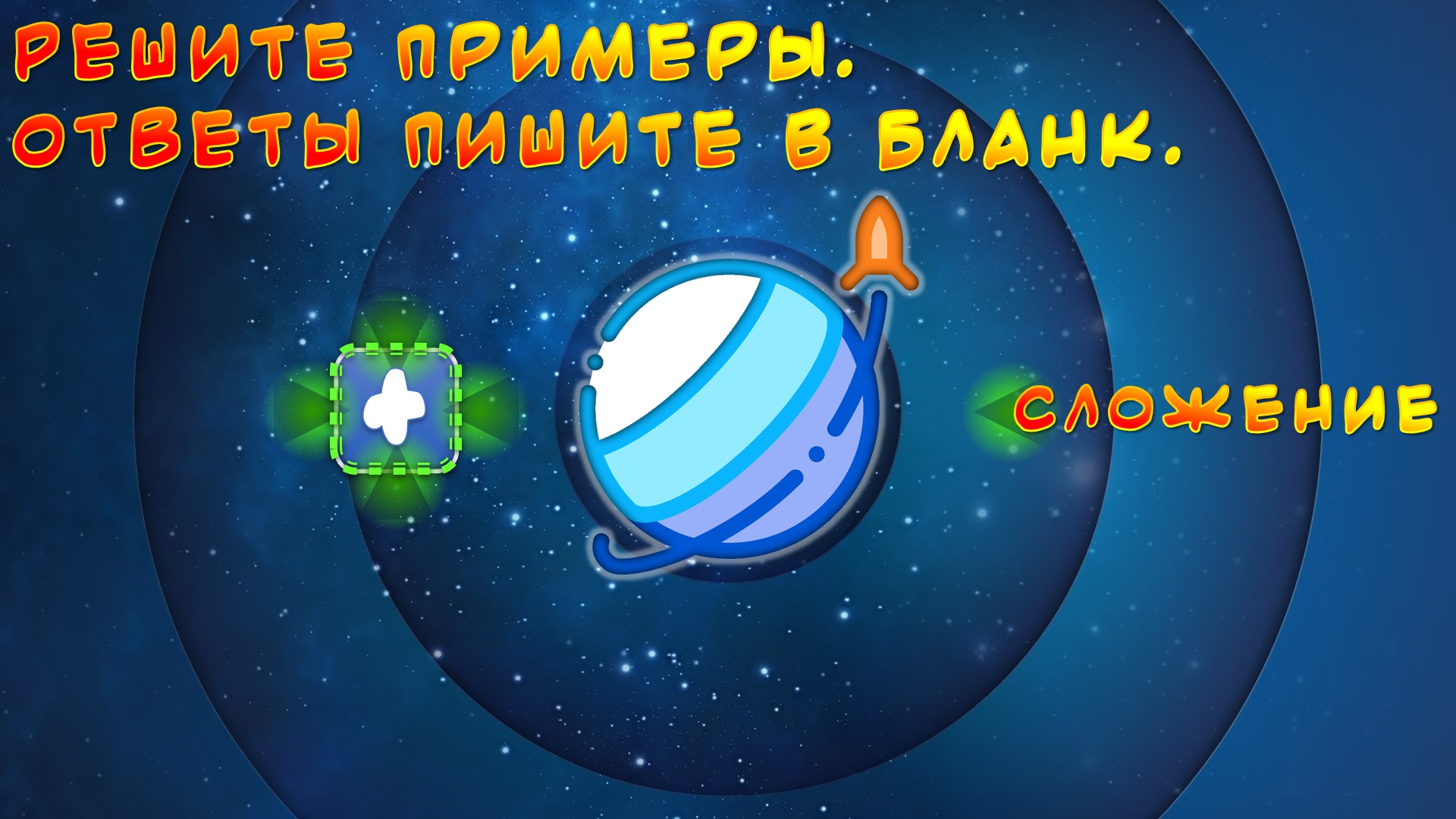 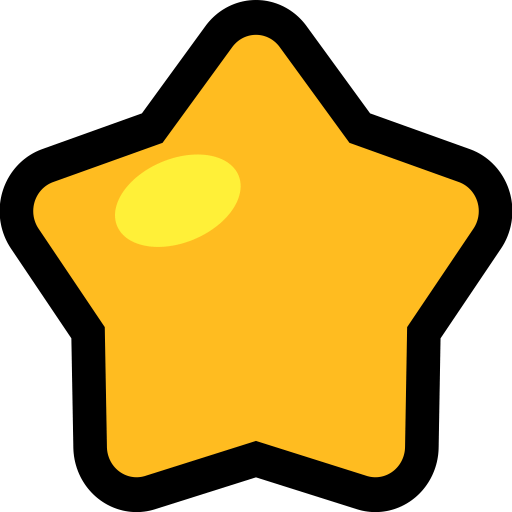 6
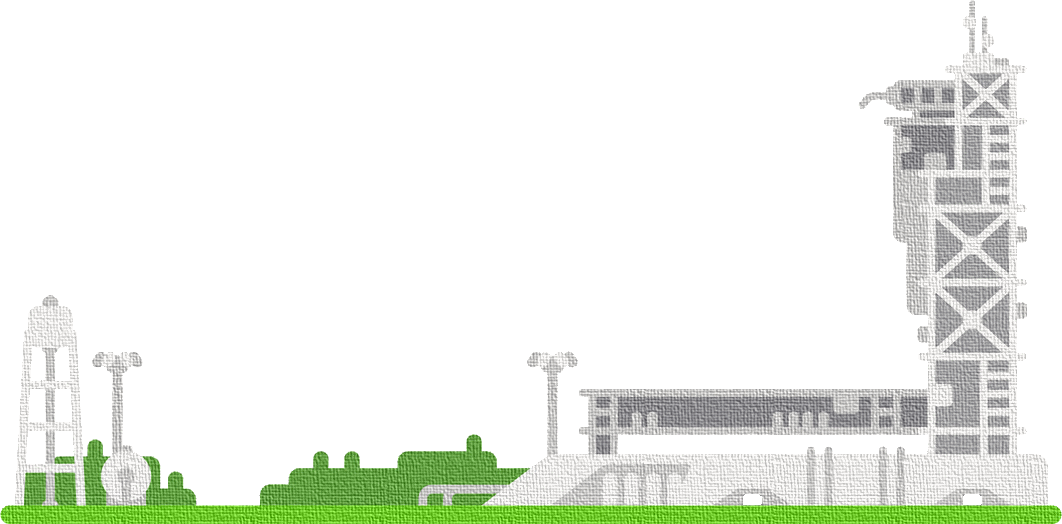 4 + 2 + 4
7 + 9 + 1
6 + 5 + 9
3 + 2 + 1
8 + 5 + 2
9 + 7 + 5
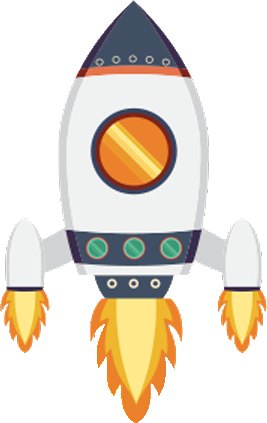 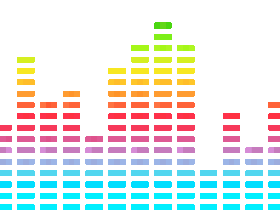 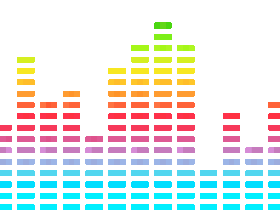 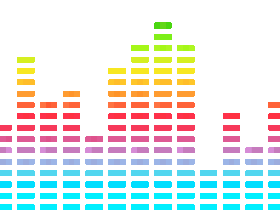 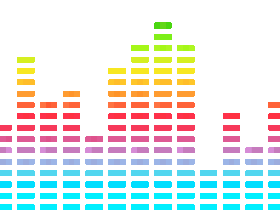 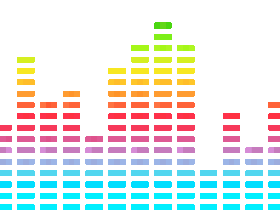 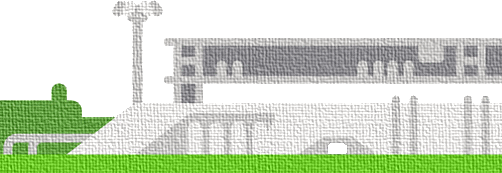 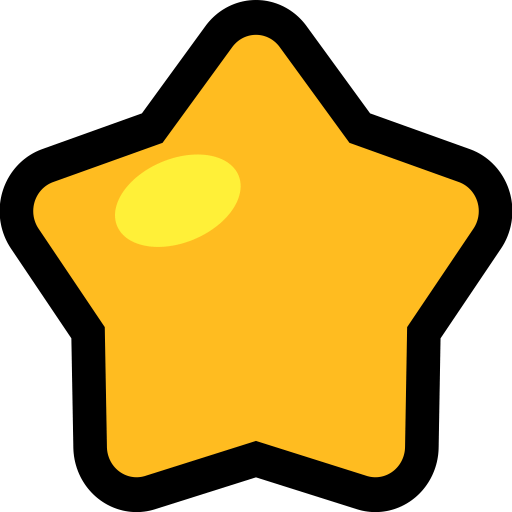 7
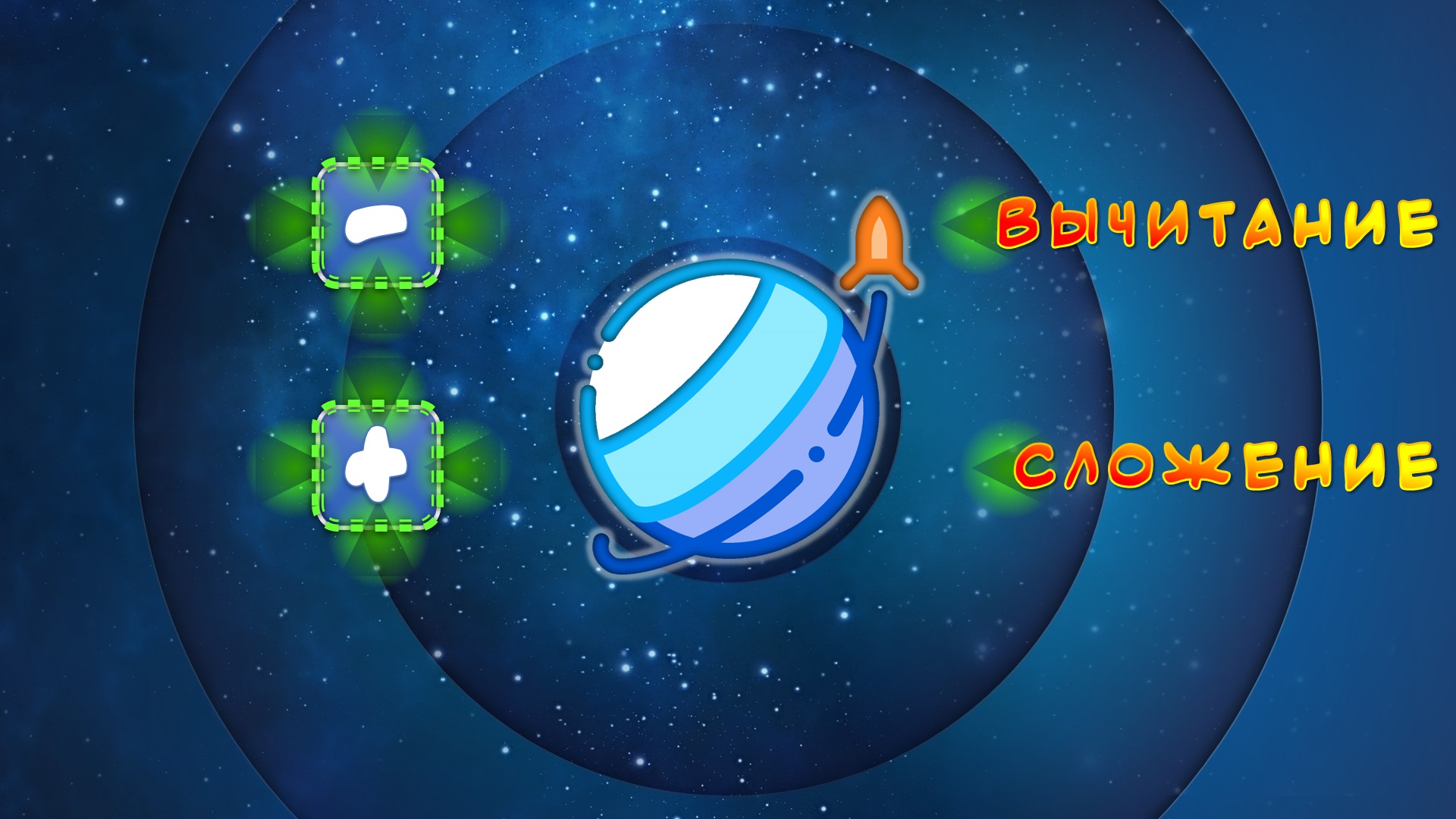 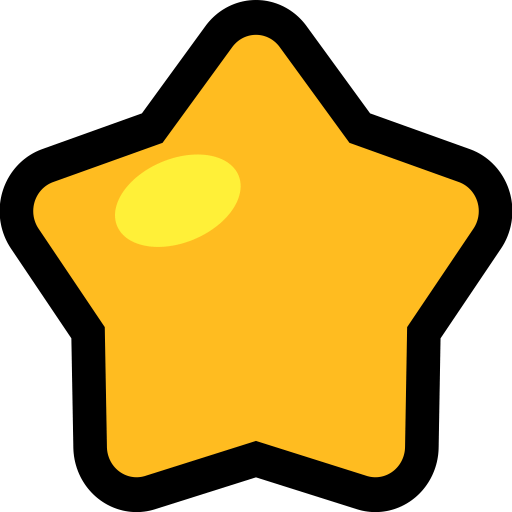 8
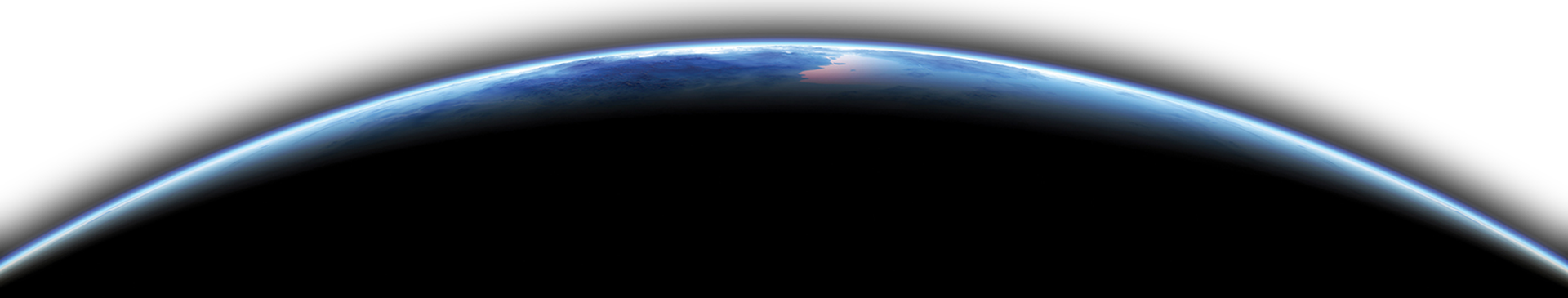 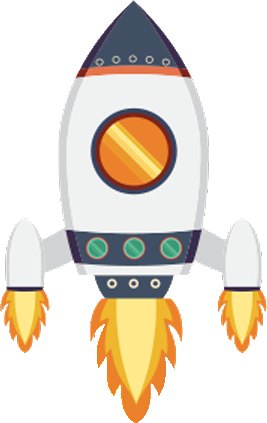 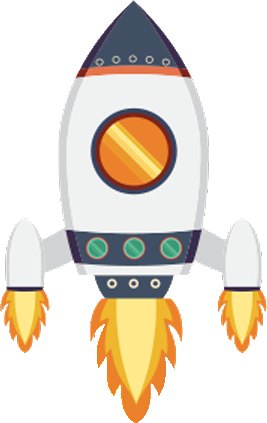 18 + 3 - 15
32 - 4 - 6
29 - 9 - 14
19 + 2 - 1
27 + 17 - 4
20 + 3 - 4
9 + 13 - 1
1 + 5 - 3
7 - 4 + 1
8 + 5 + 3
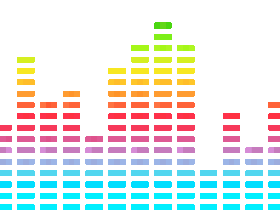 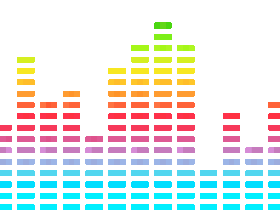 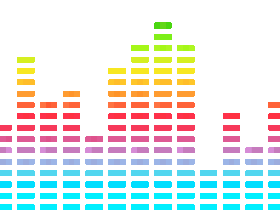 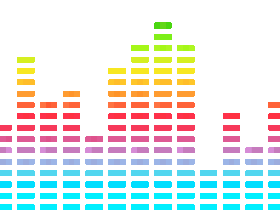 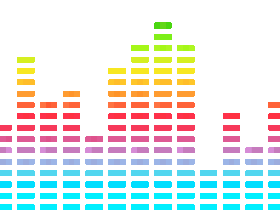 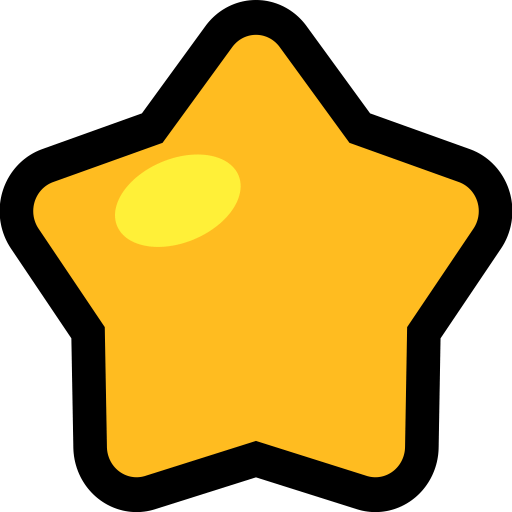 9
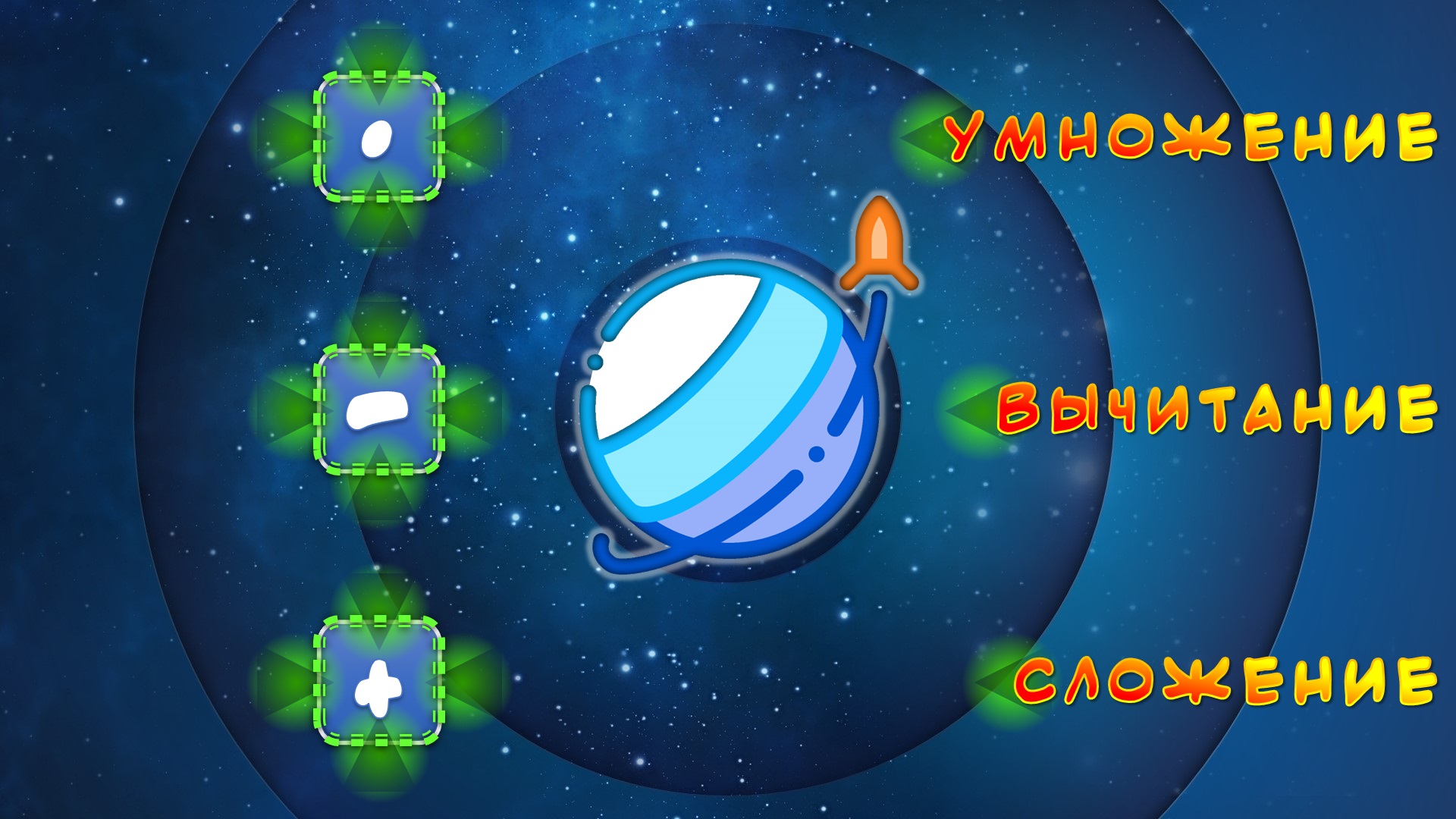 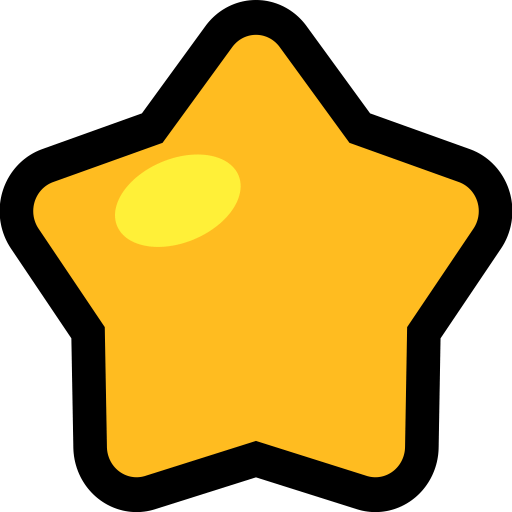 10
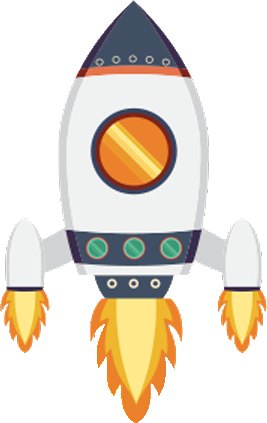 10 - 4 ∙ 1
30 ∙ 2 - 41
2 ∙ 2 + 2
10 + 2 ∙ 5
4 ∙ 5 - 8
9 ∙ 2 + 1 ∙ 0
2 ∙ 5 + 0
5 + 4 ∙ 4
7 ∙ 7 - 9
5 ∙ 3 - 5
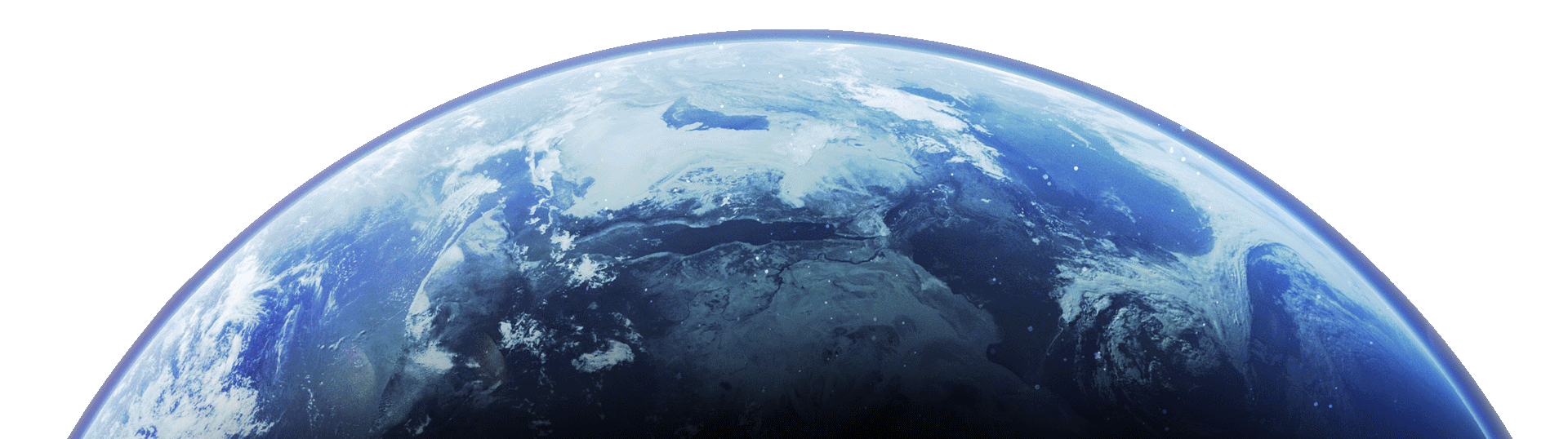 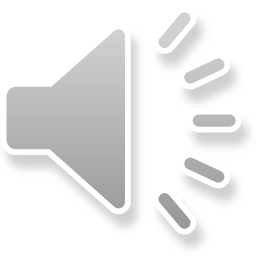 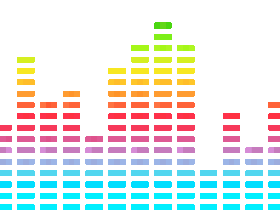 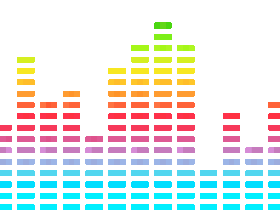 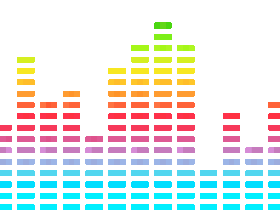 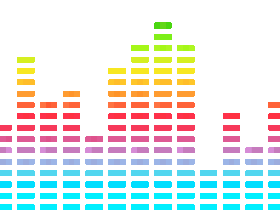 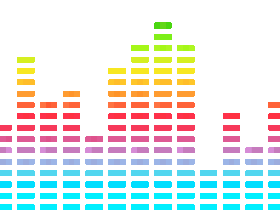 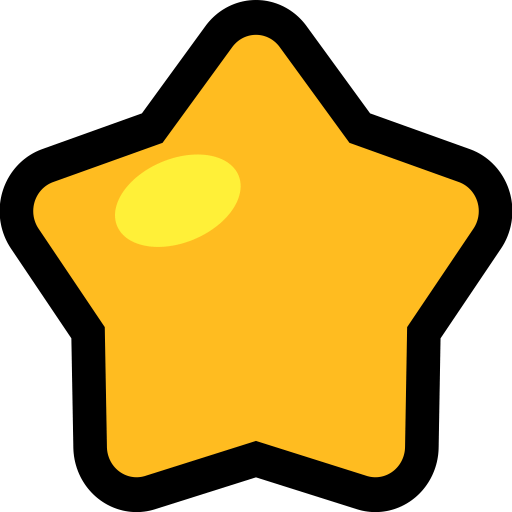 11
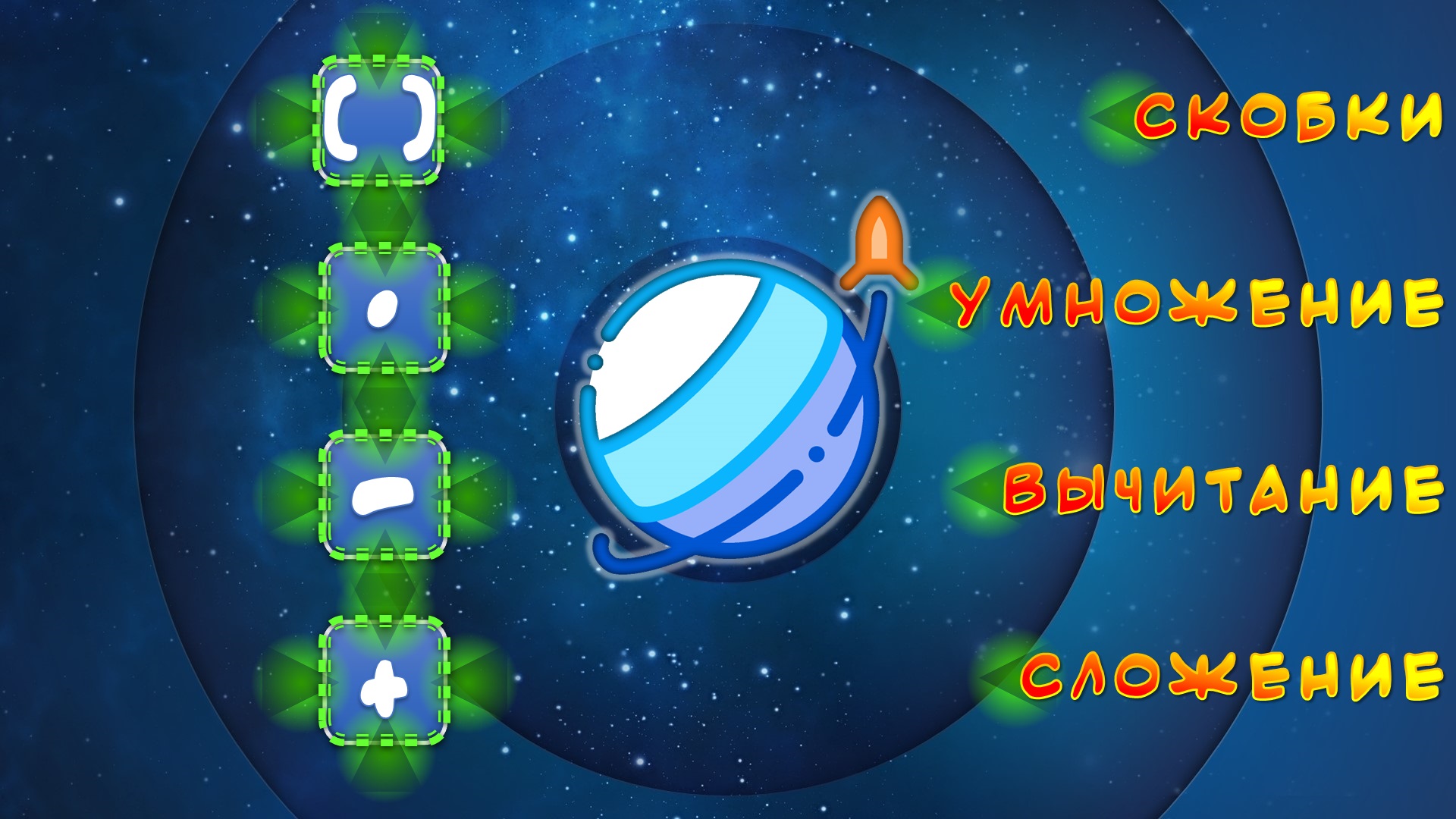 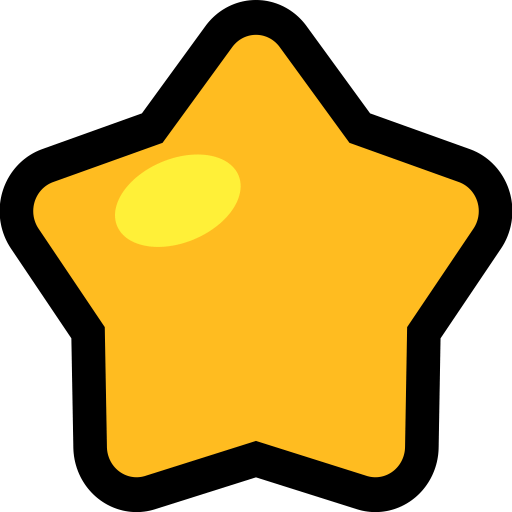 12
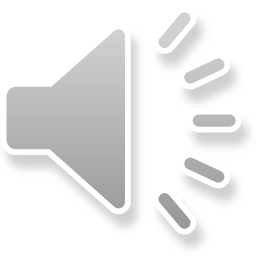 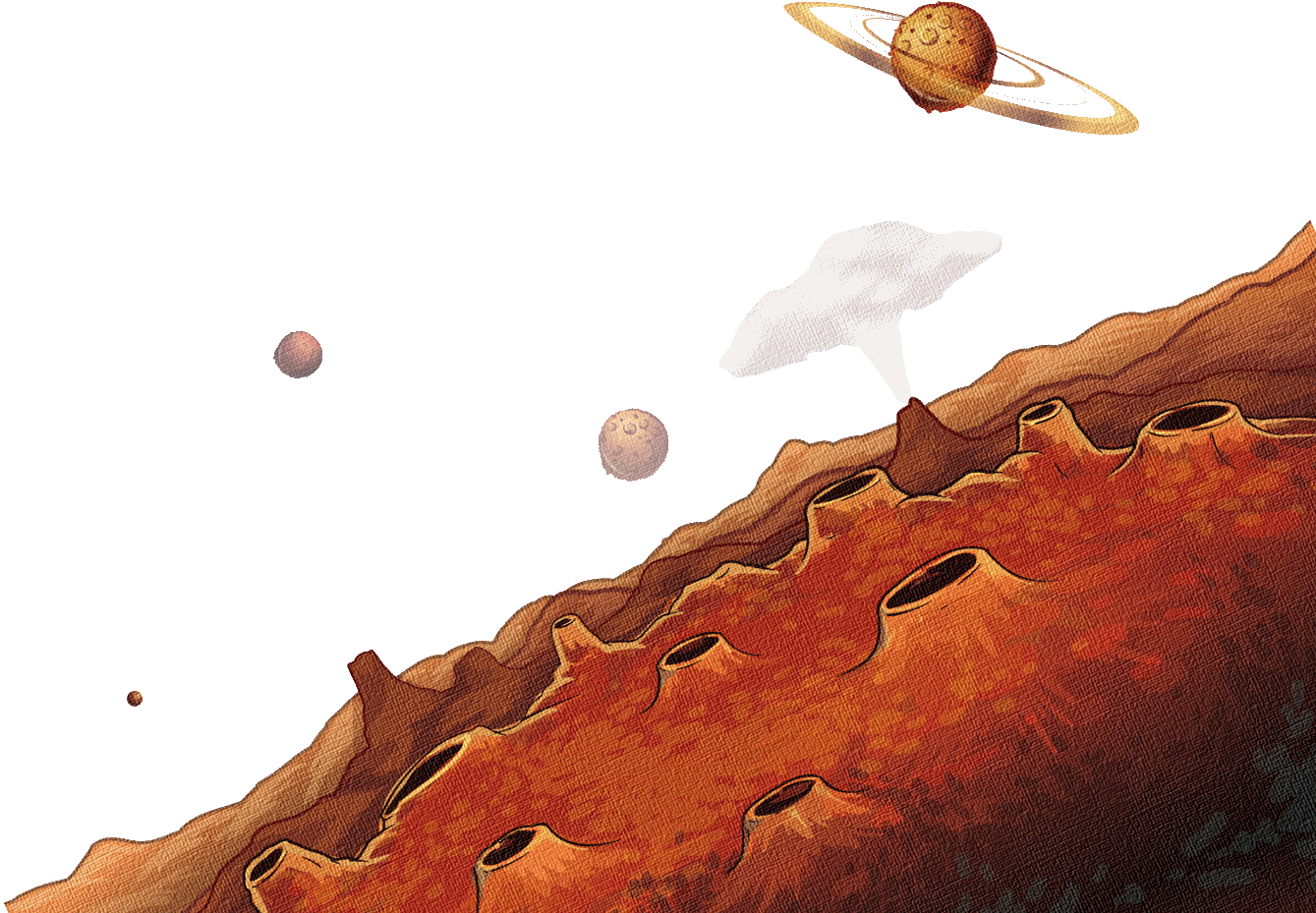 (17 + 0 – 16)∙1
7∙11-(35+2)
(2+1)∙(4+3)
7∙(7–1)–2
2∙14-(20+5)
6∙6-6∙5
2∙(14–13)
1+0∙(23–22)
5+4+5∙2
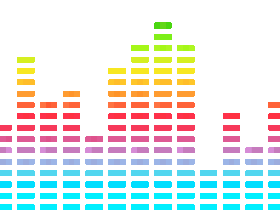 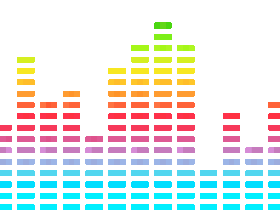 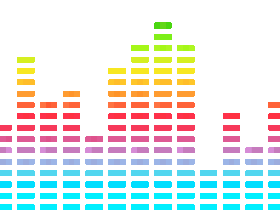 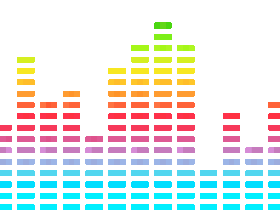 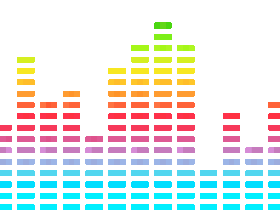 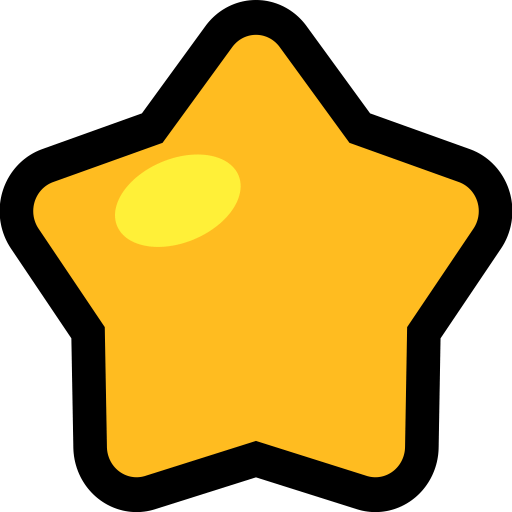 13
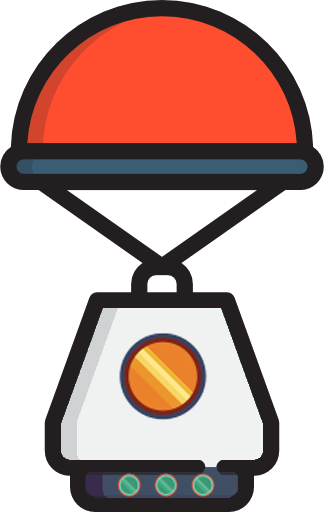 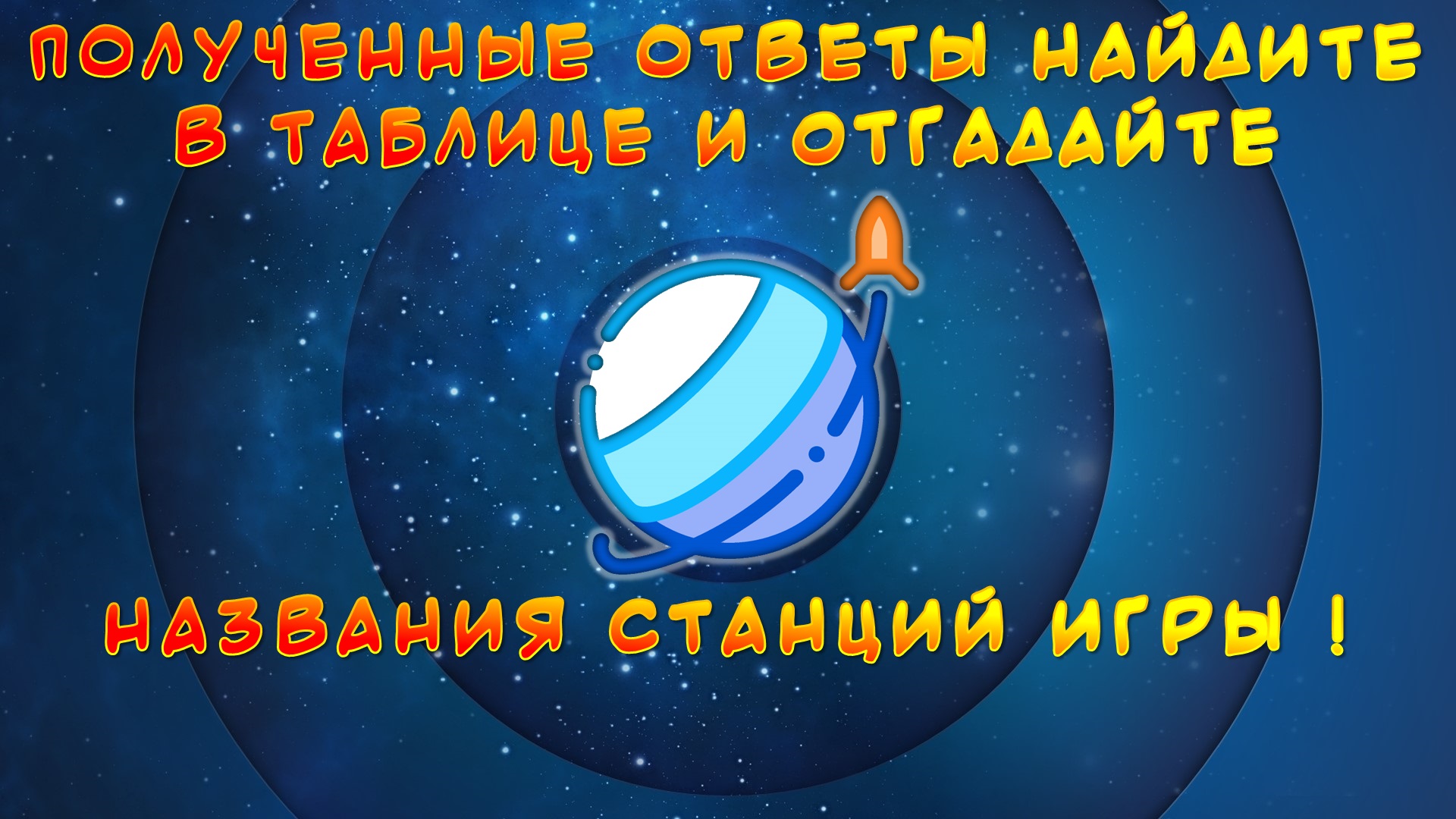 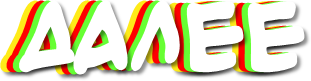 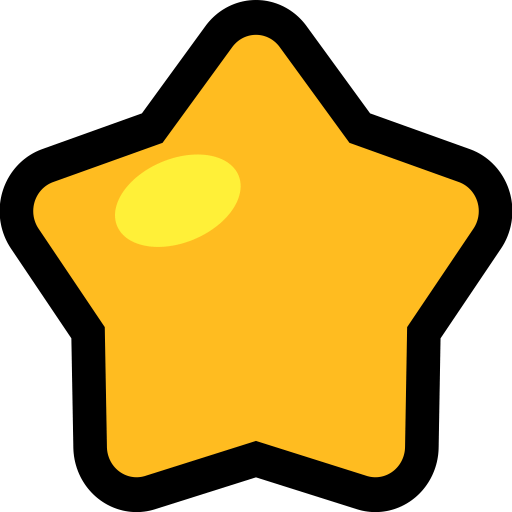 14
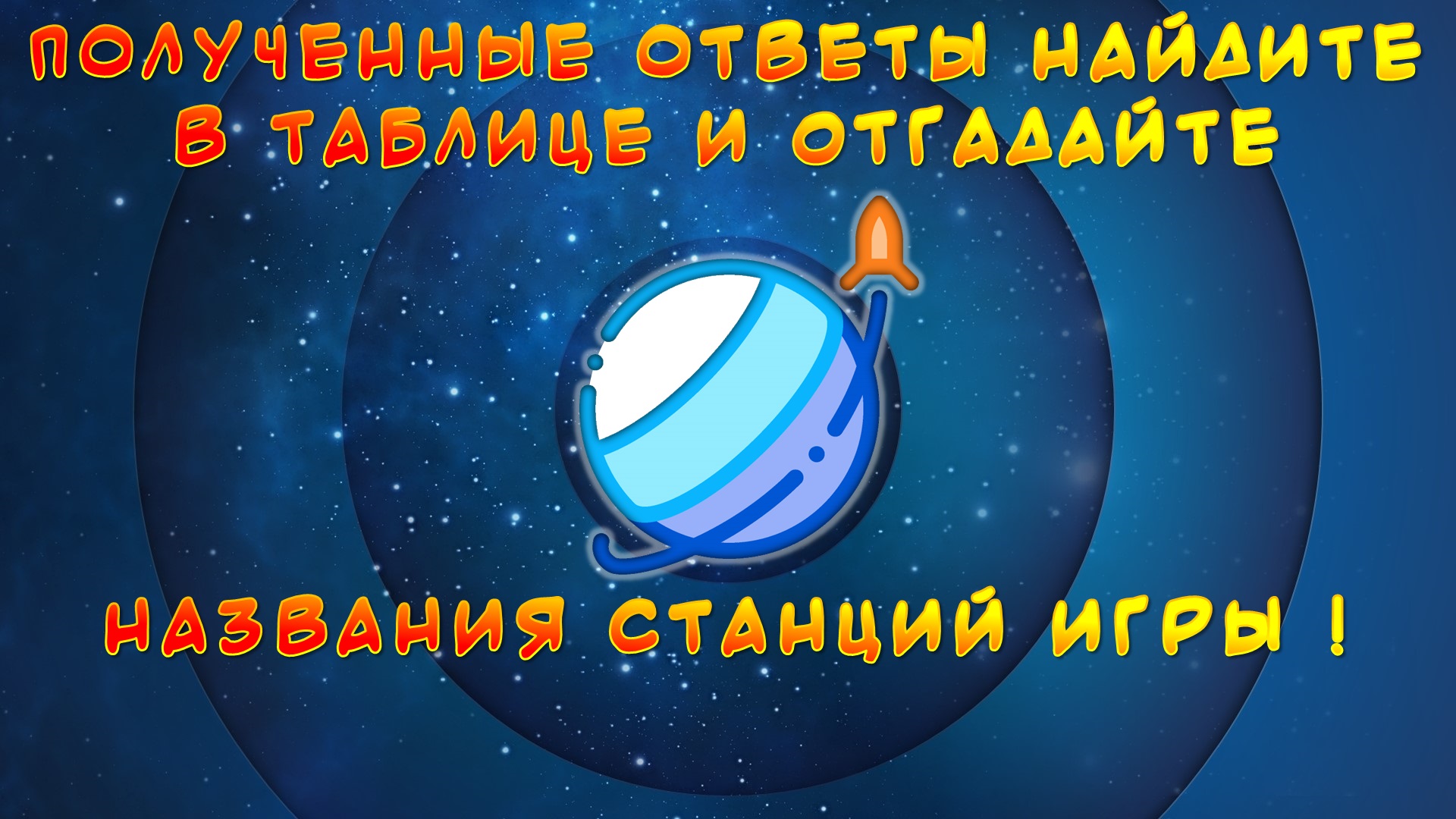 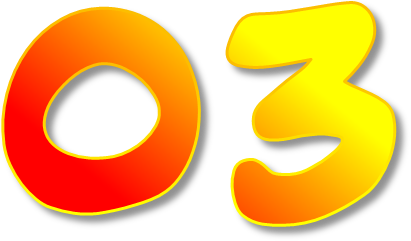 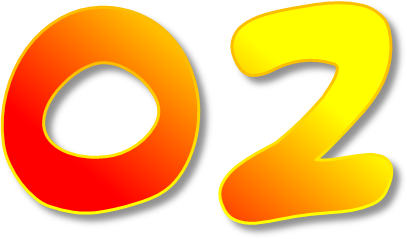 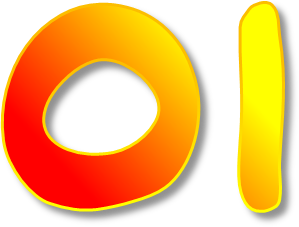 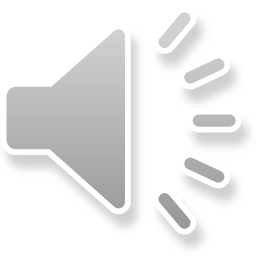 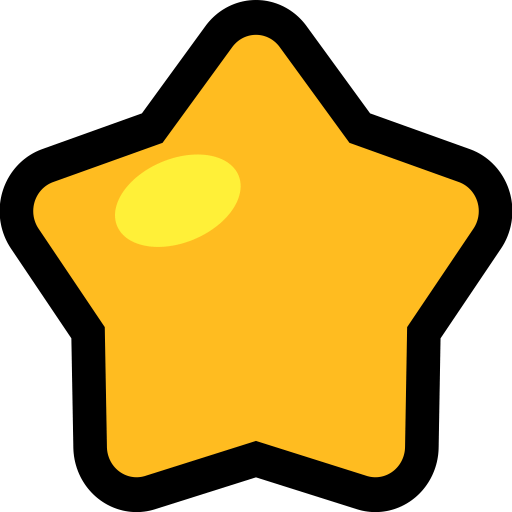 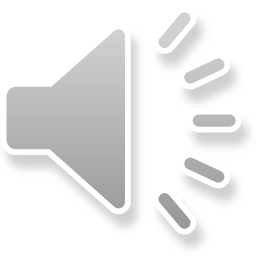 15
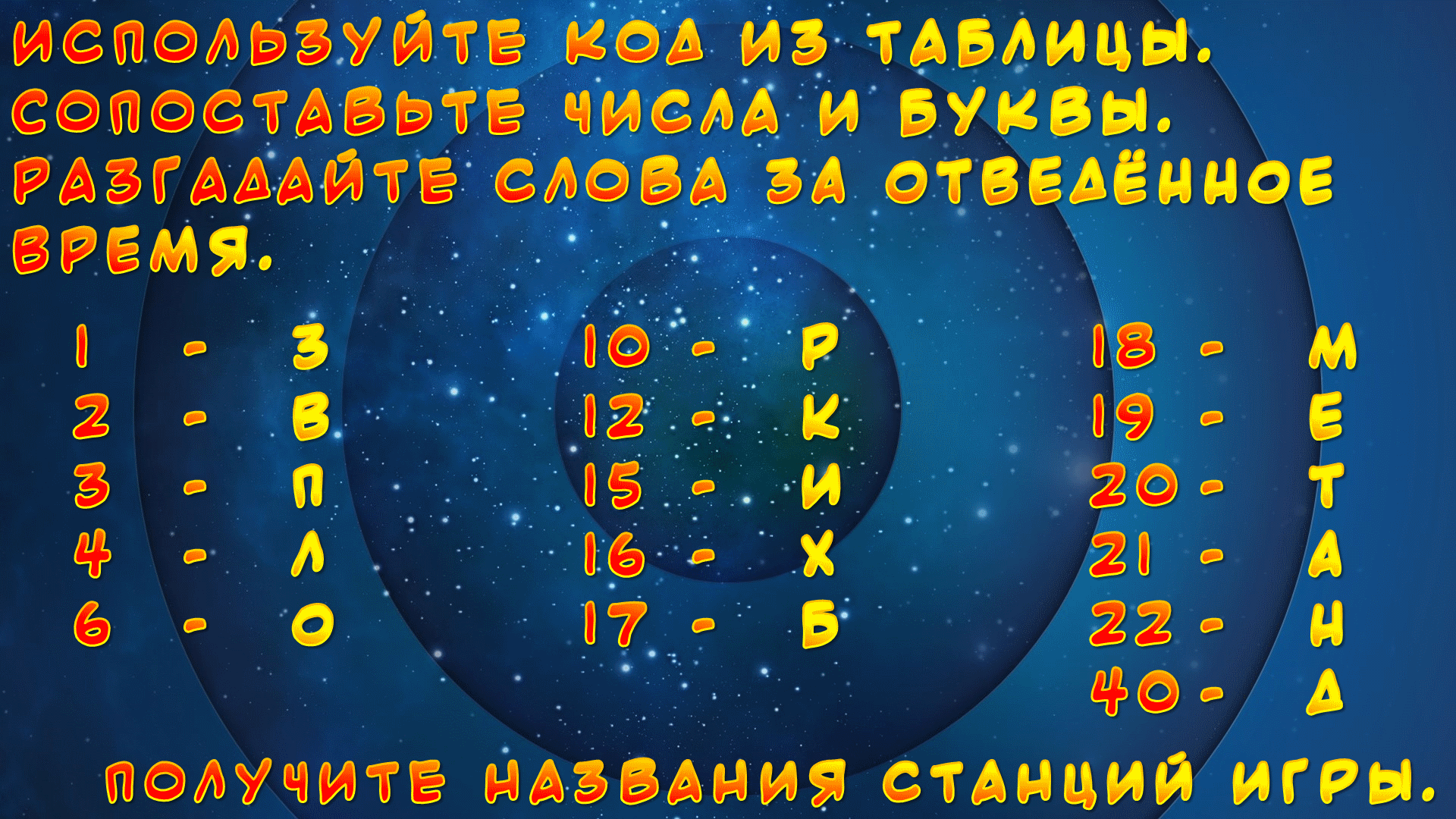 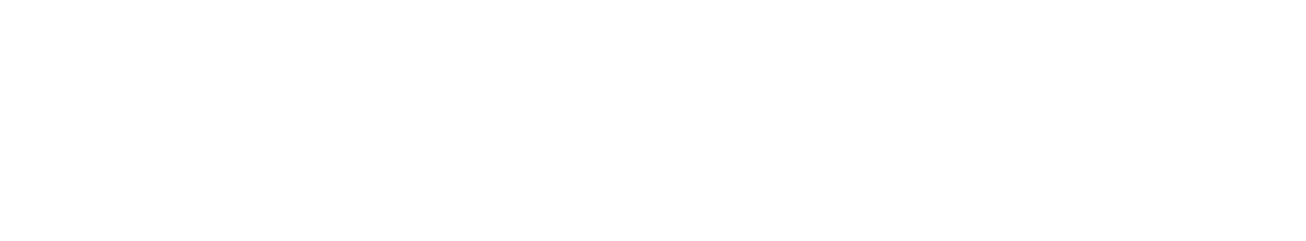 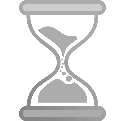 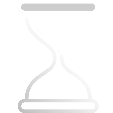 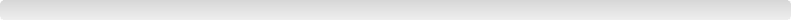 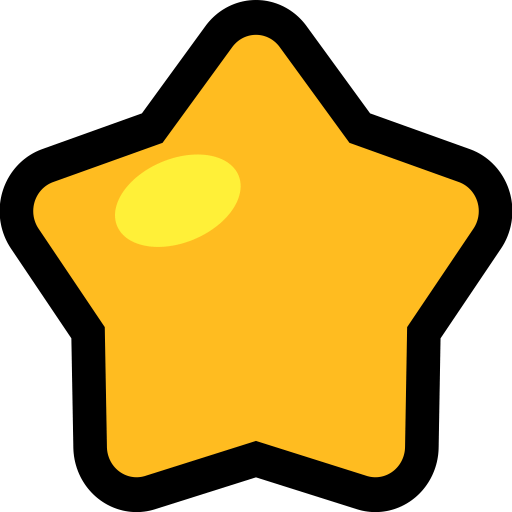 16
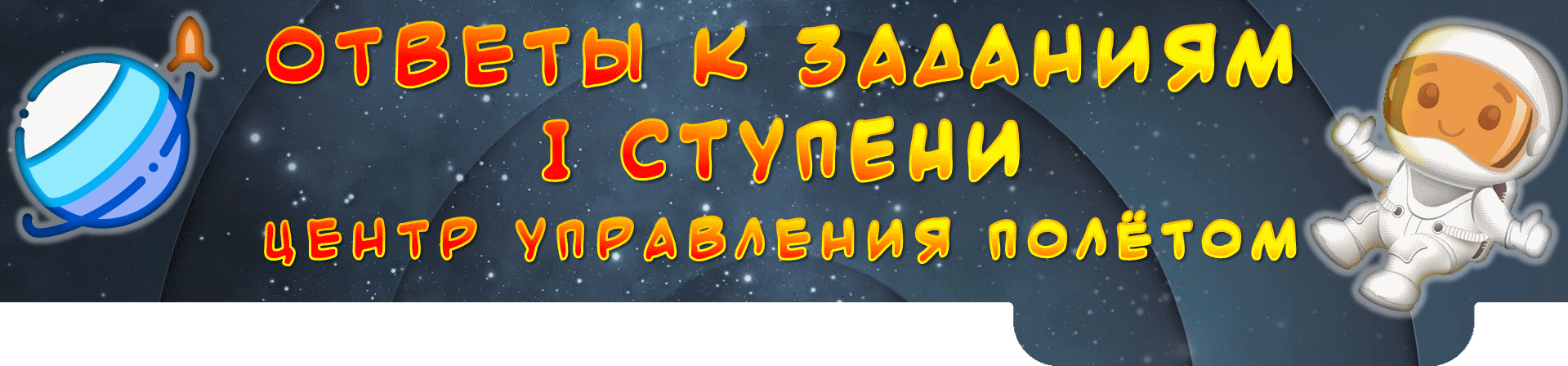 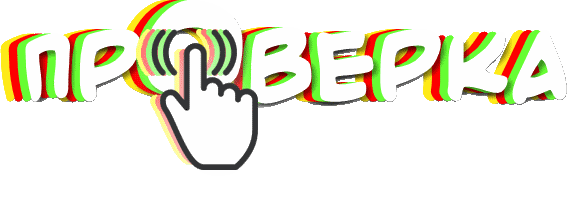 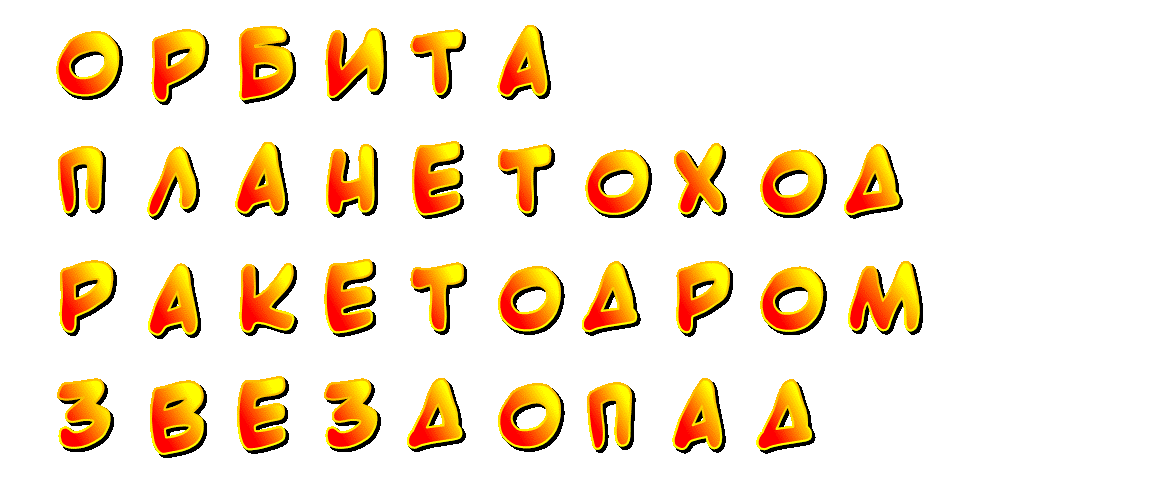 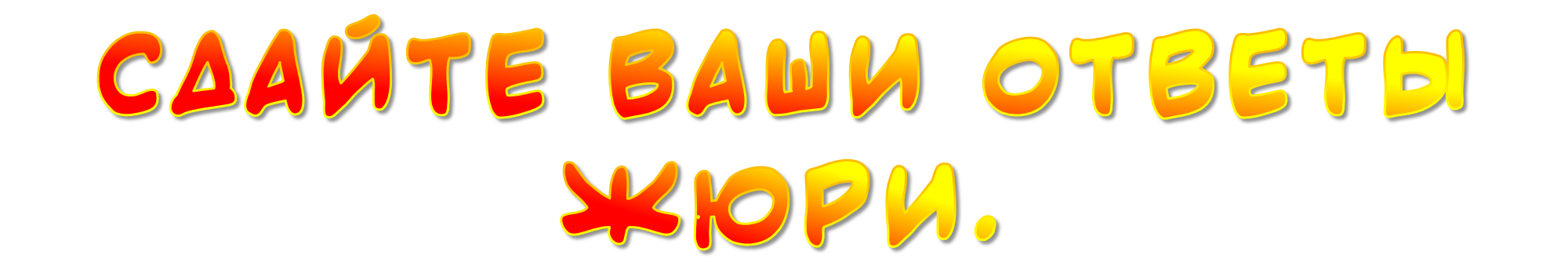 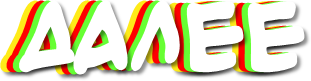 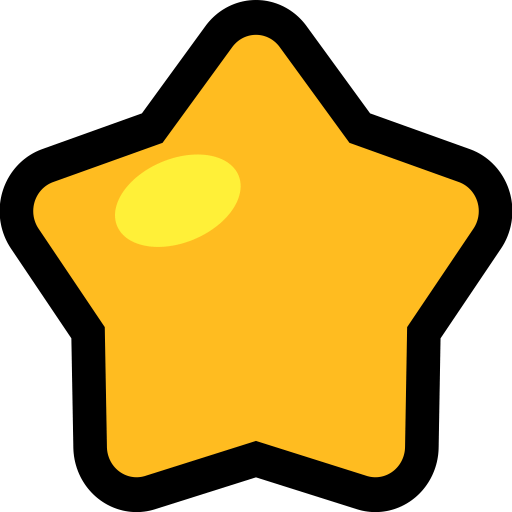 17
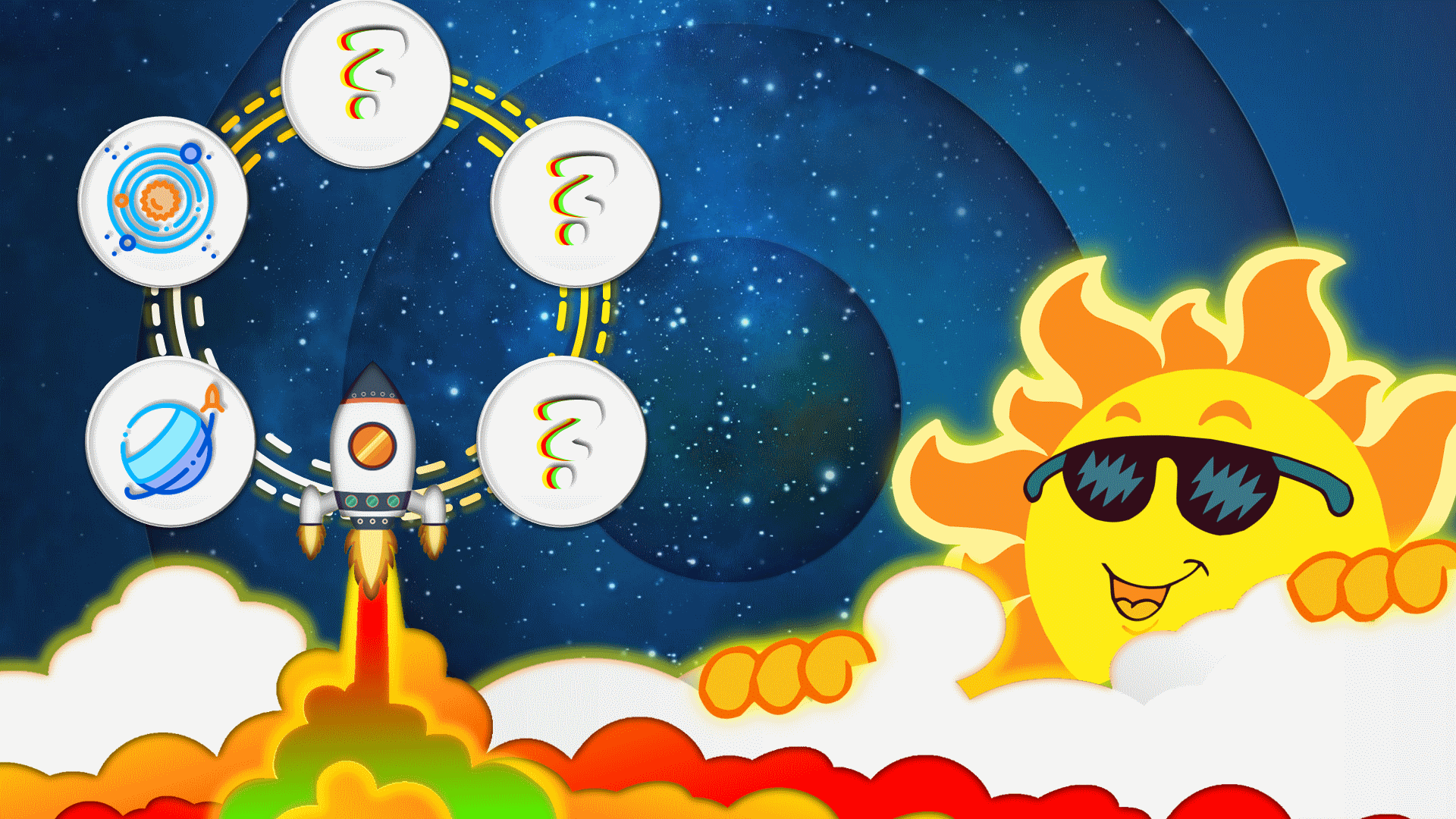 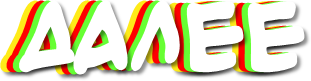 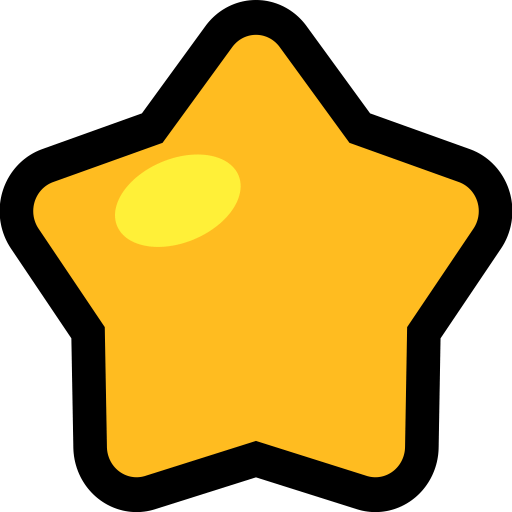 18
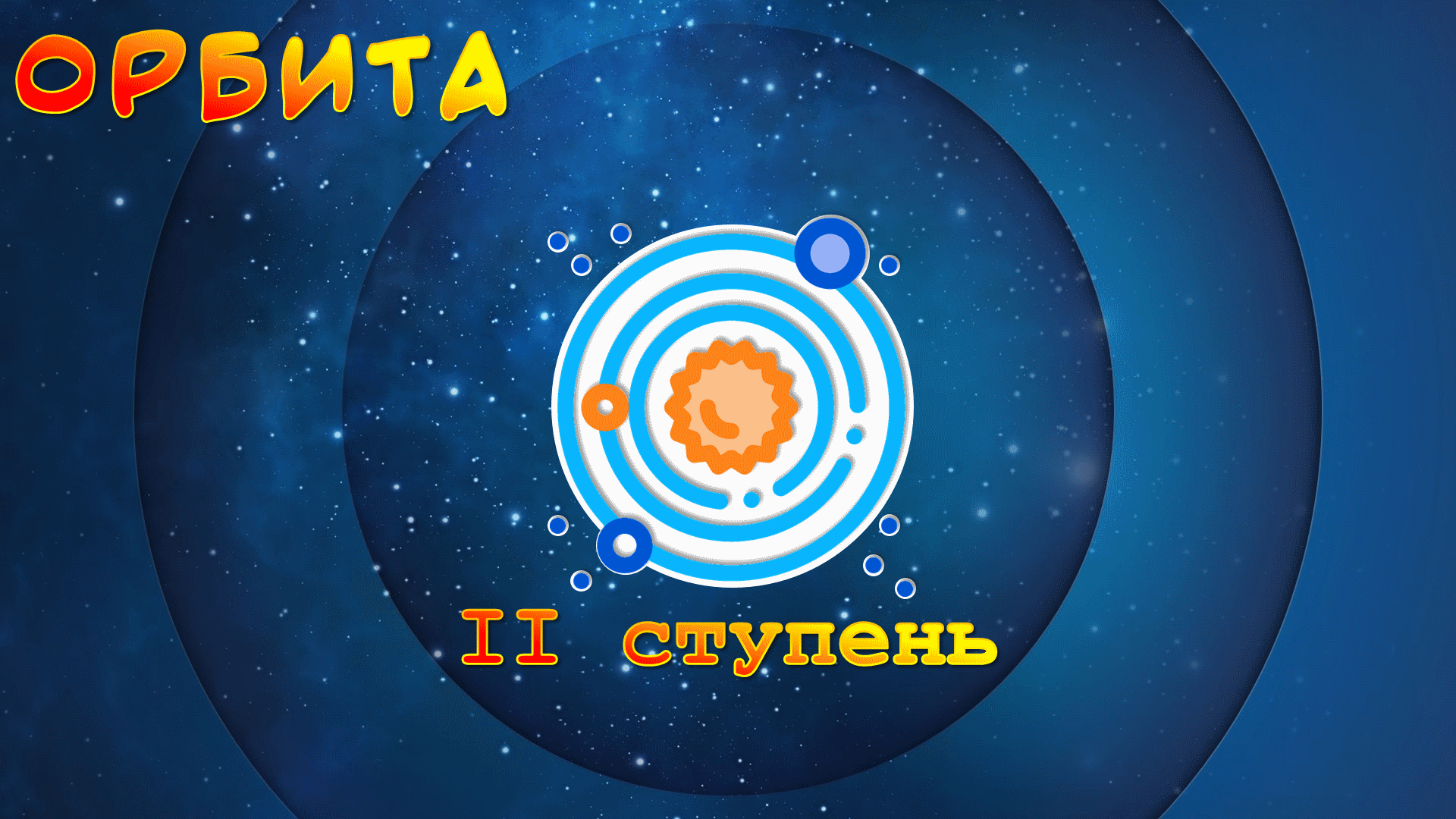 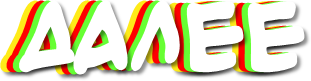 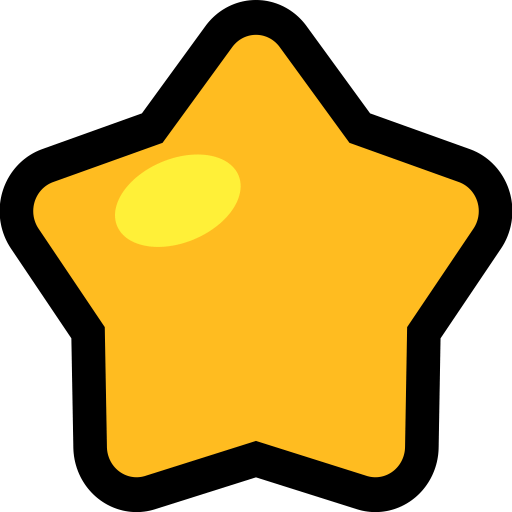 19
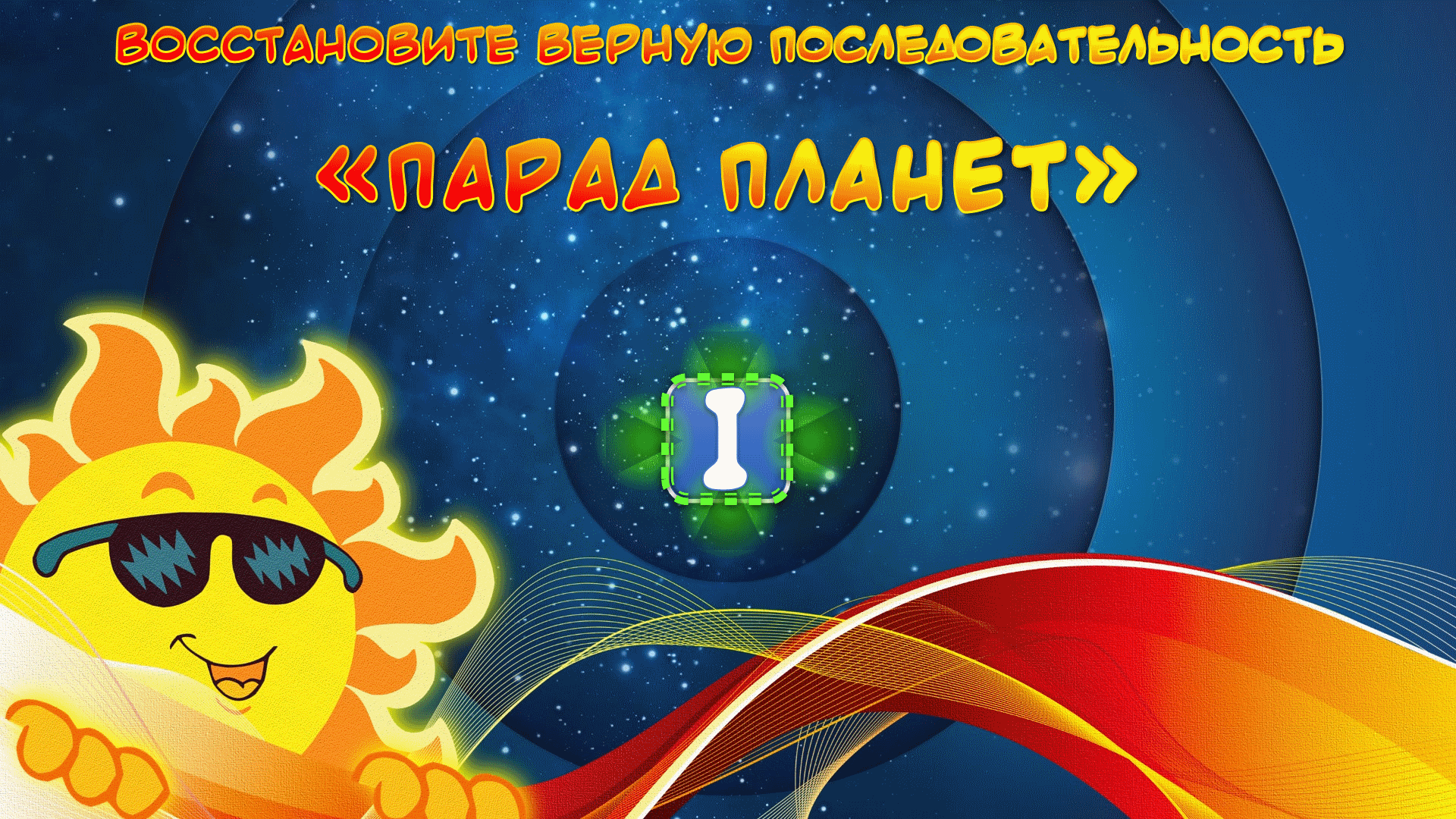 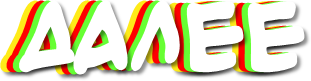 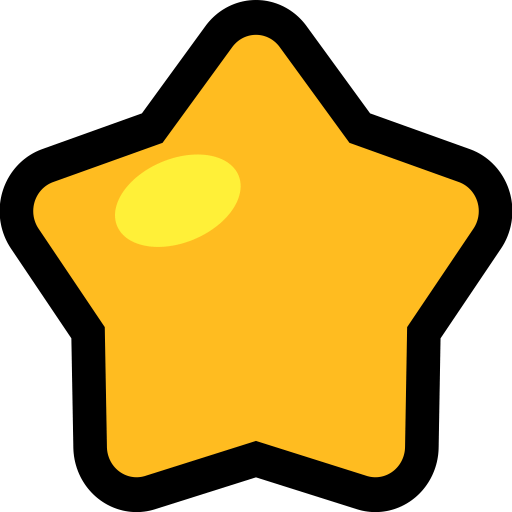 20
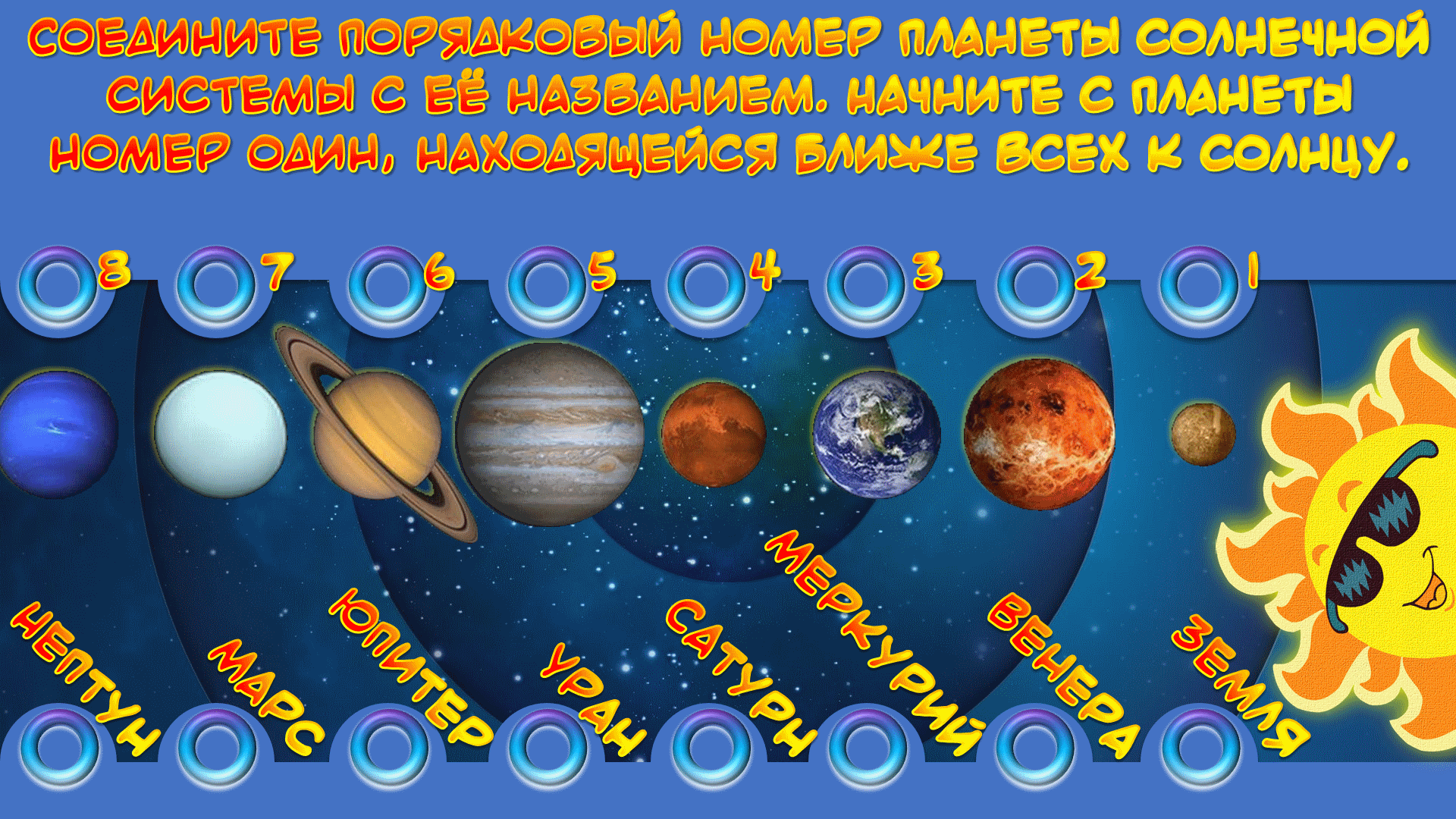 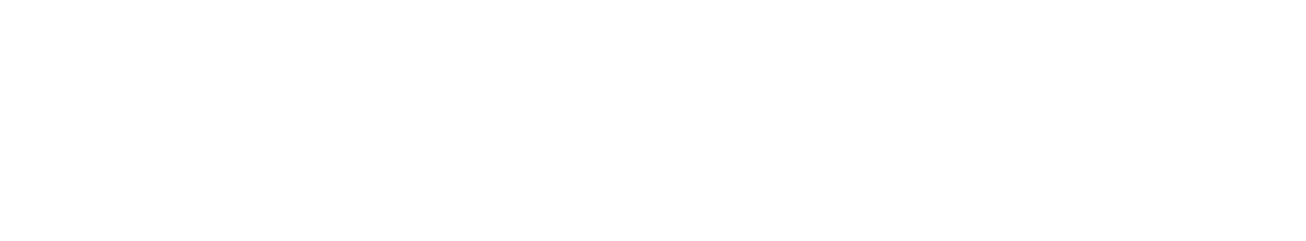 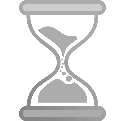 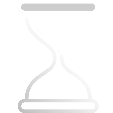 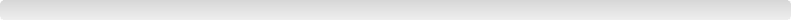 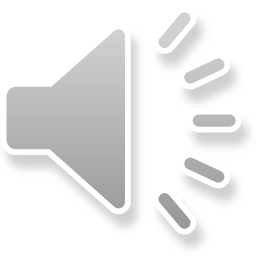 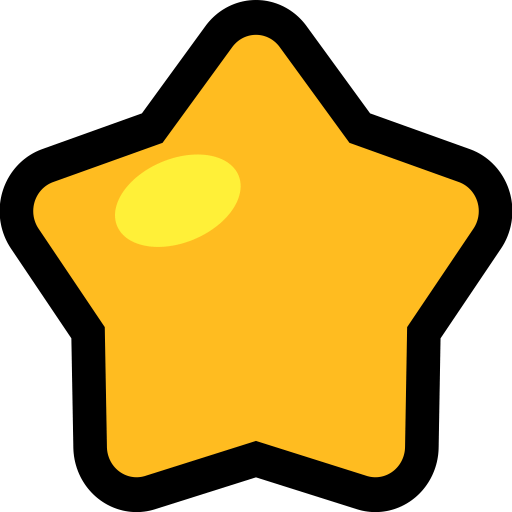 21
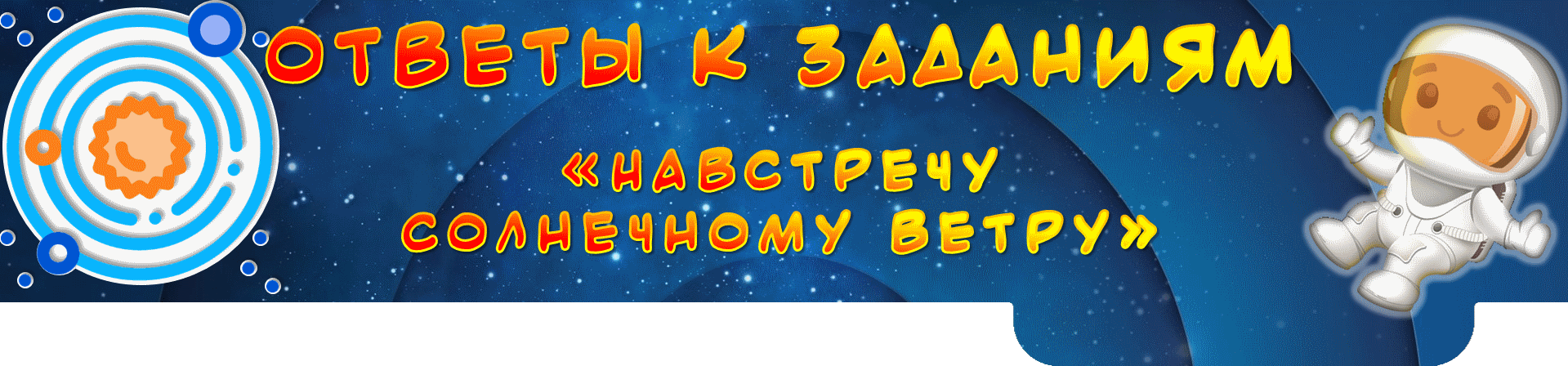 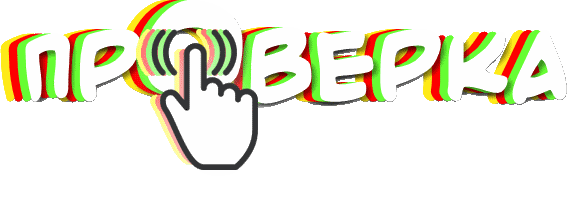 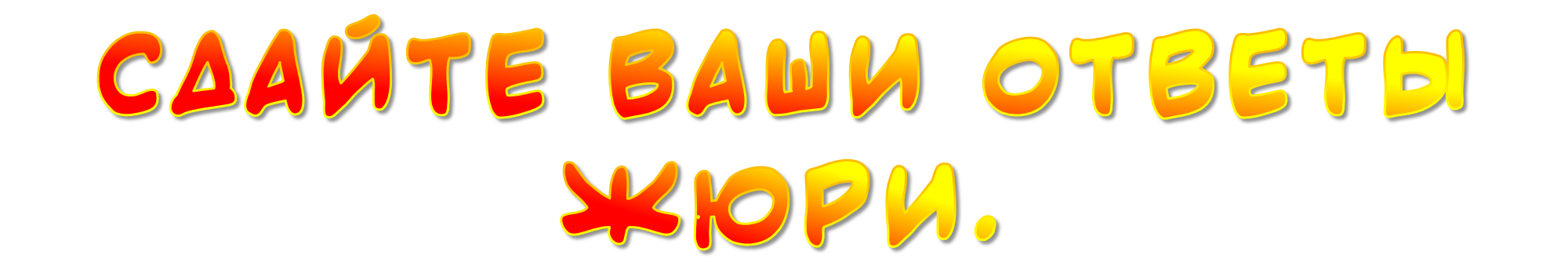 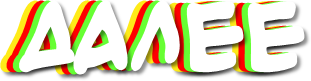 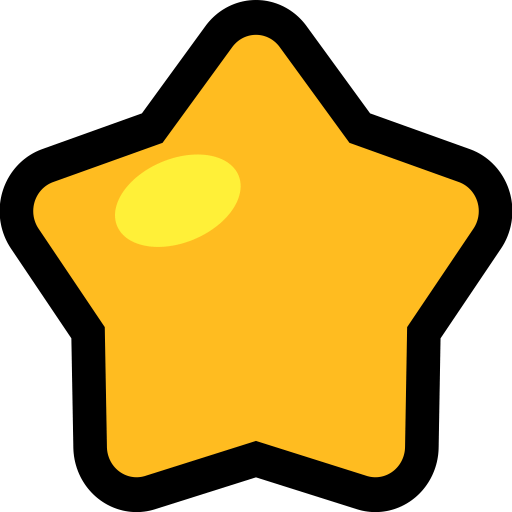 22
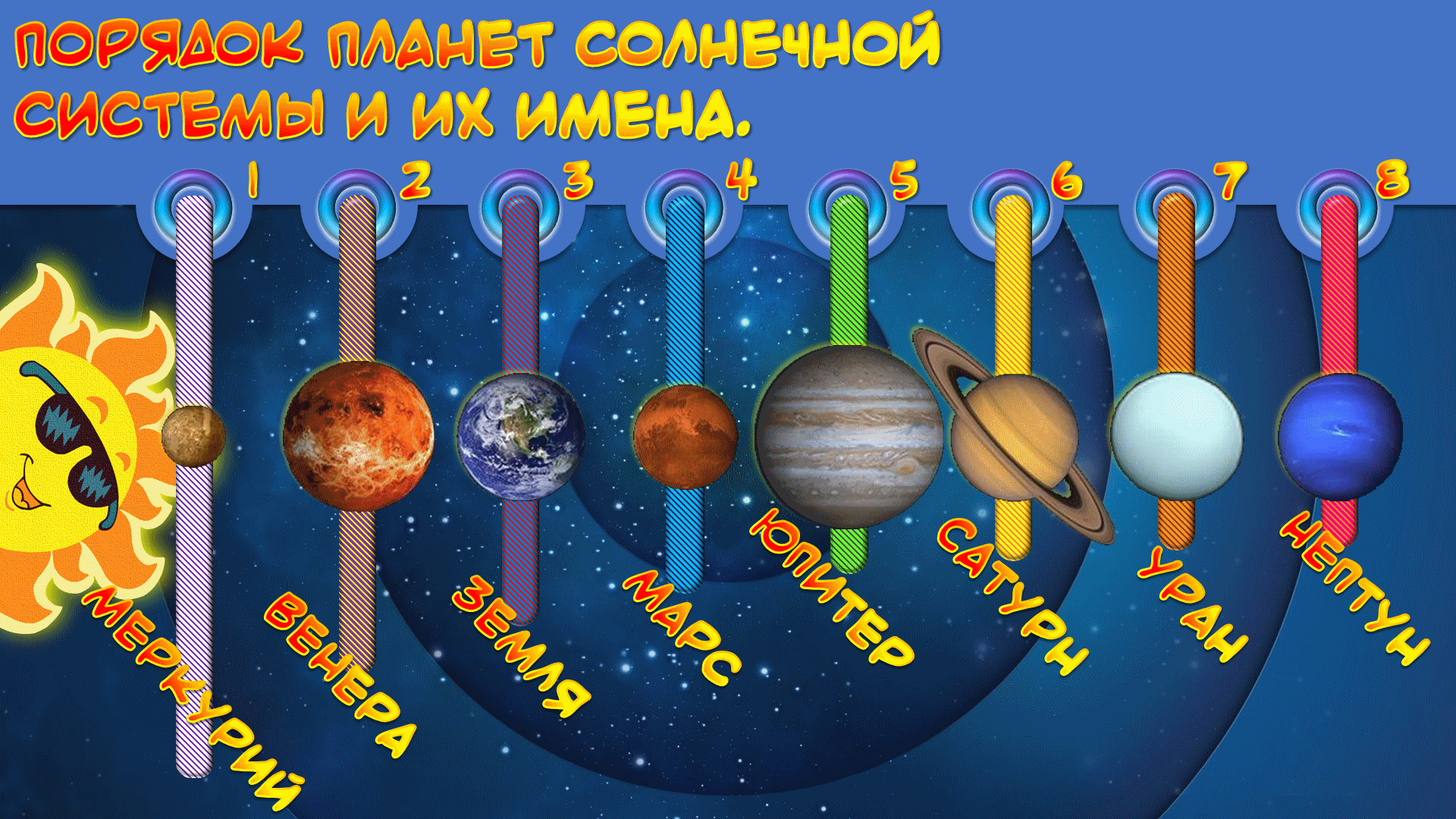 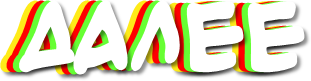 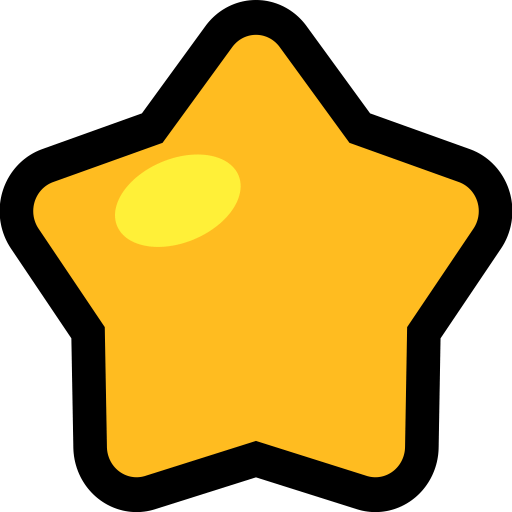 23
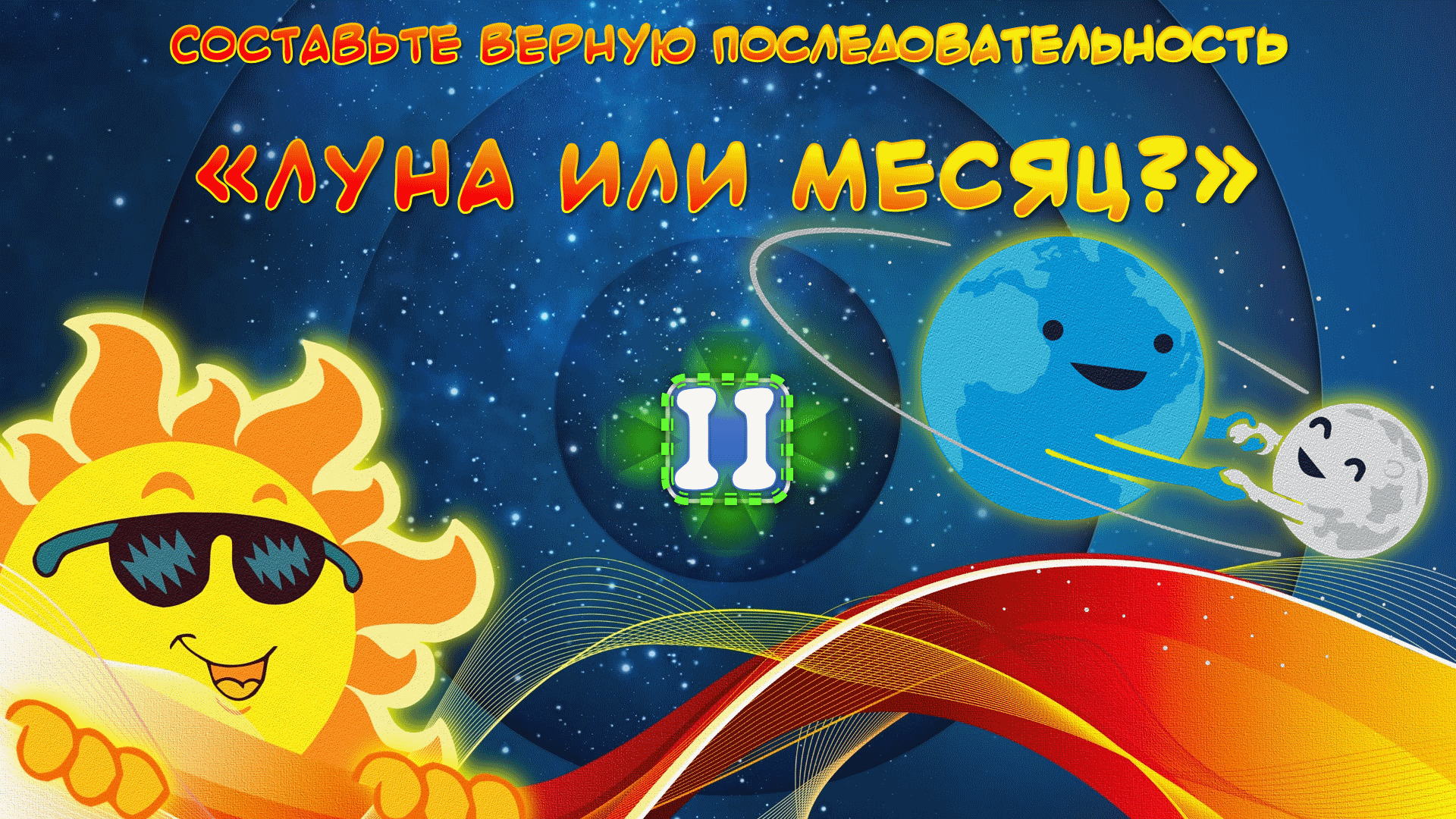 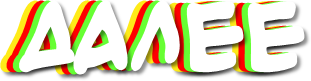 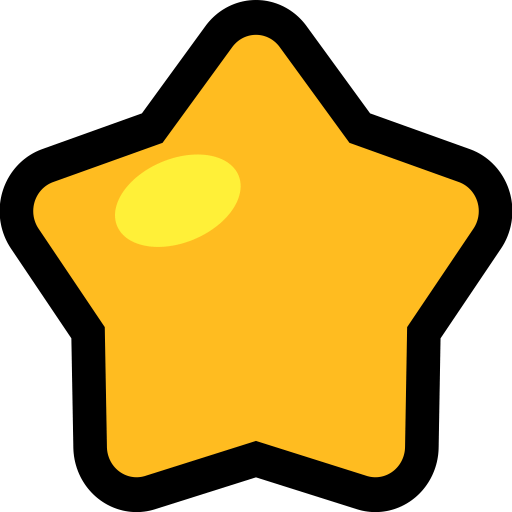 24
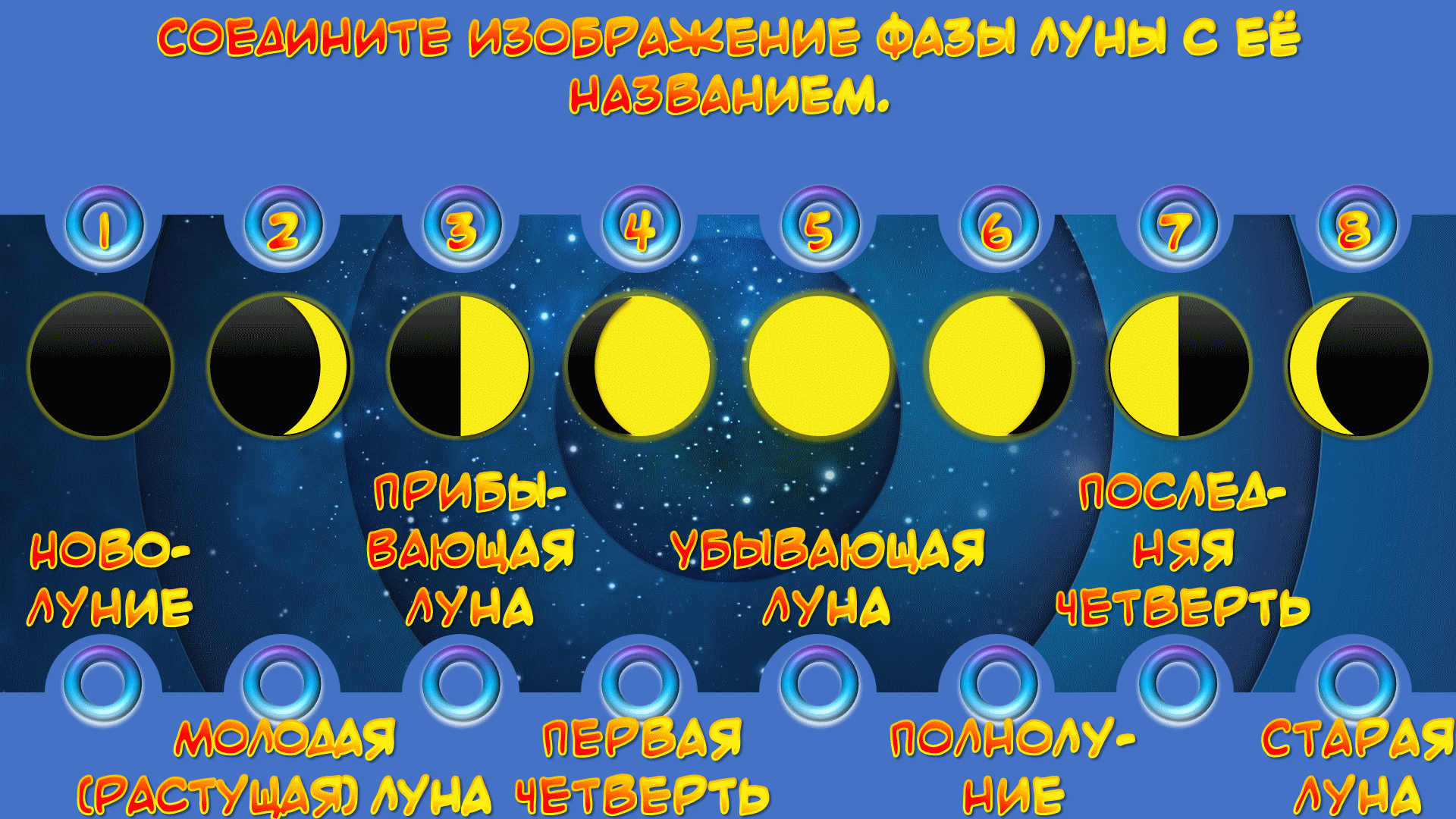 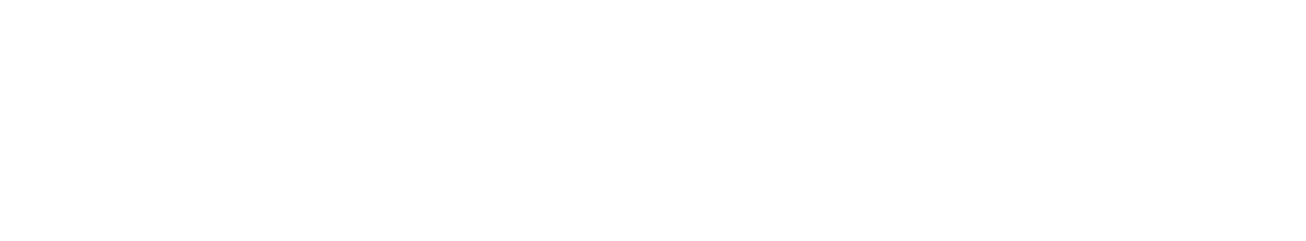 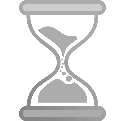 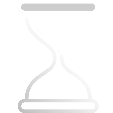 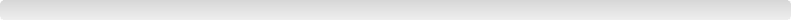 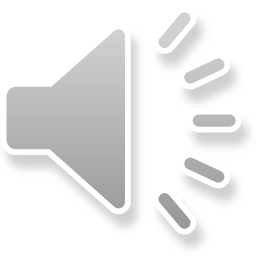 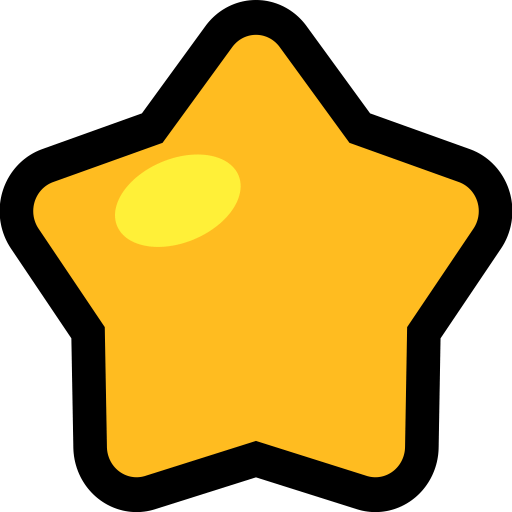 25
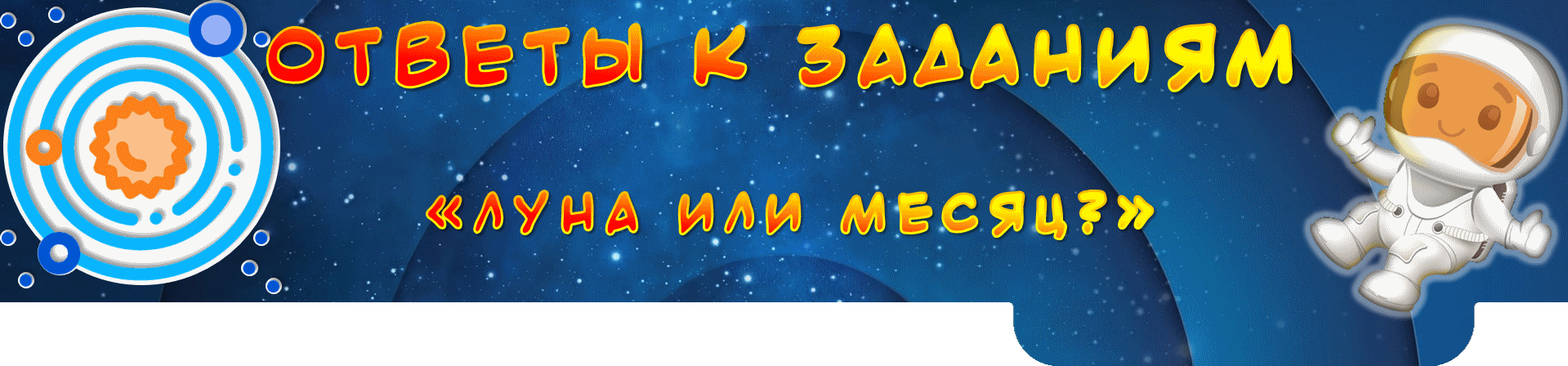 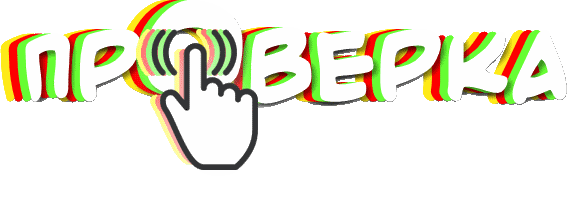 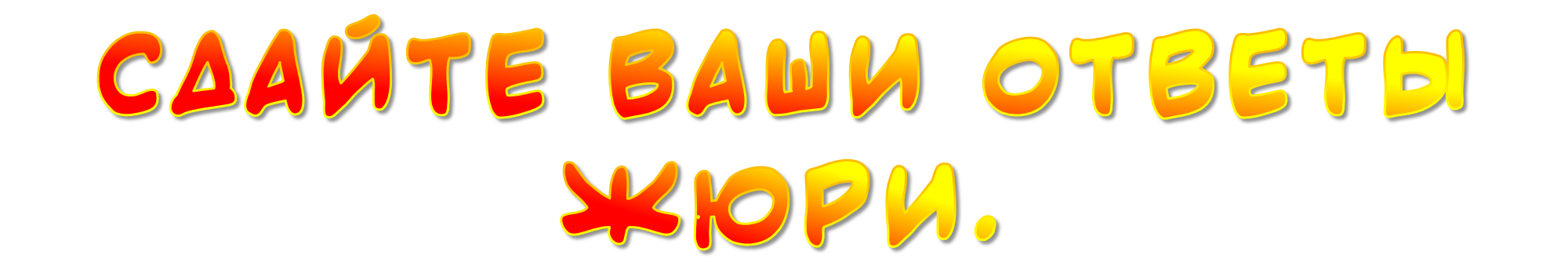 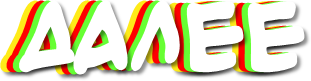 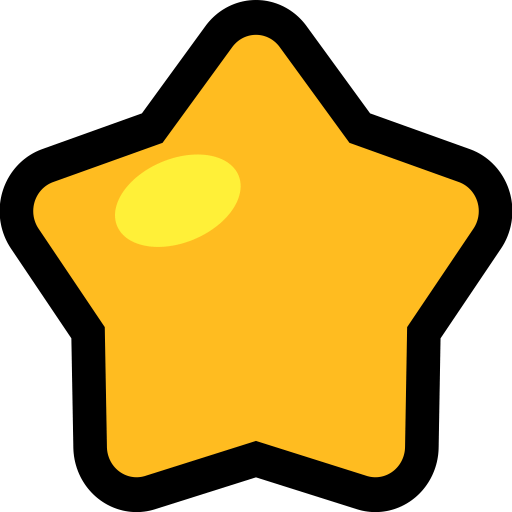 26
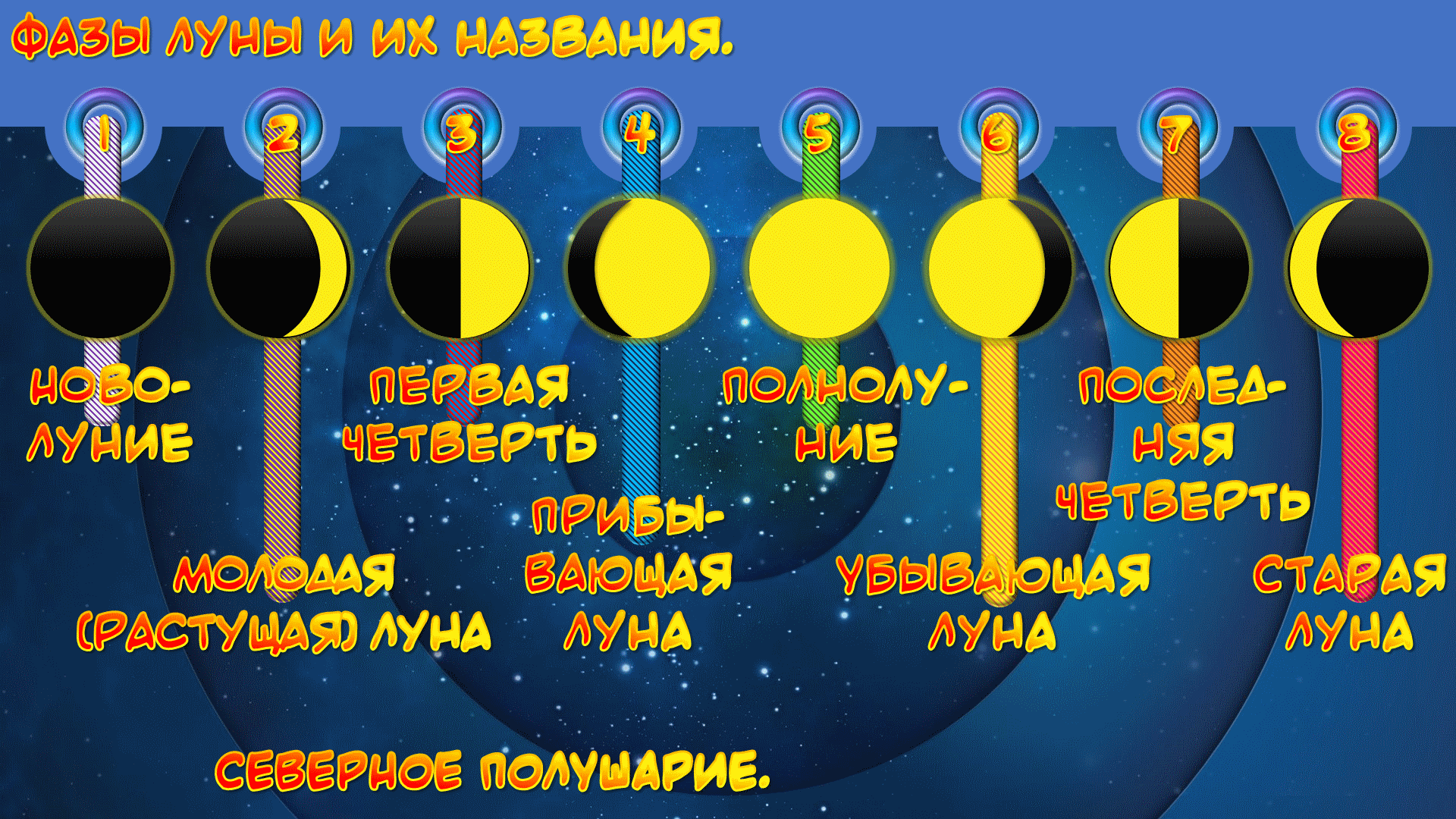 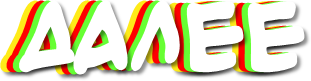 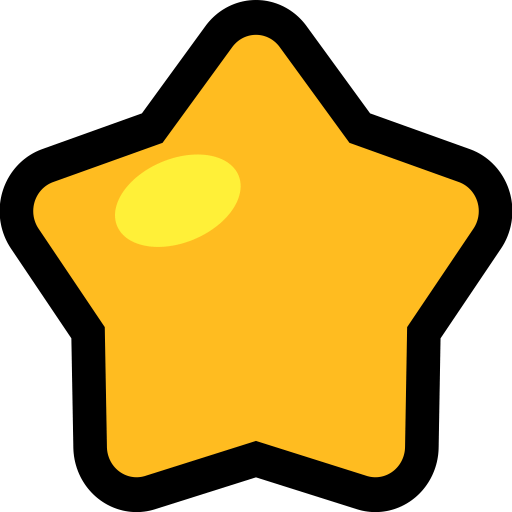 27
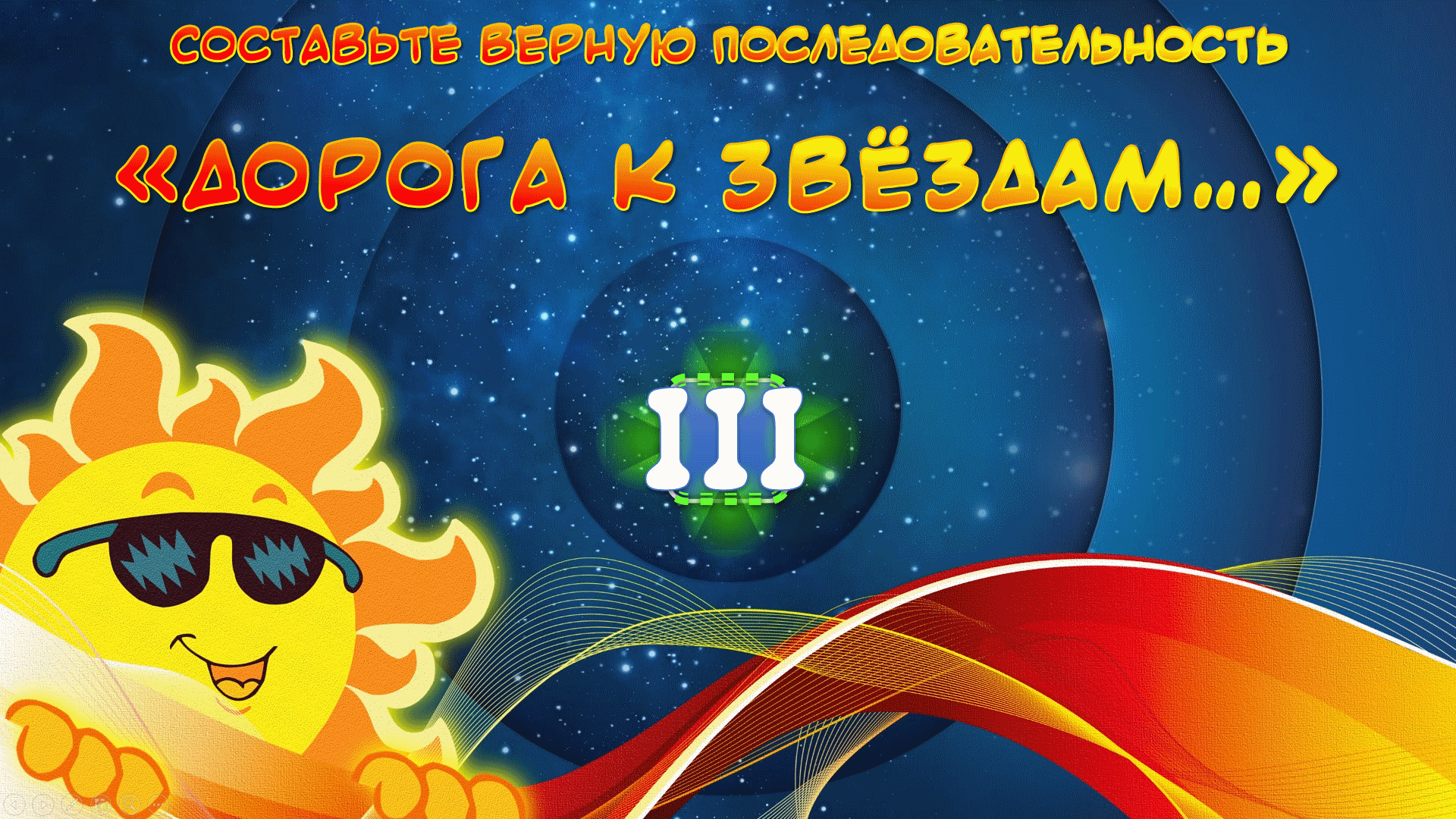 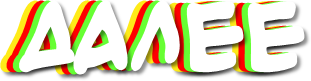 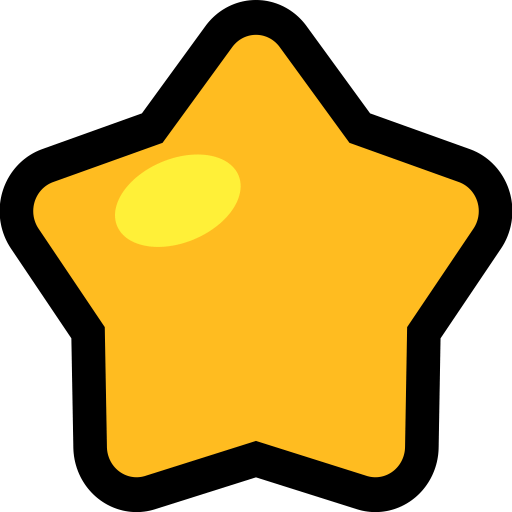 28
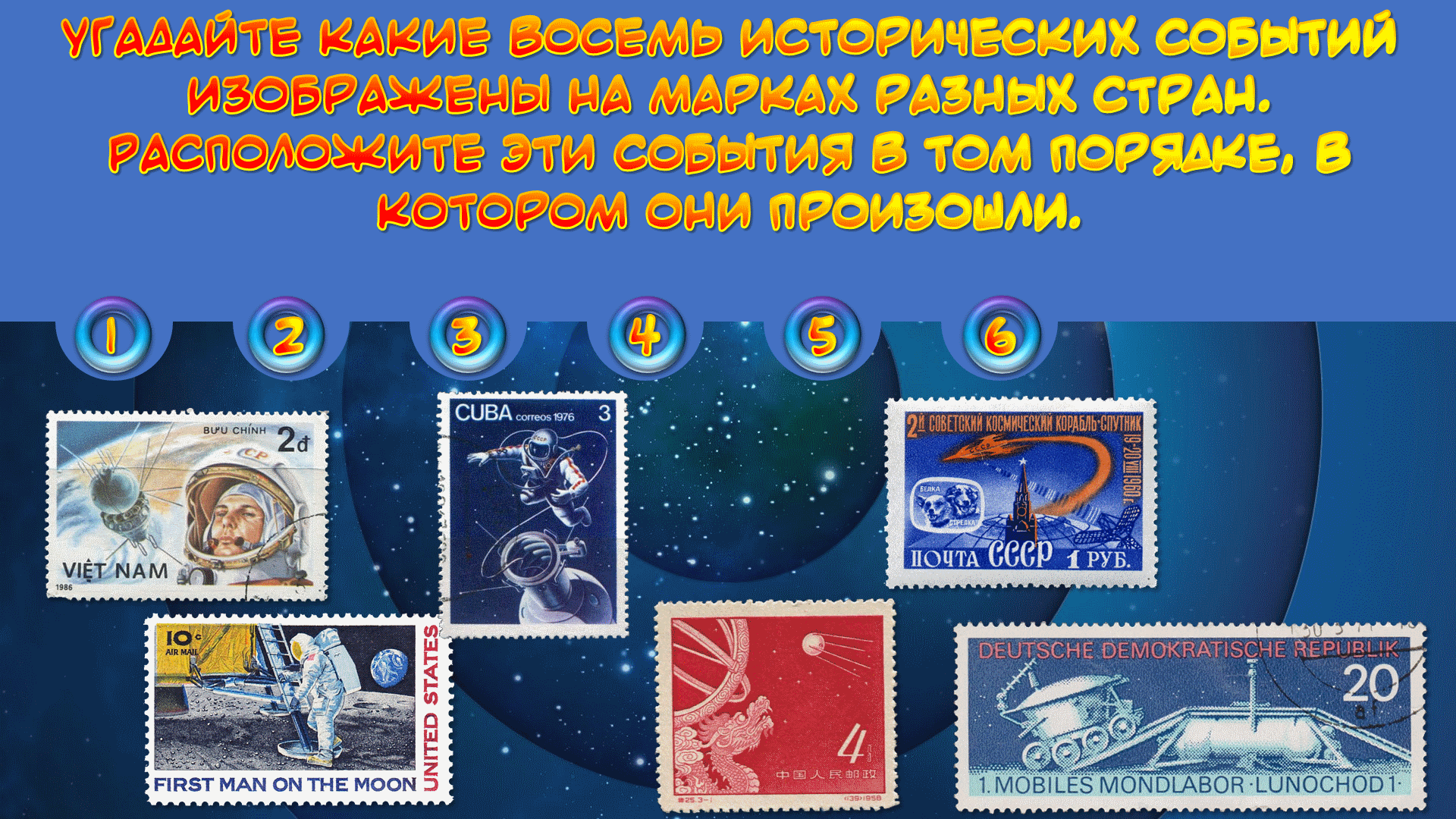 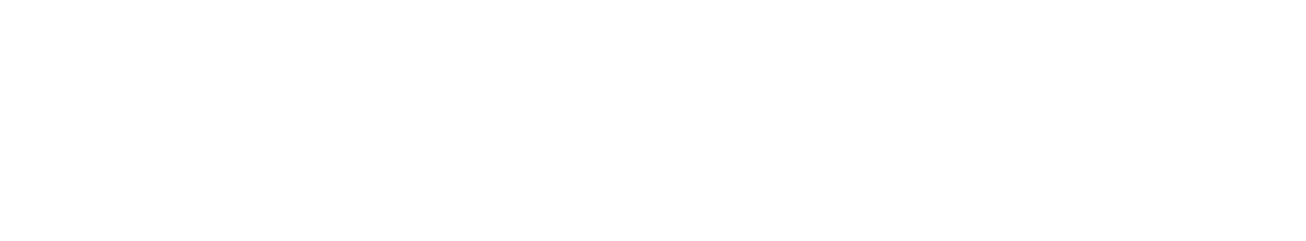 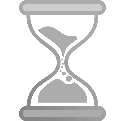 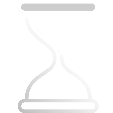 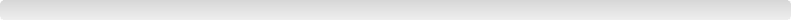 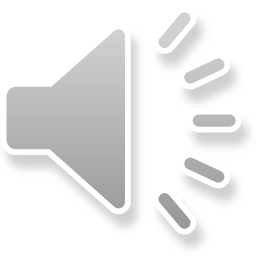 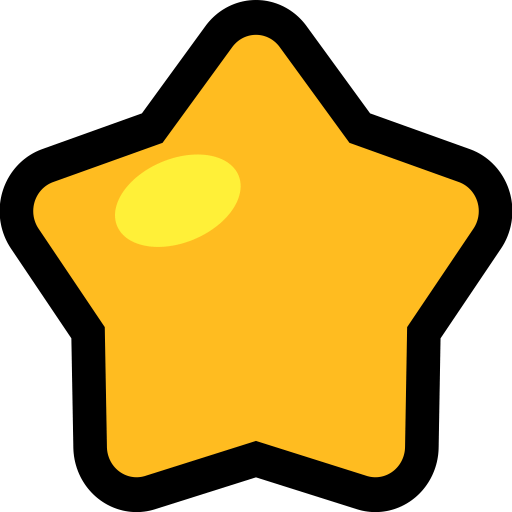 29
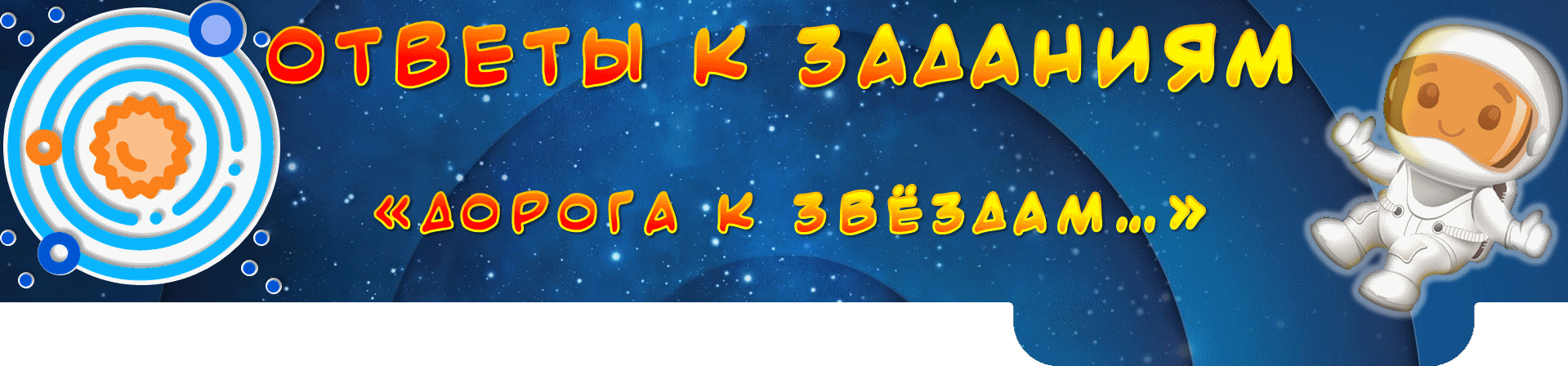 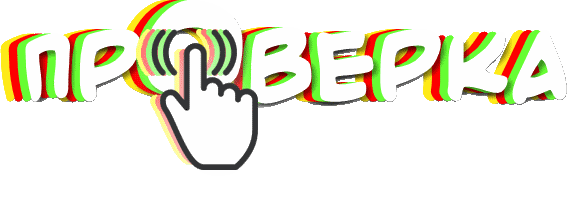 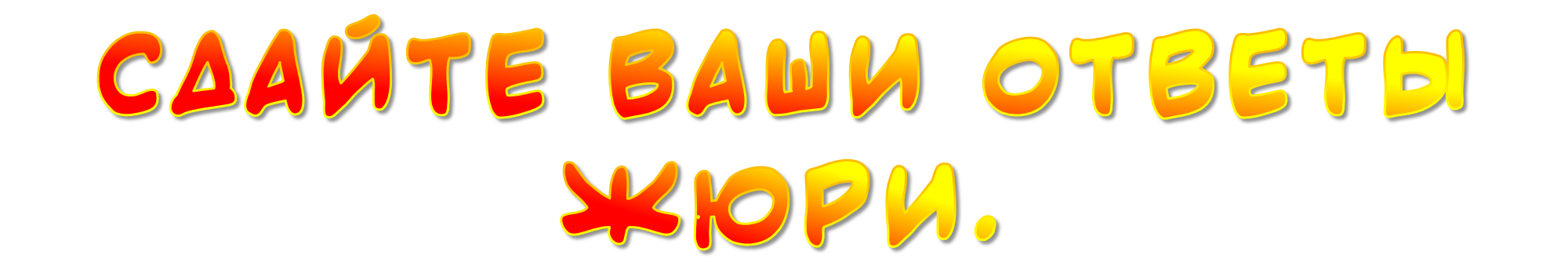 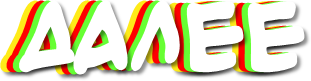 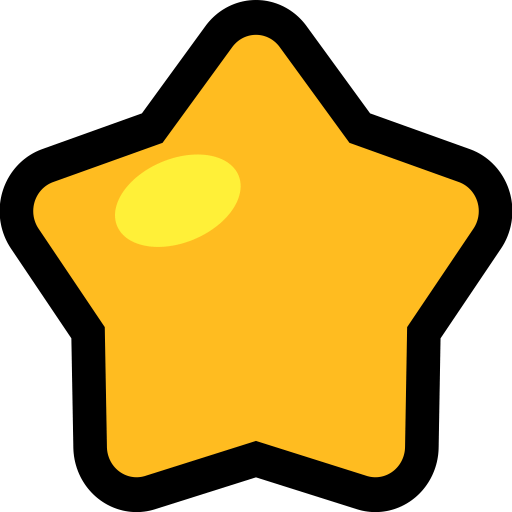 30
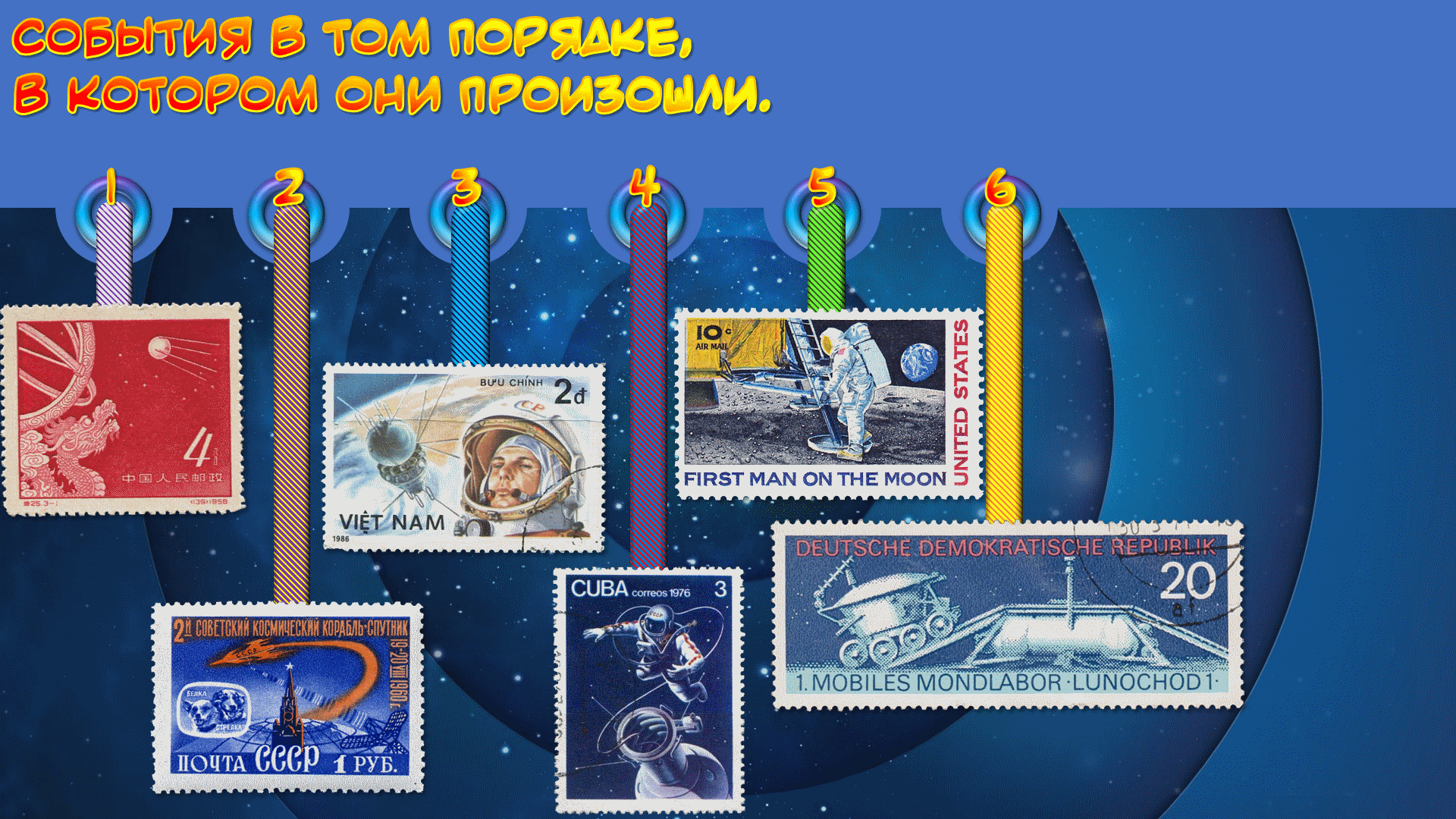 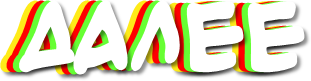 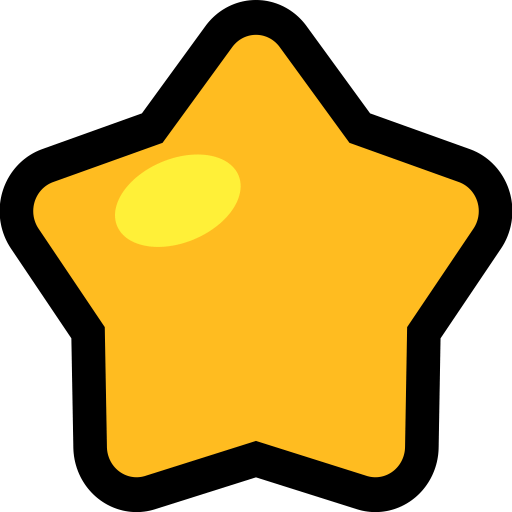 31
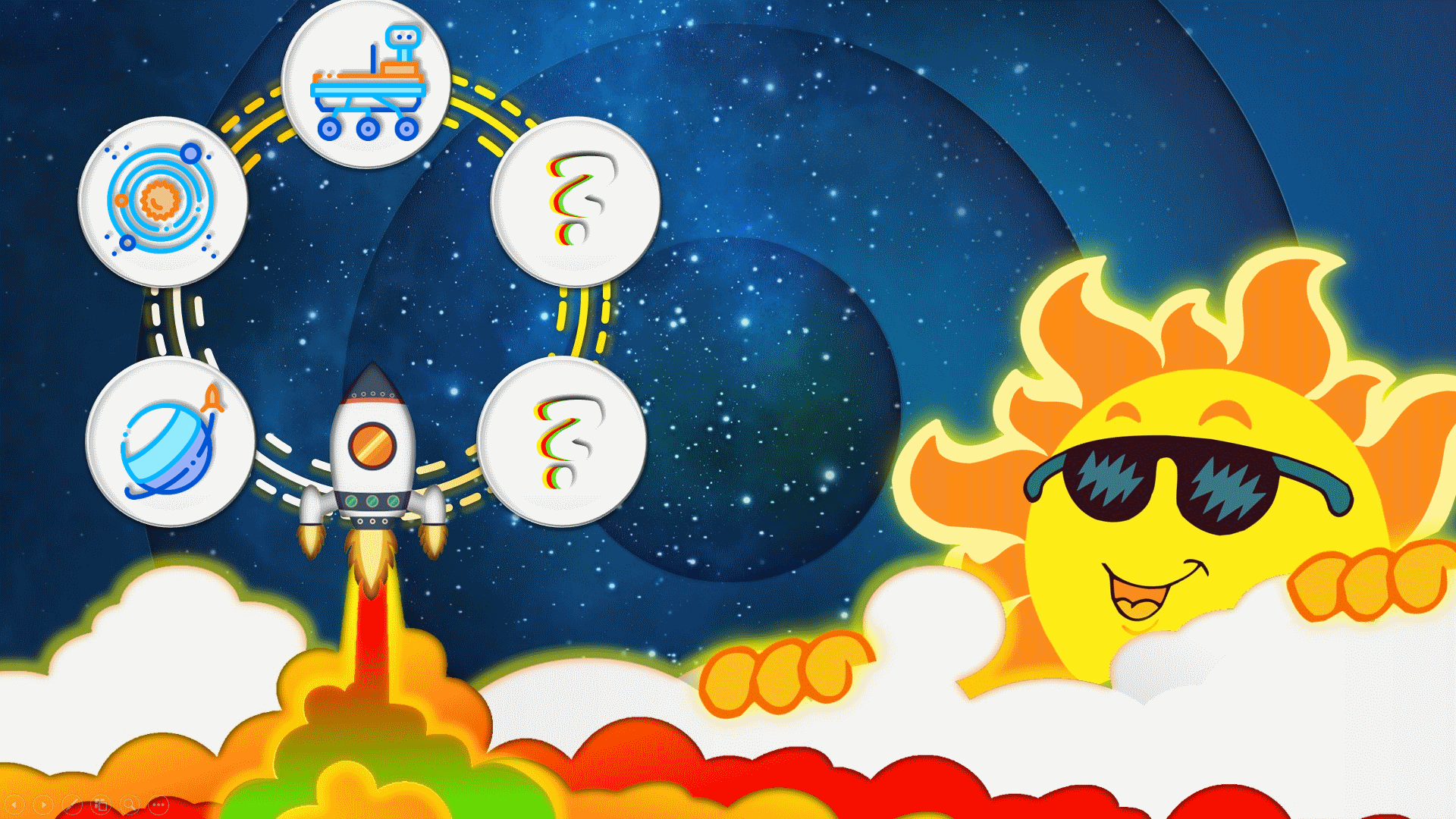 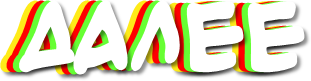 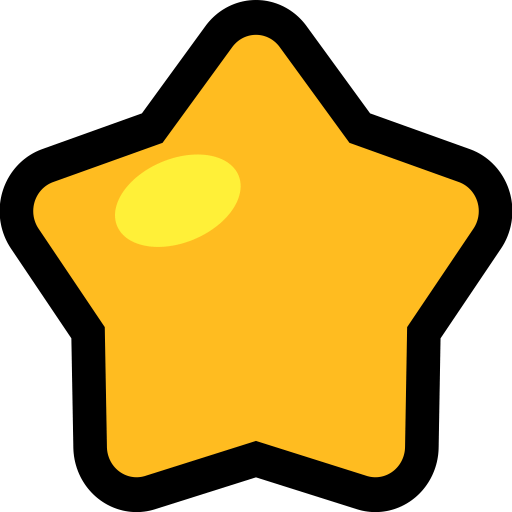 32
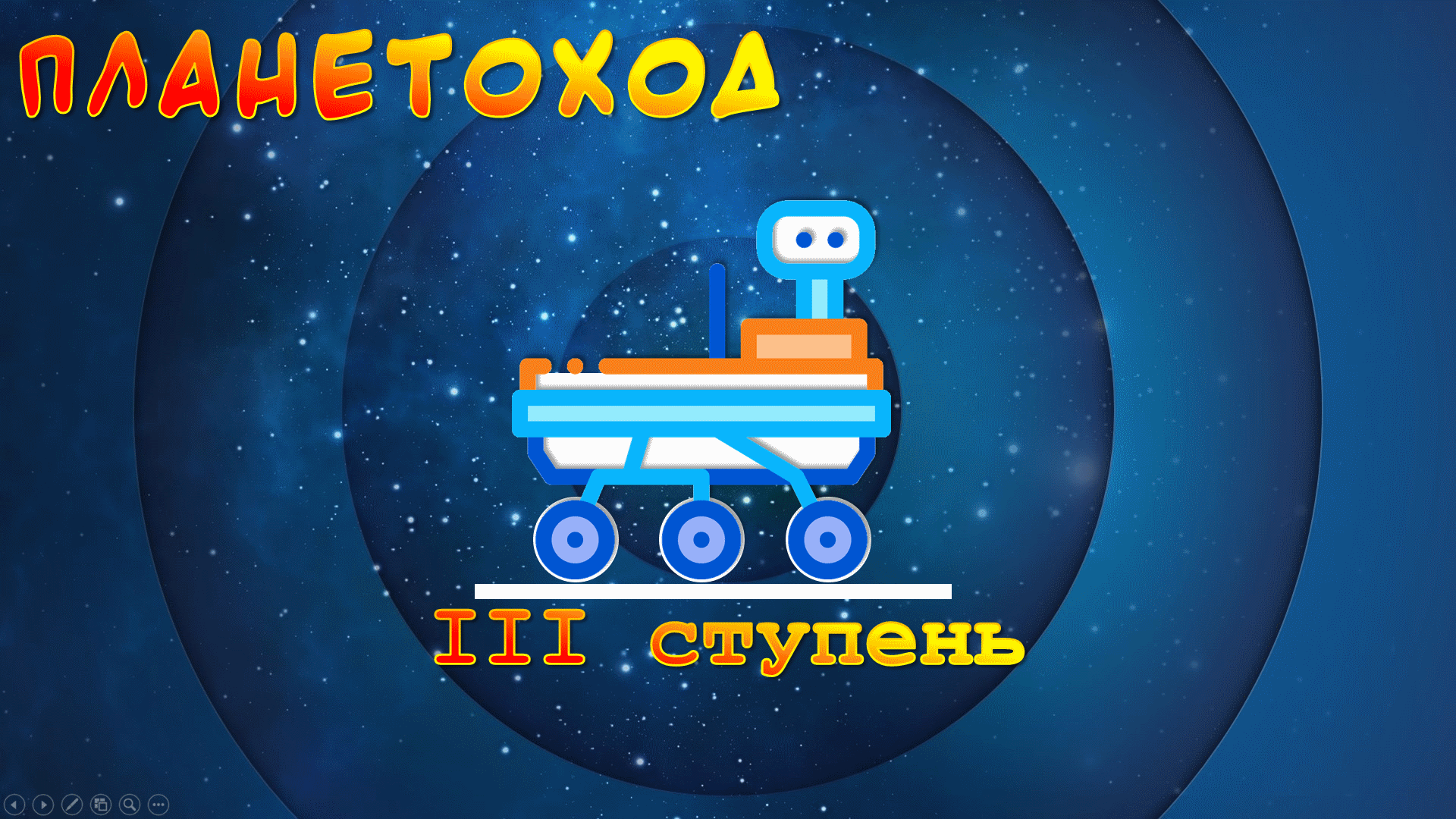 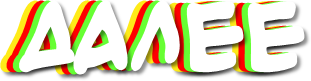 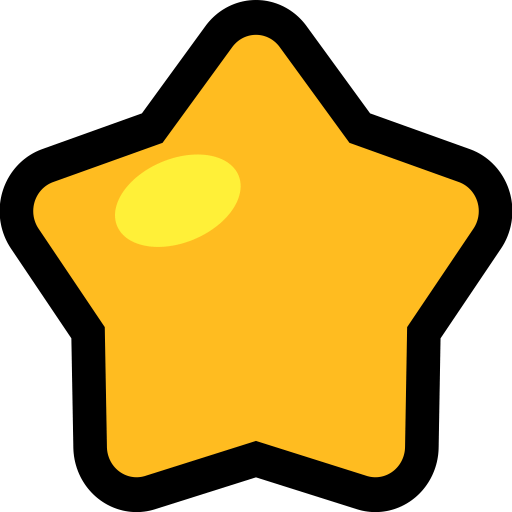 33
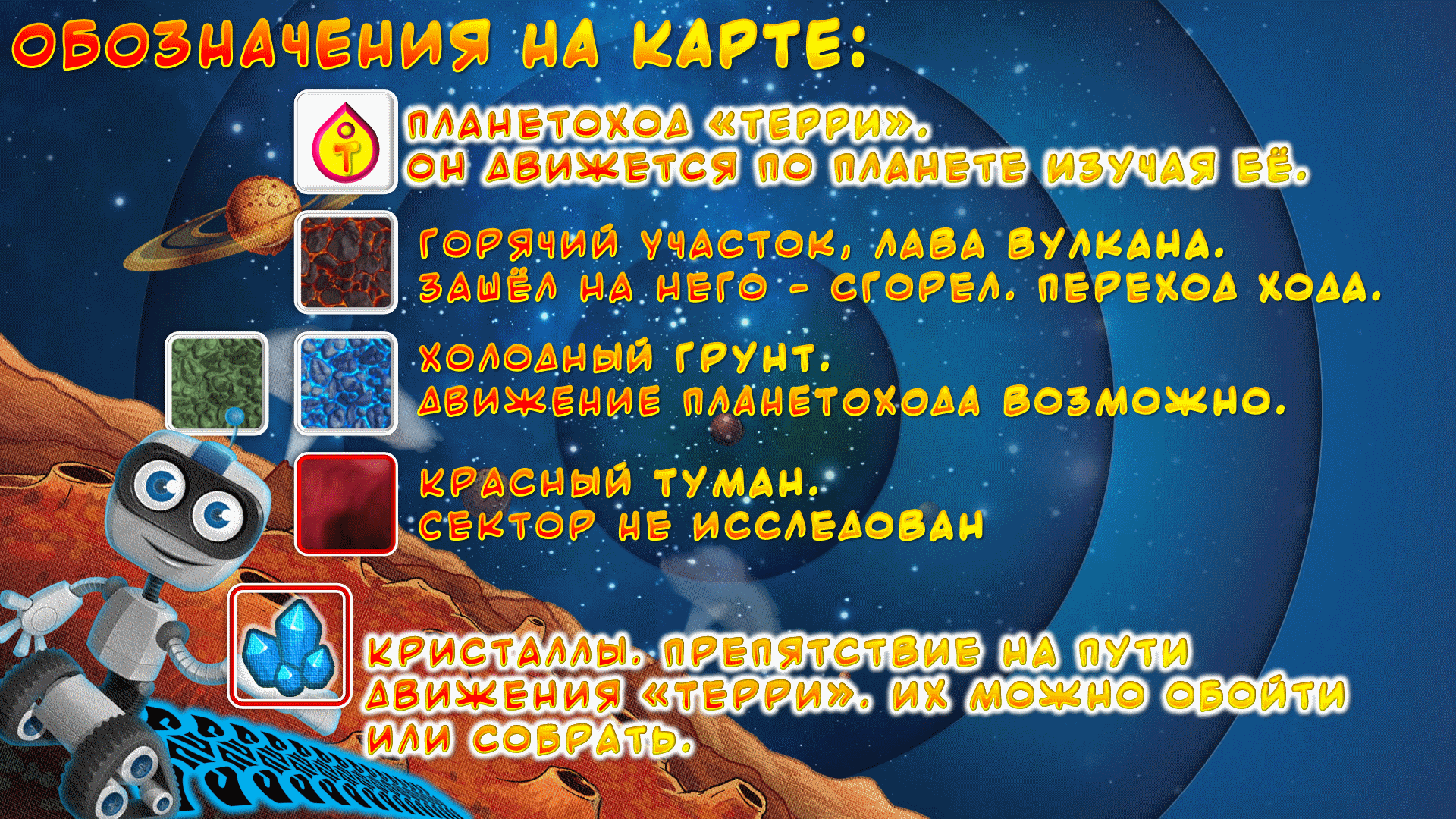 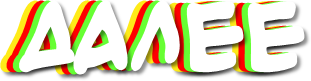 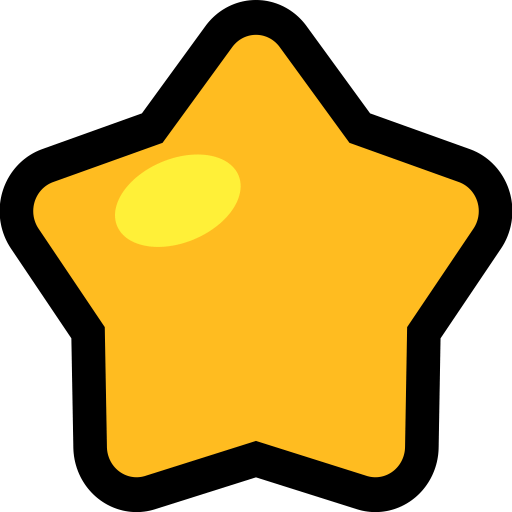 34
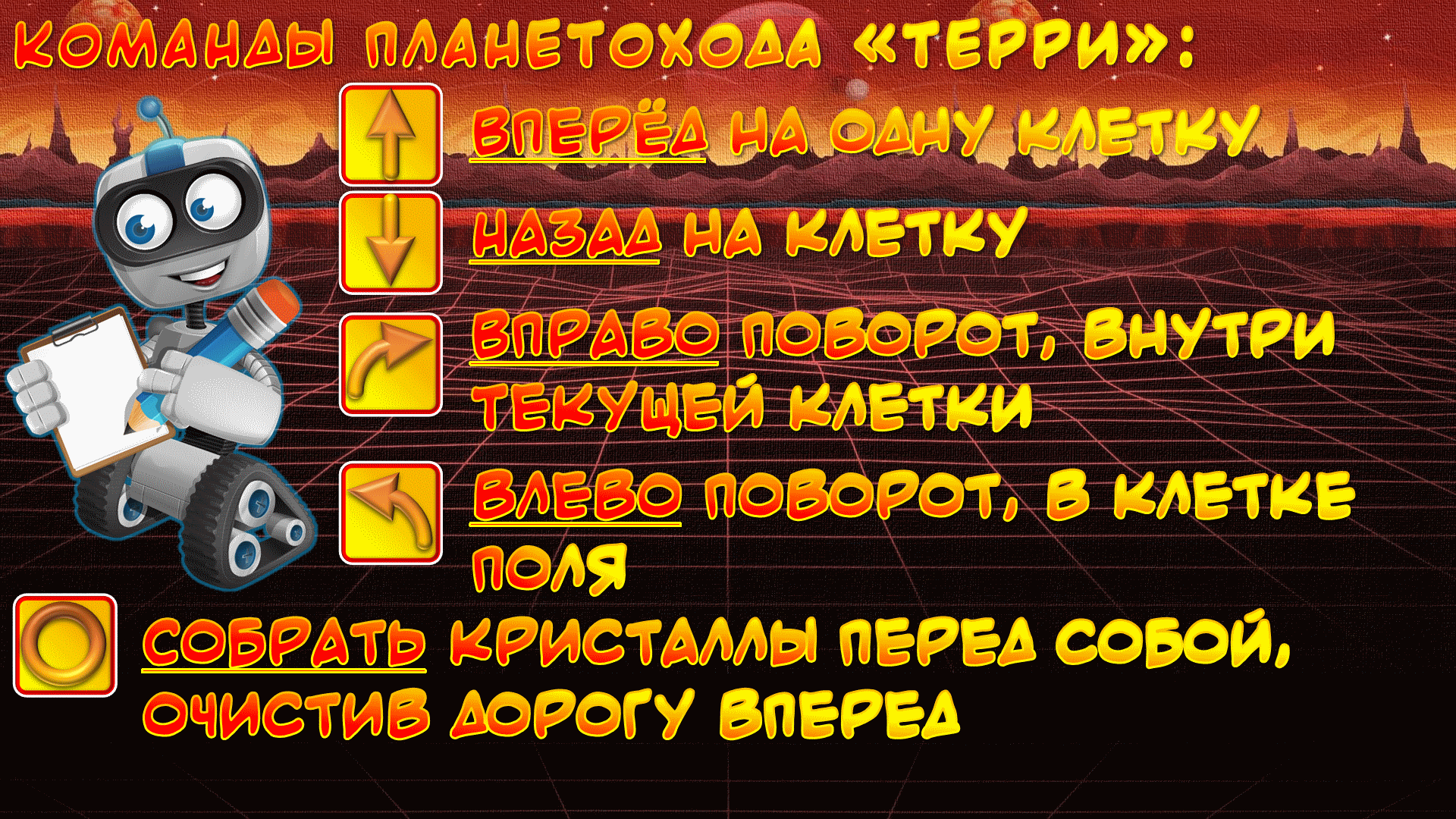 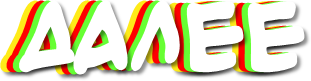 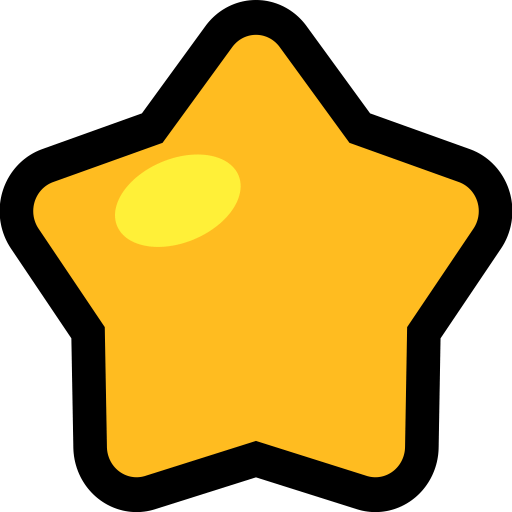 35
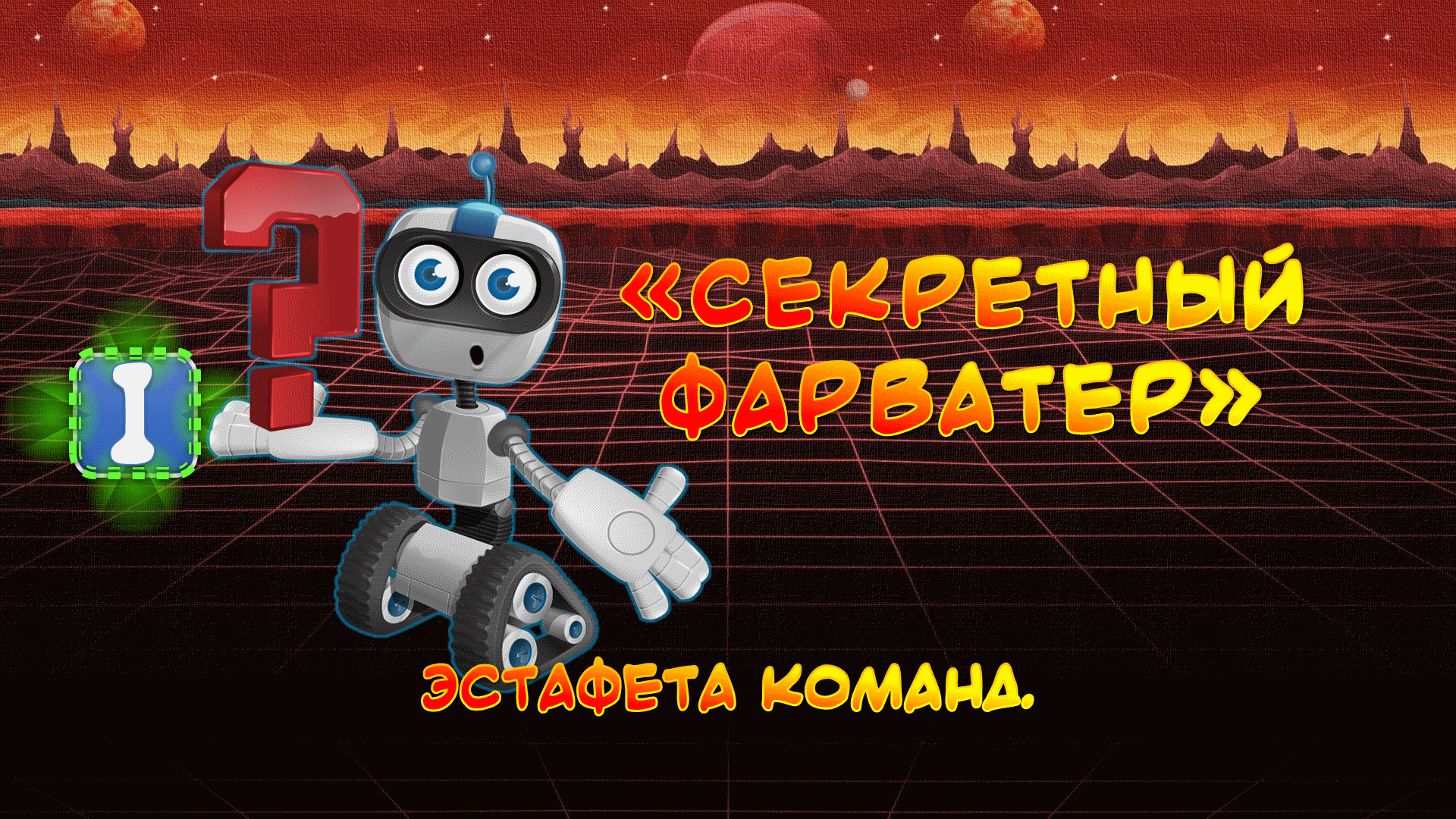 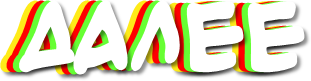 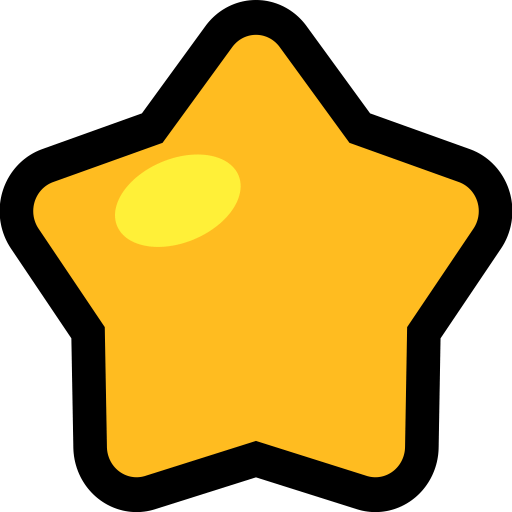 36
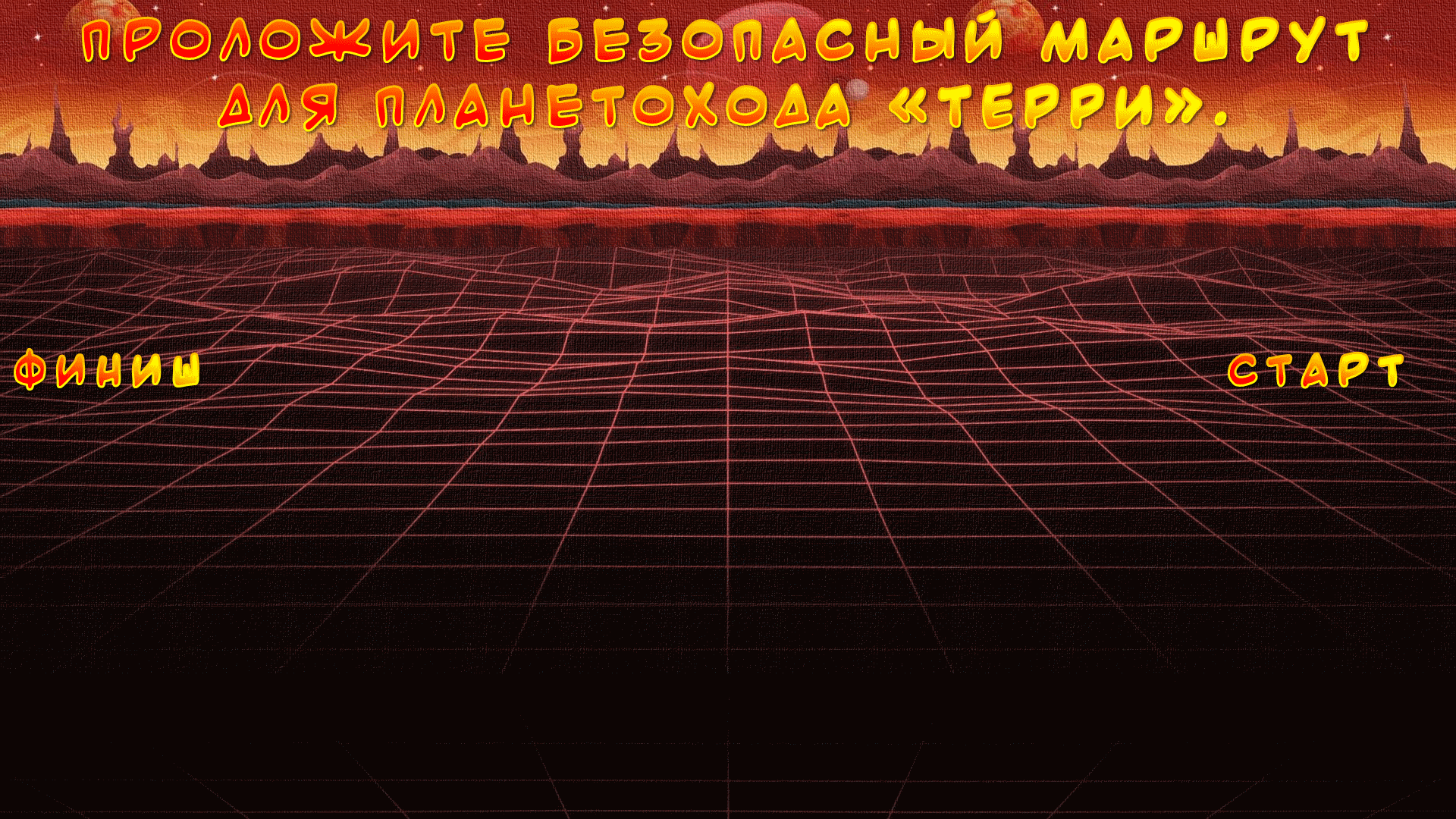 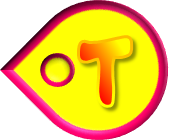 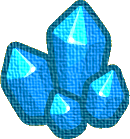 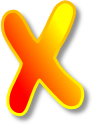 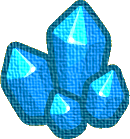 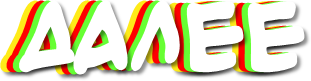 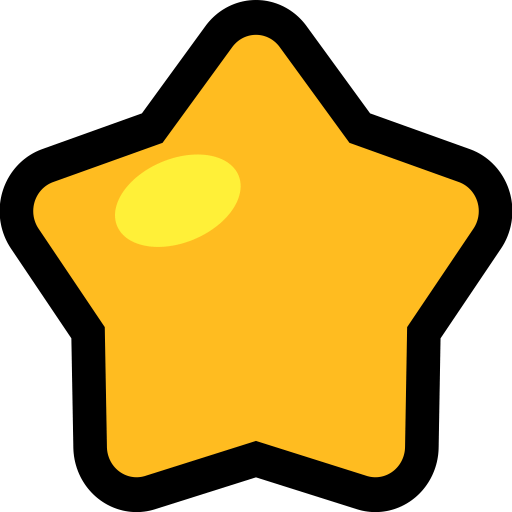 37
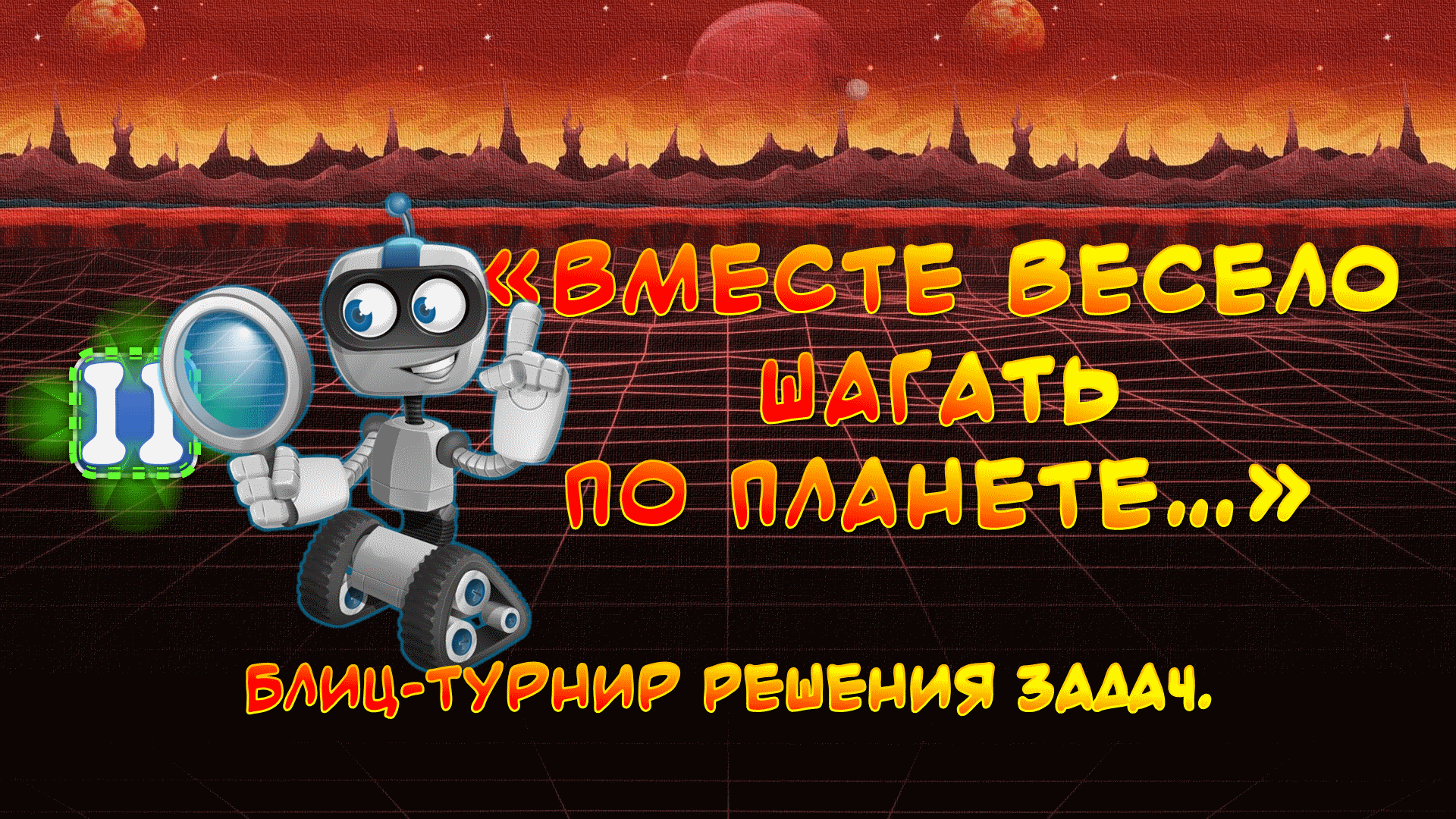 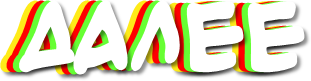 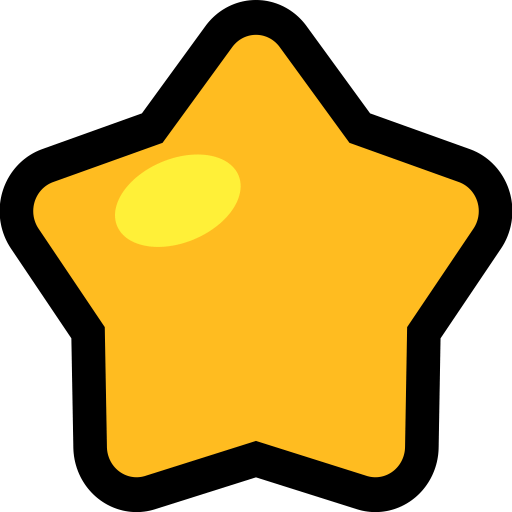 38
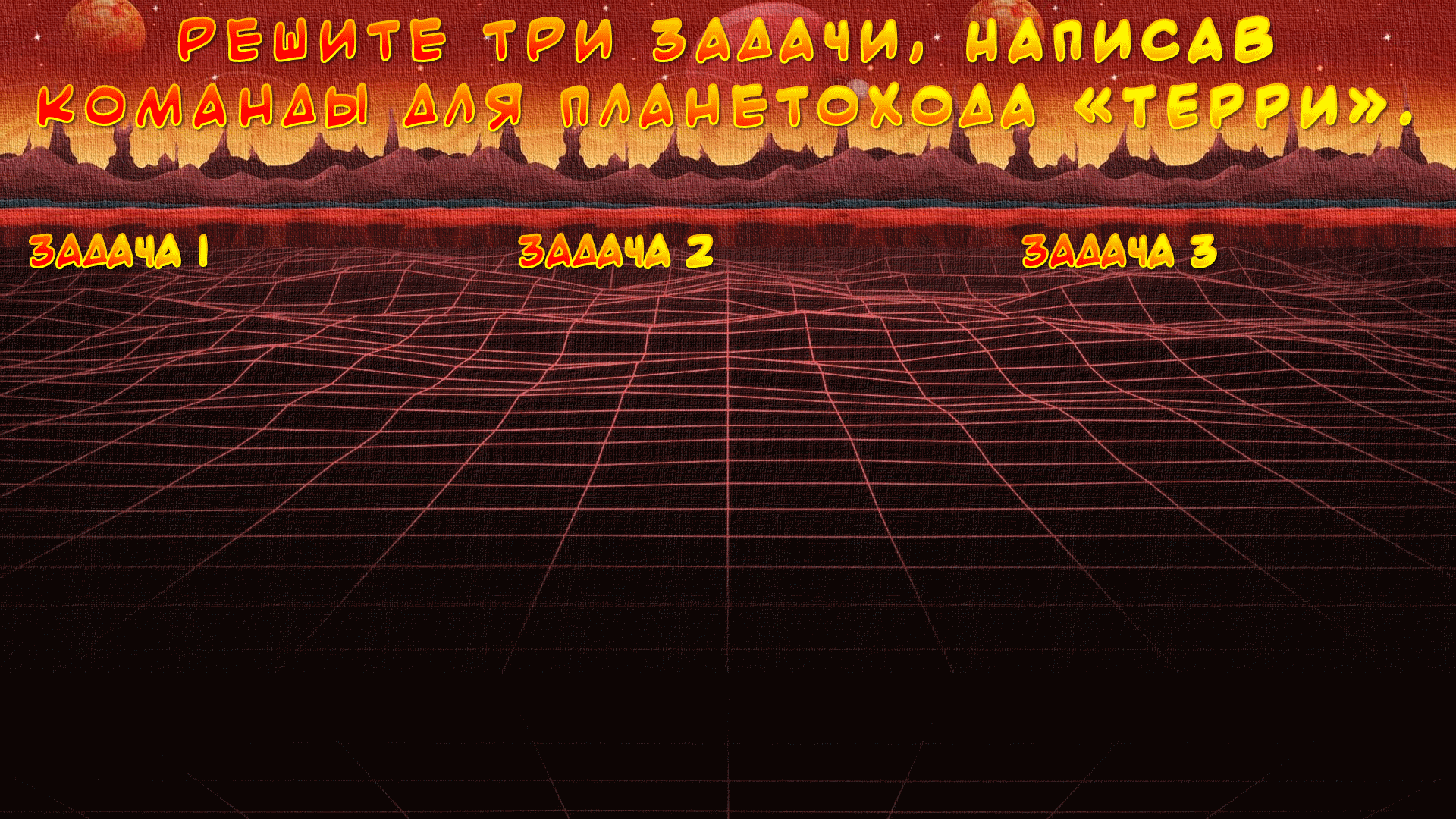 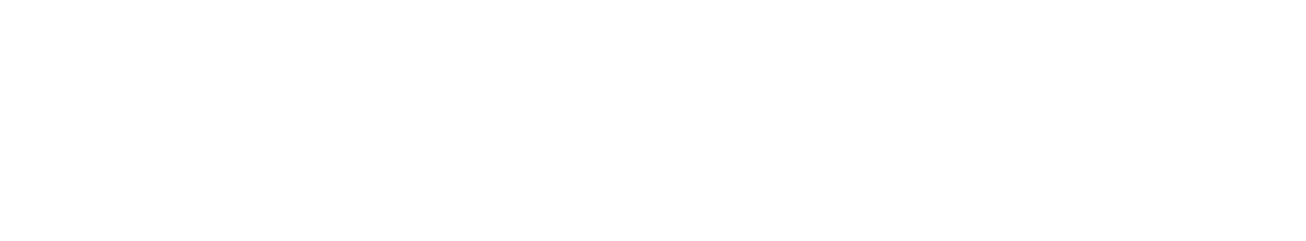 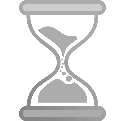 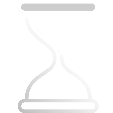 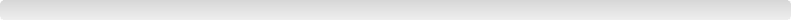 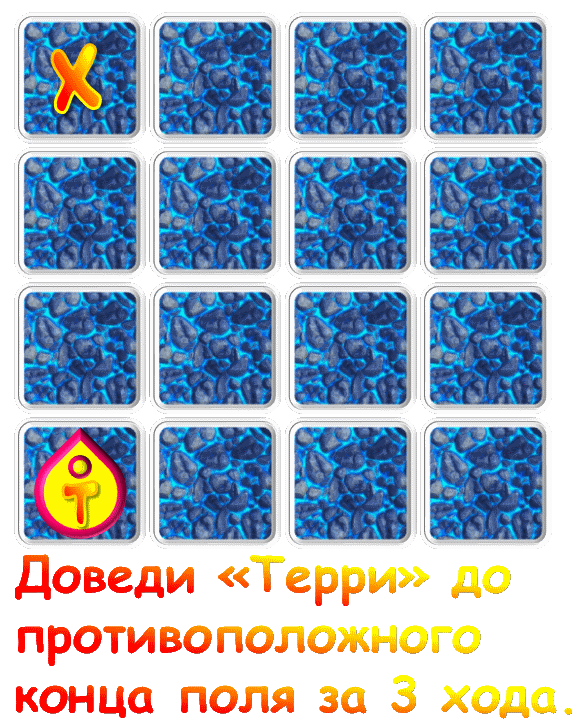 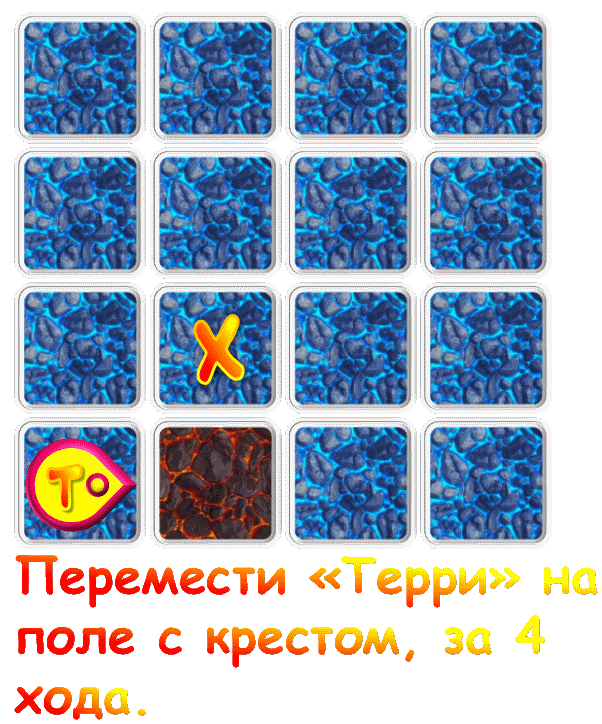 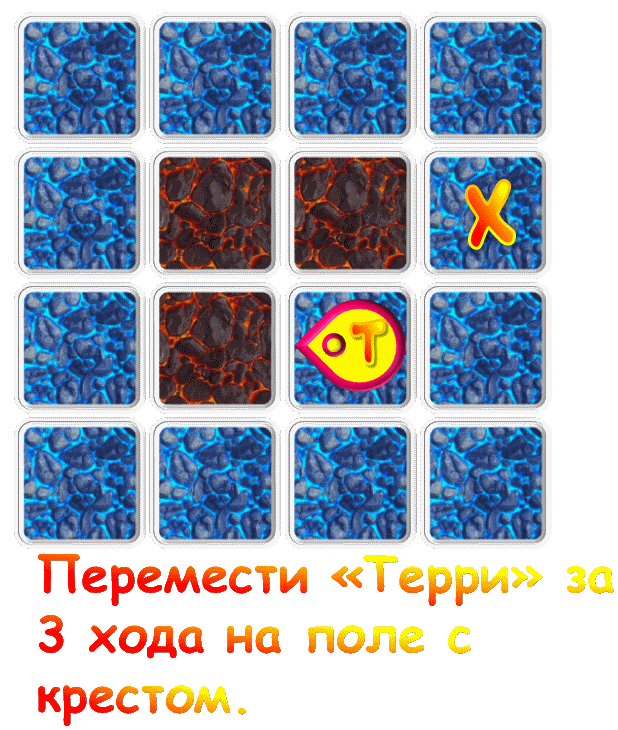 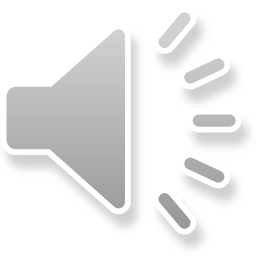 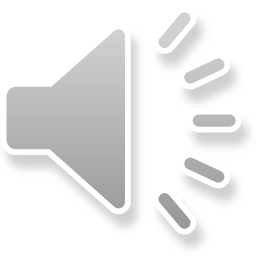 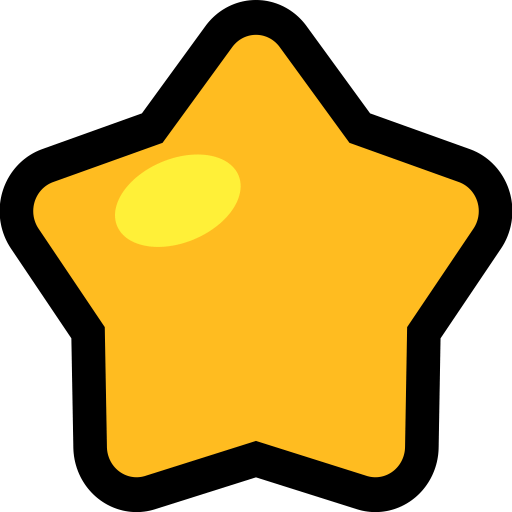 39
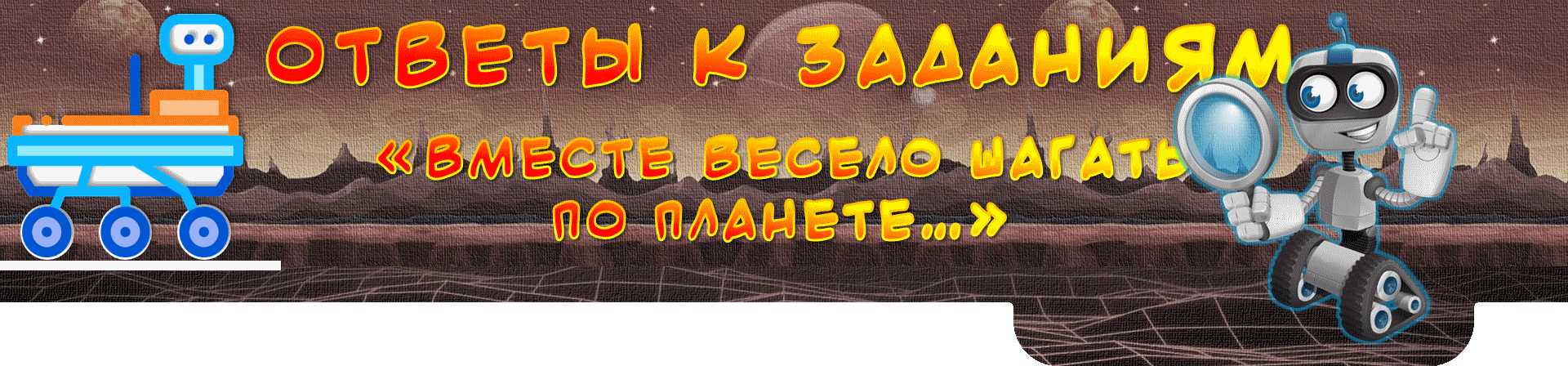 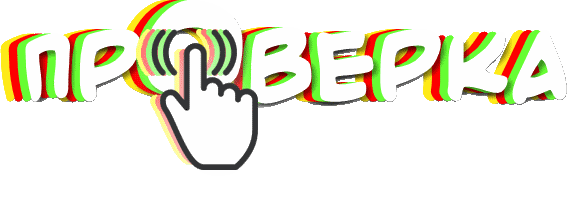 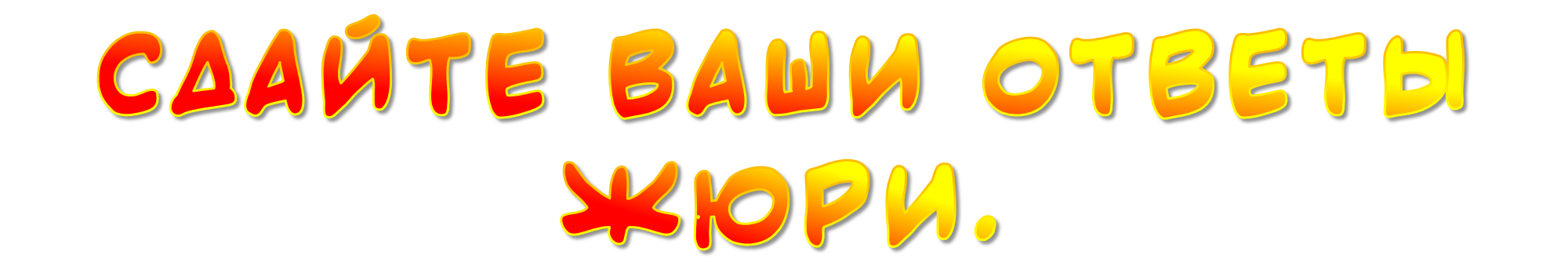 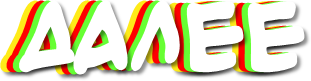 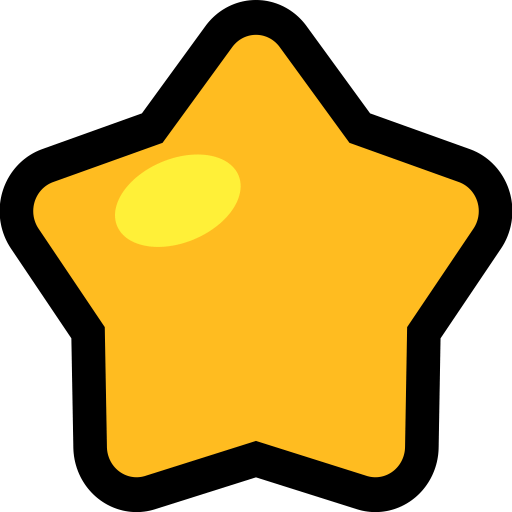 40
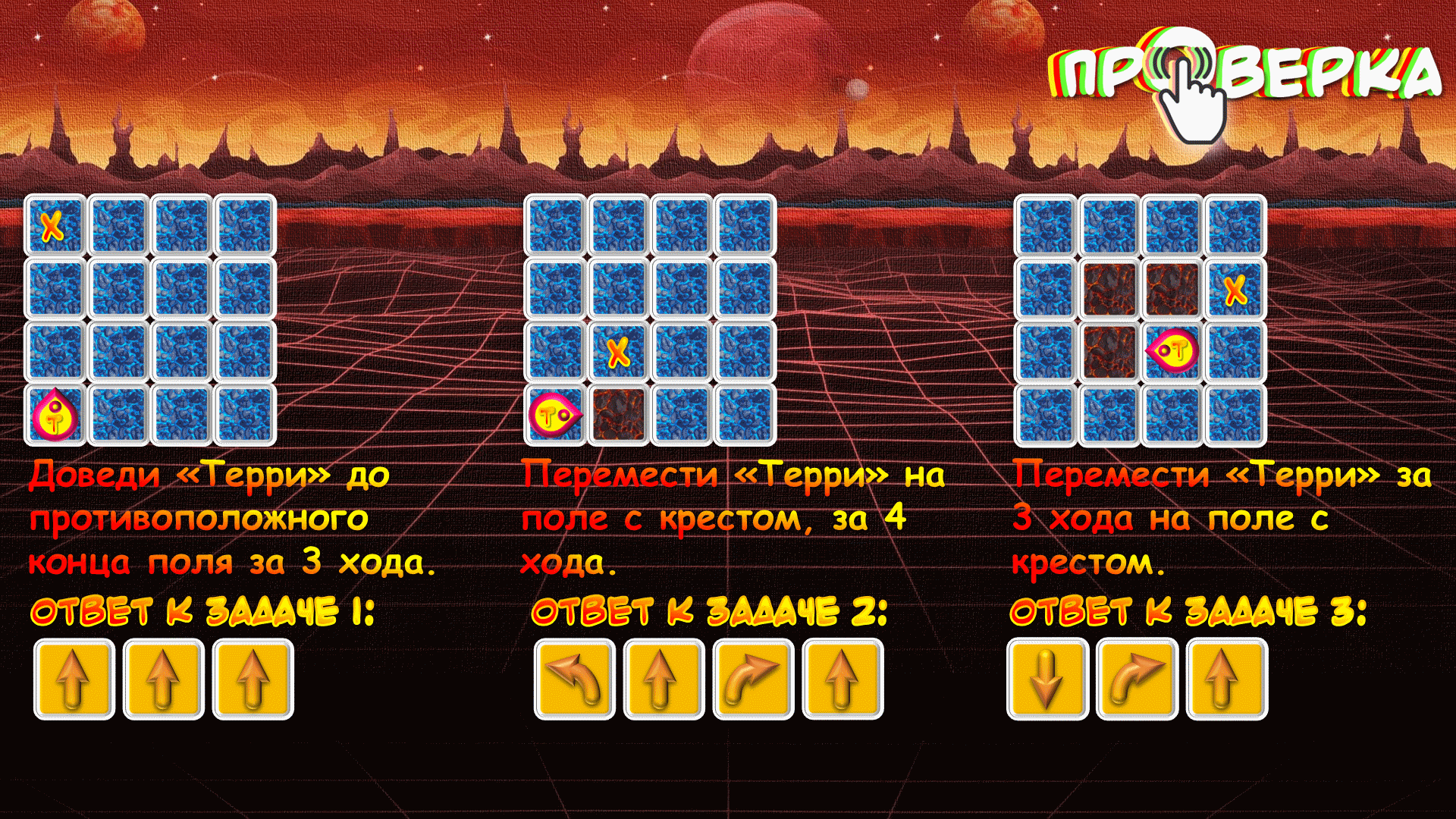 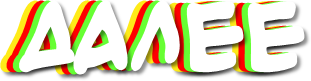 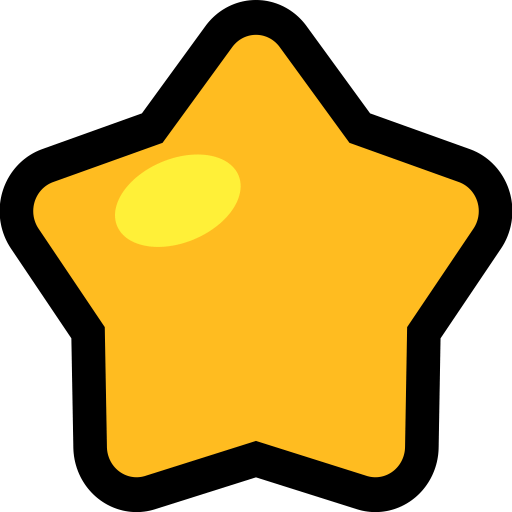 41
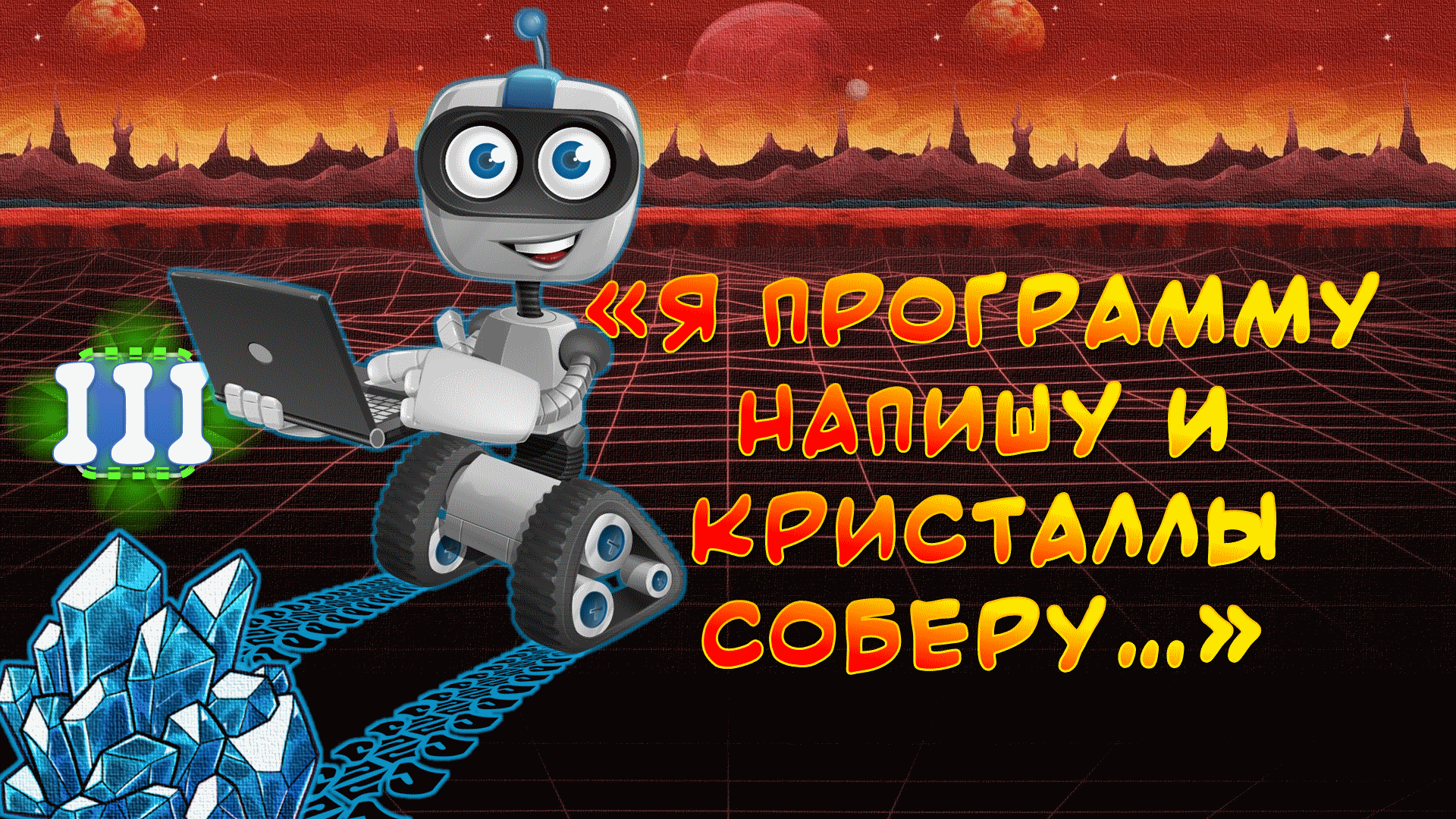 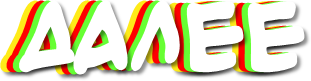 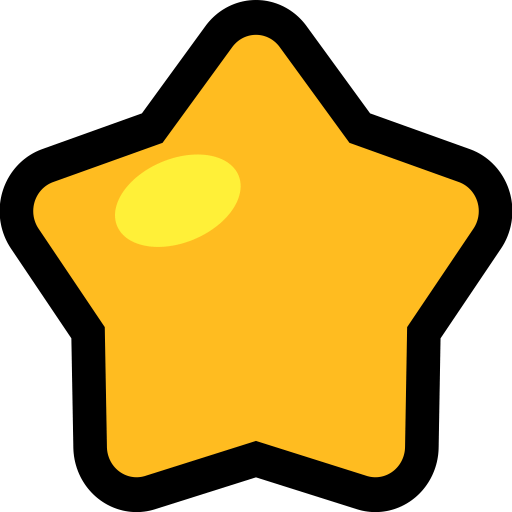 42
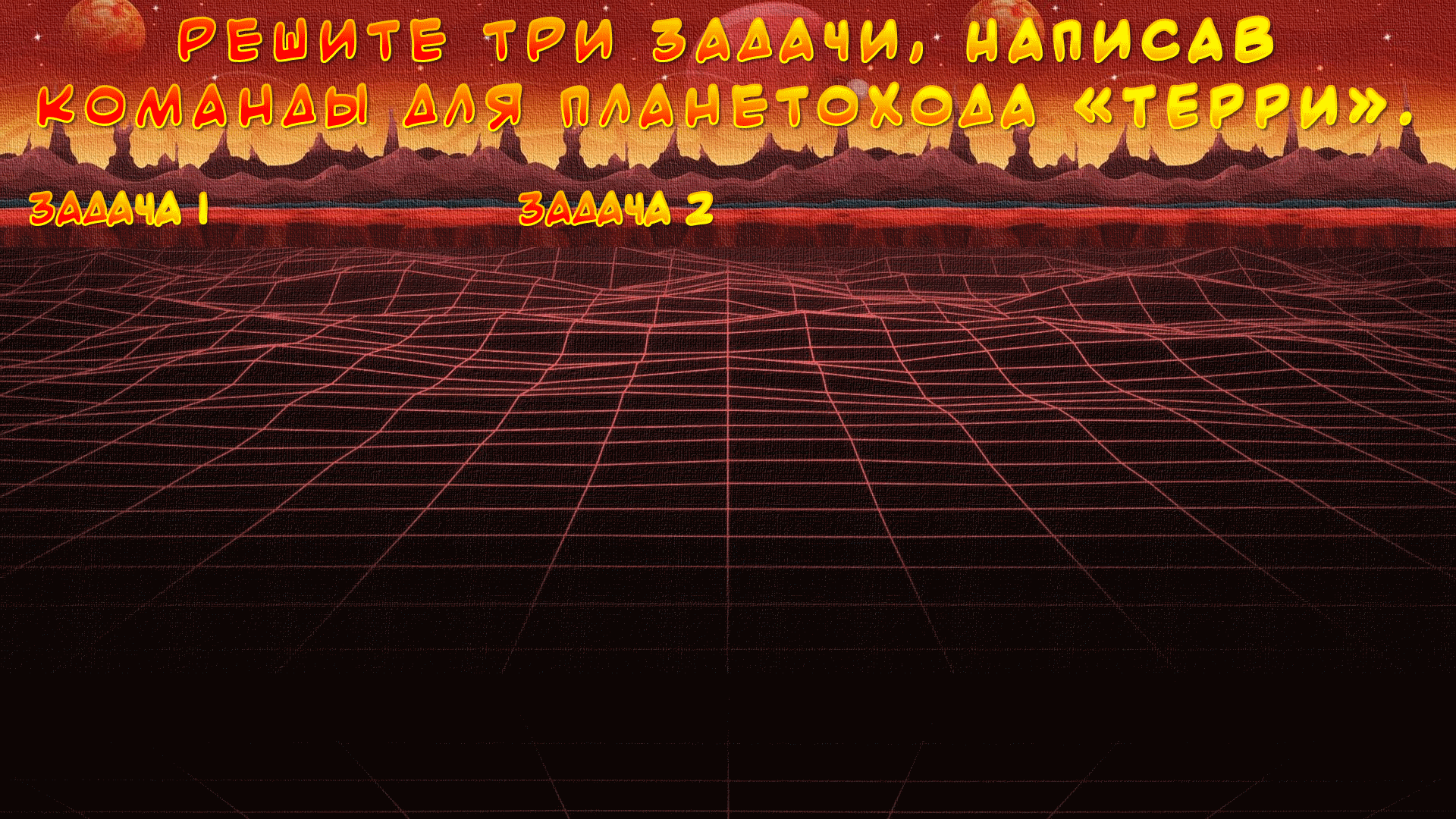 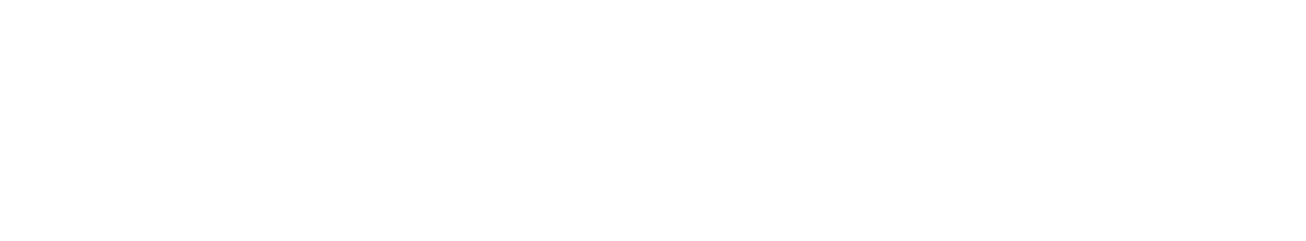 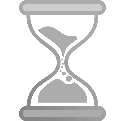 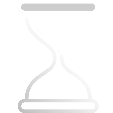 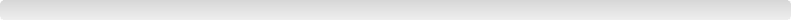 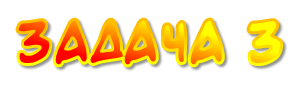 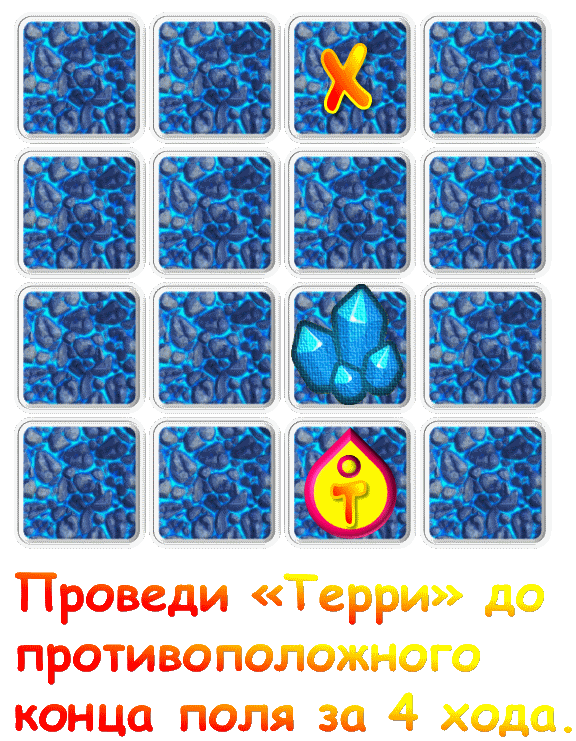 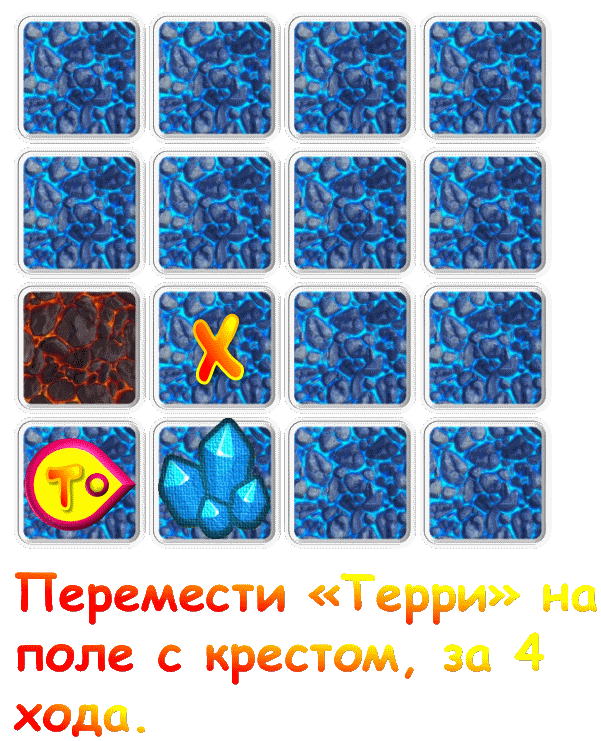 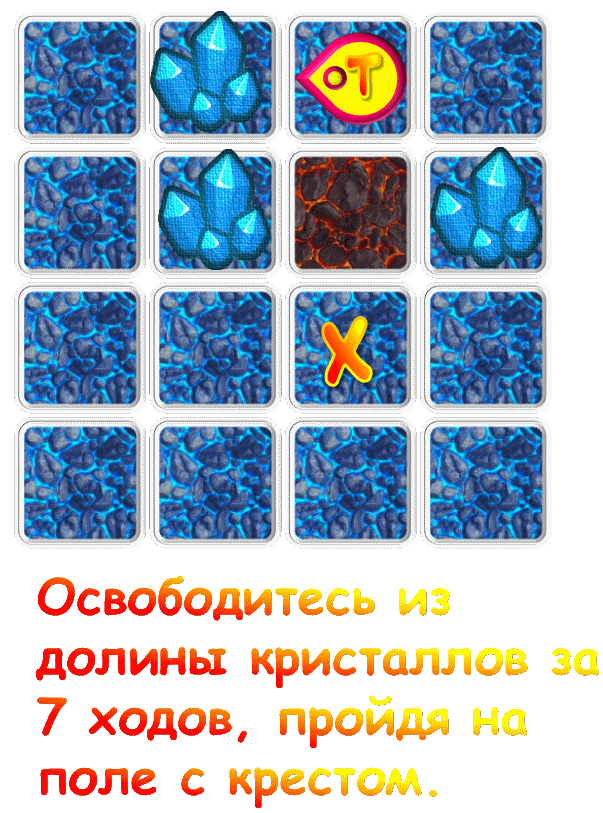 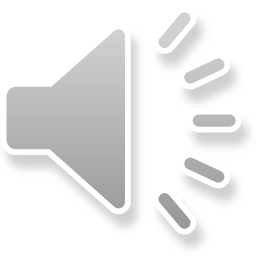 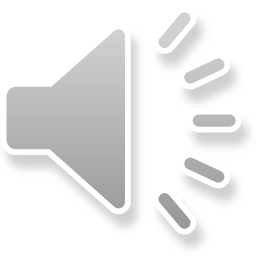 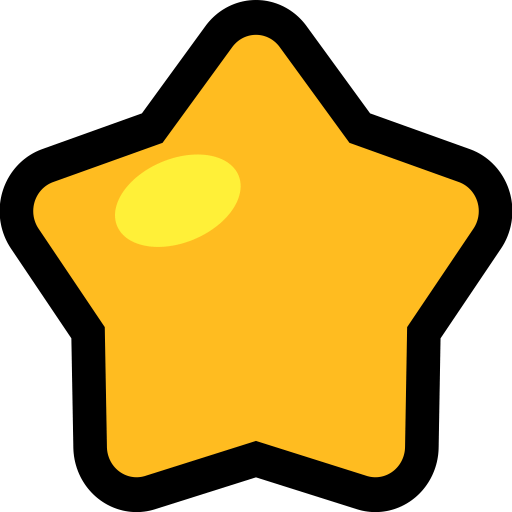 43
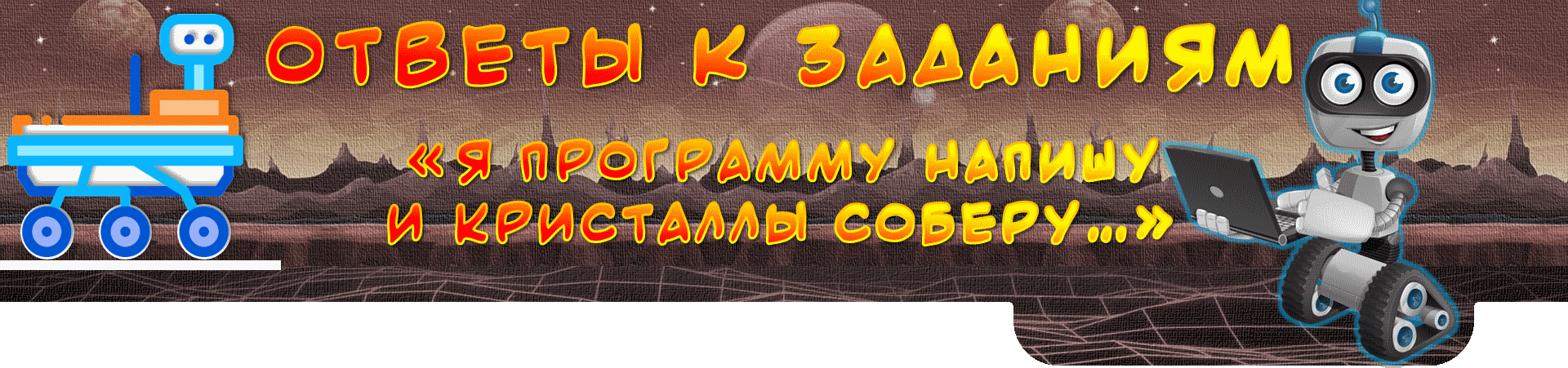 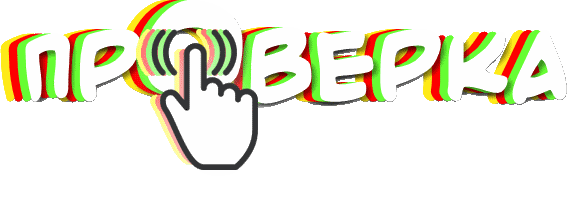 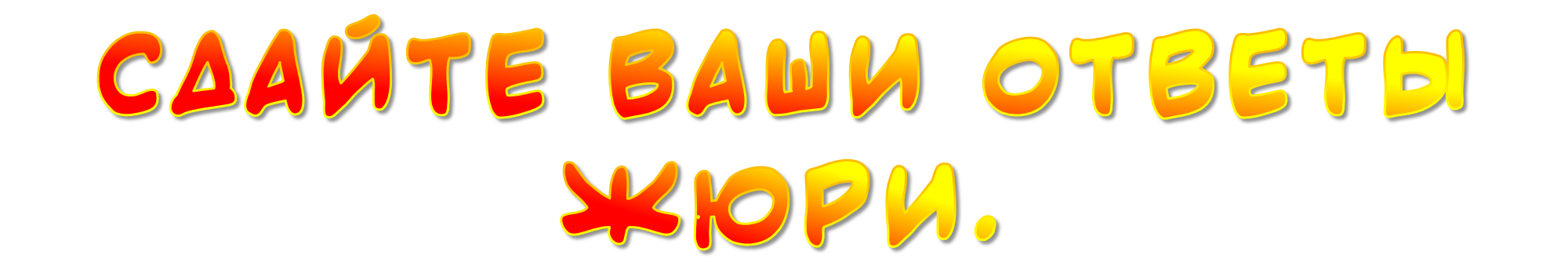 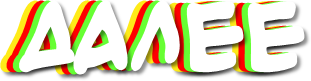 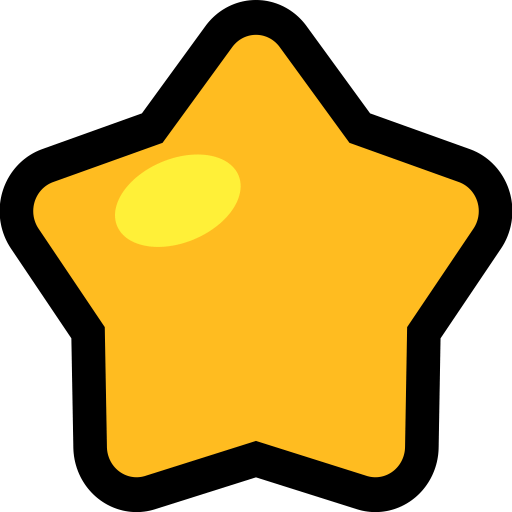 44
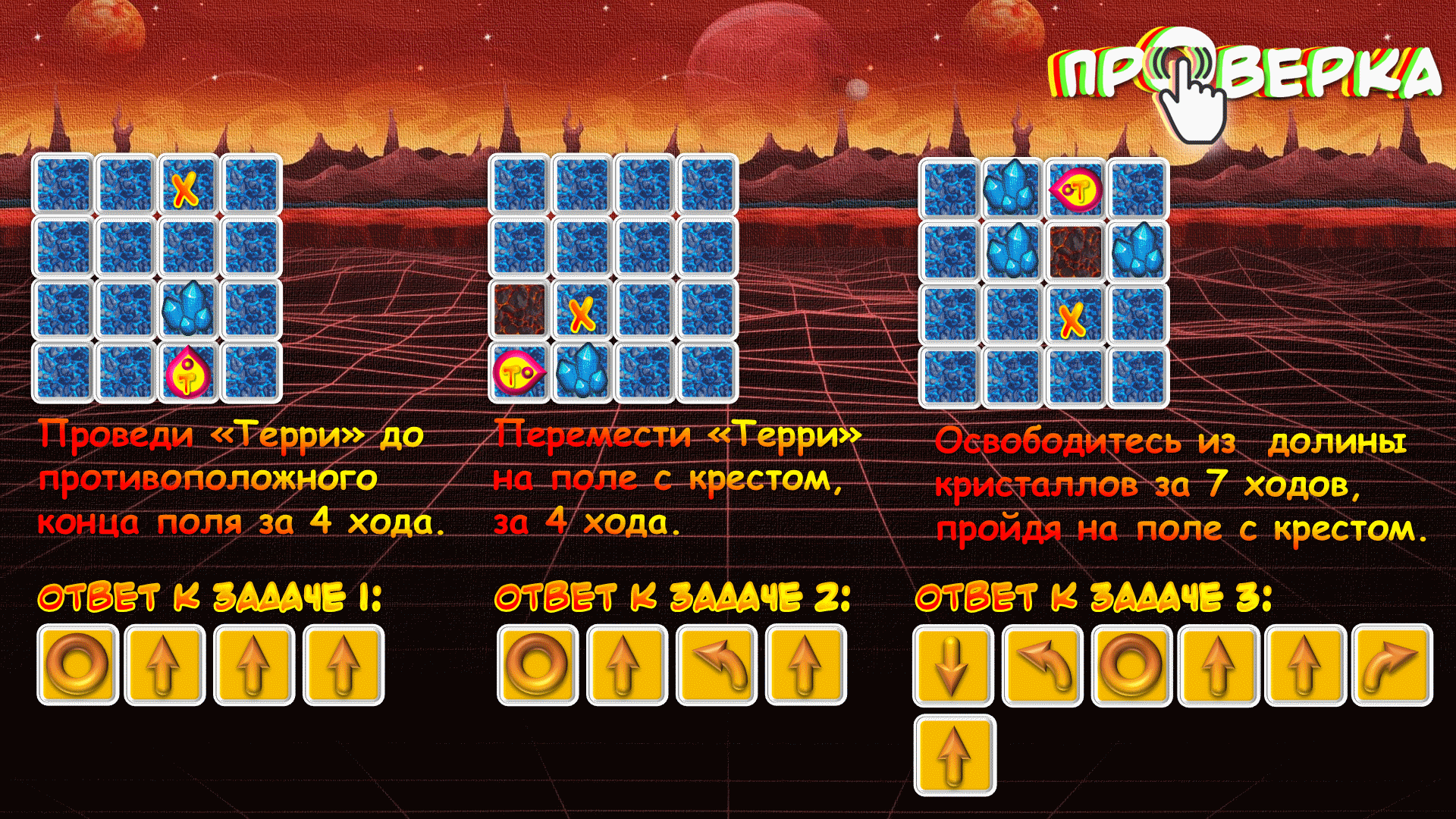 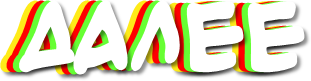 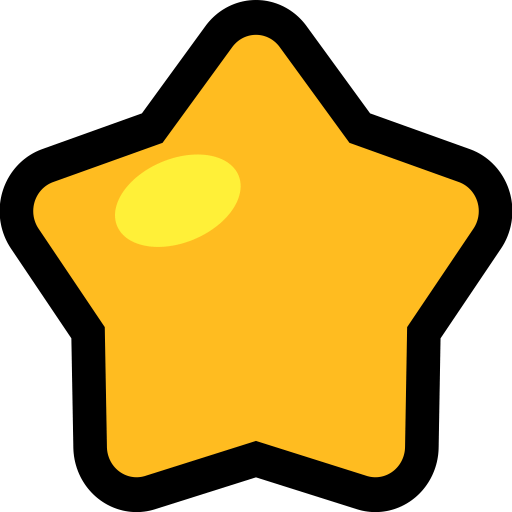 45
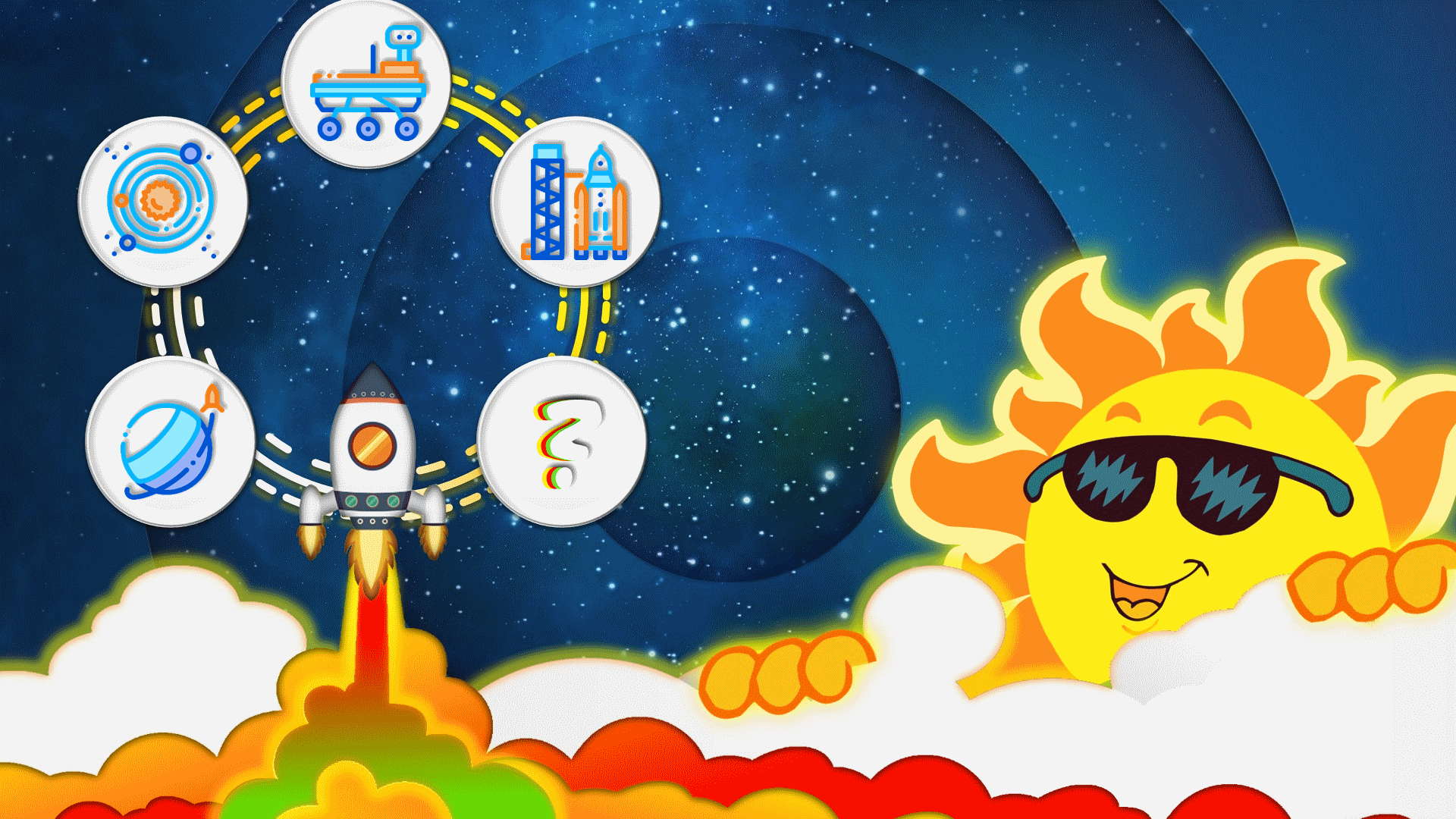 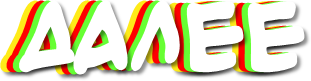 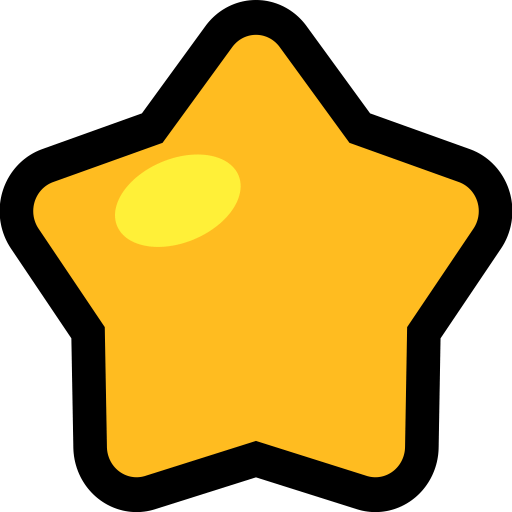 46
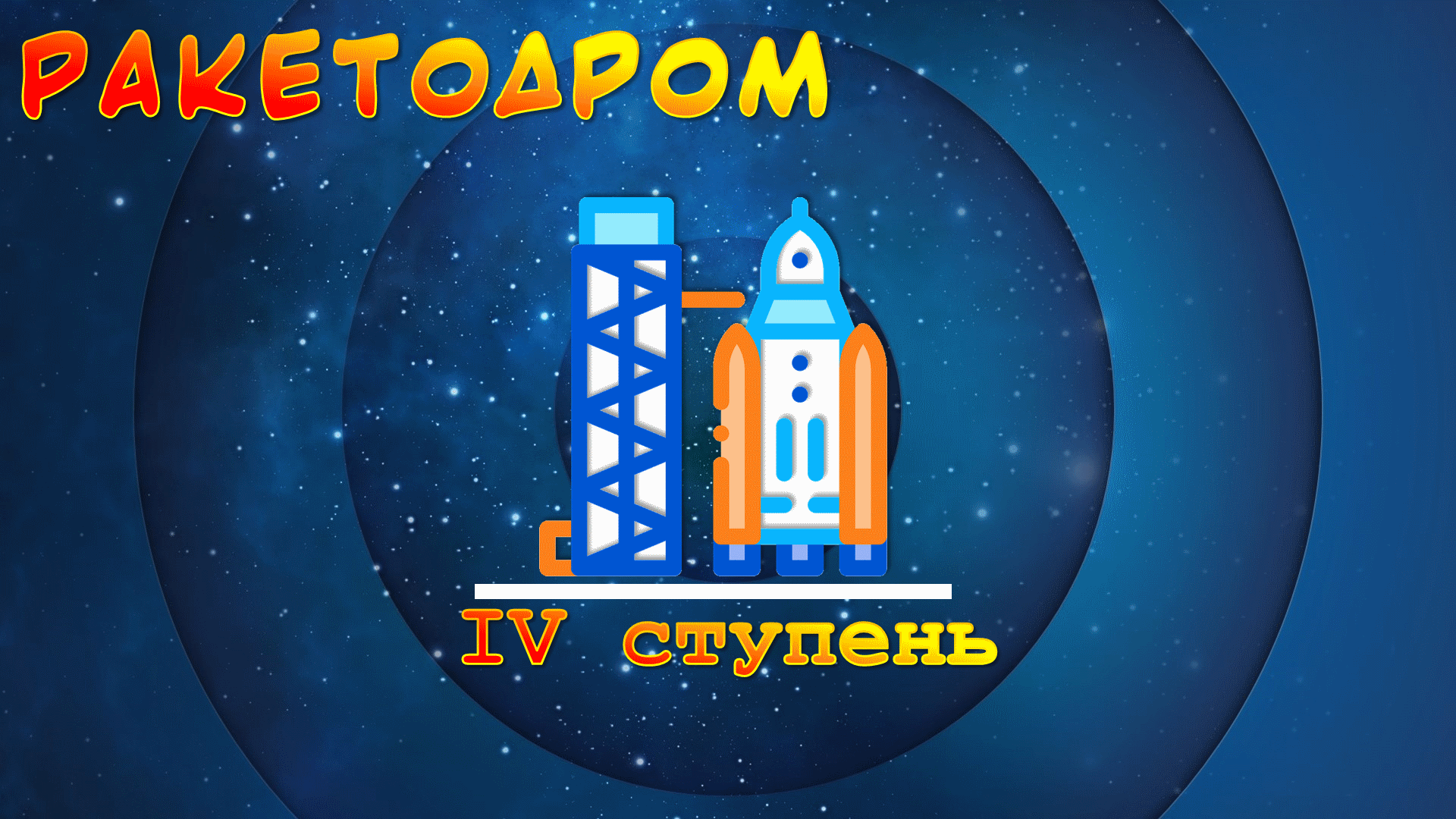 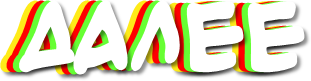 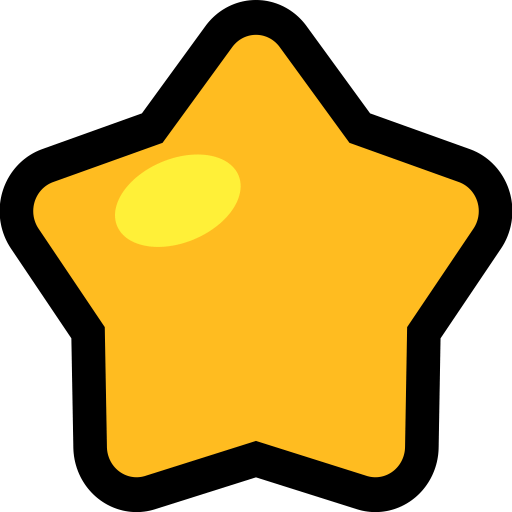 47
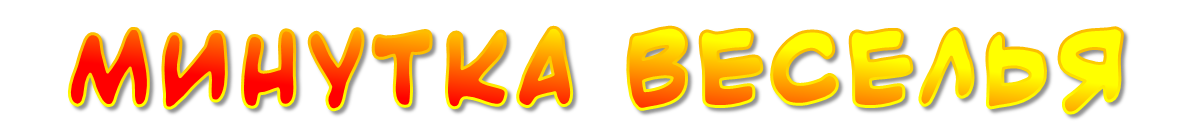 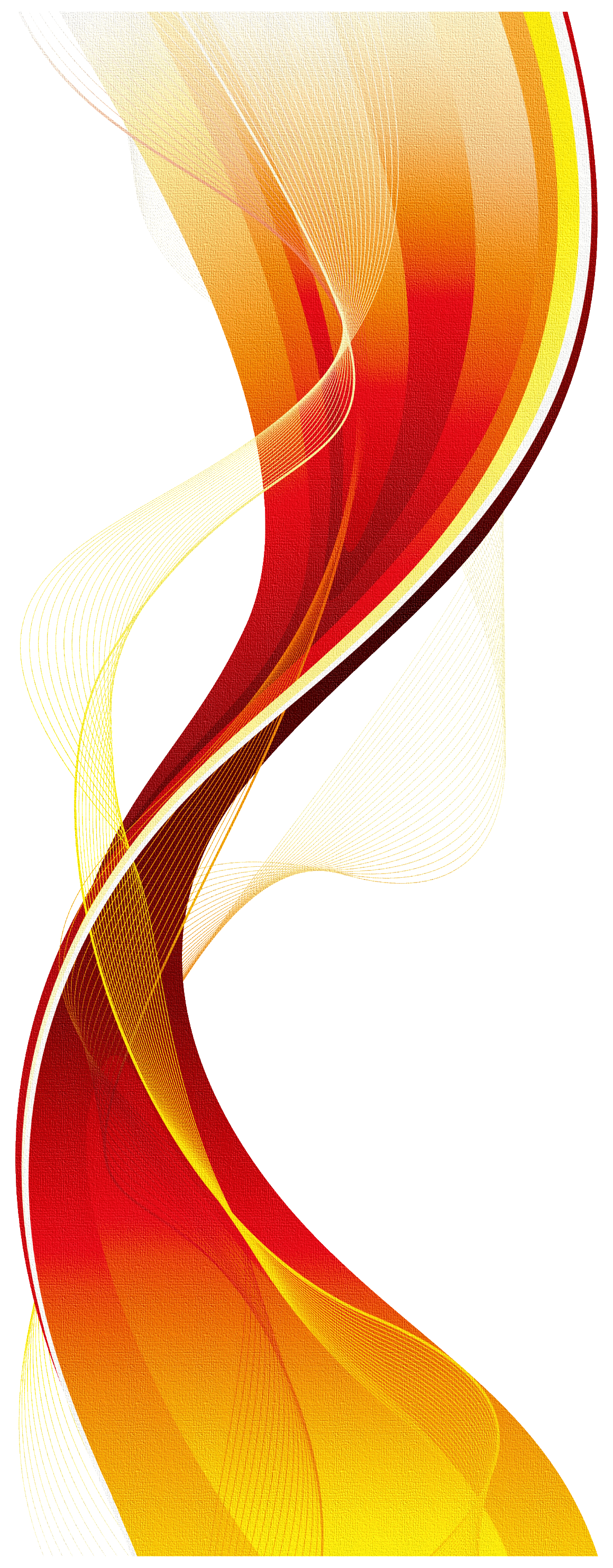 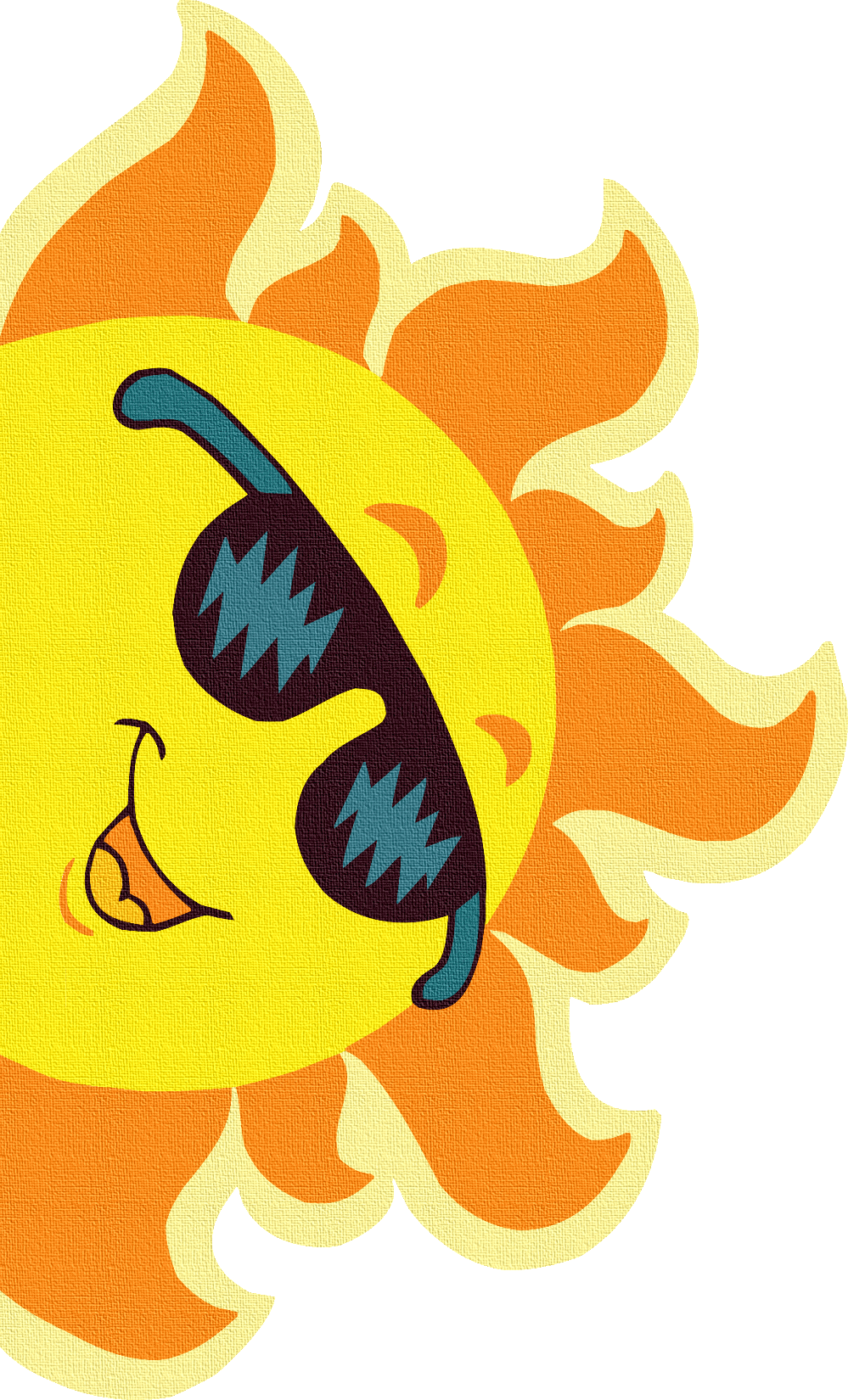 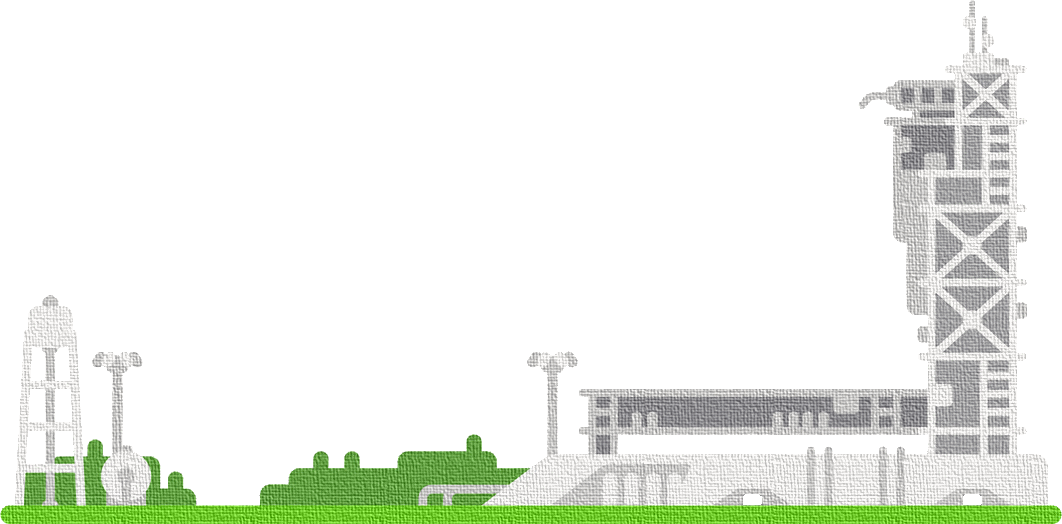 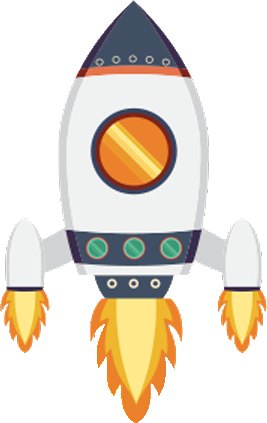 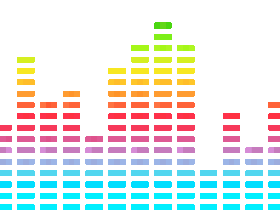 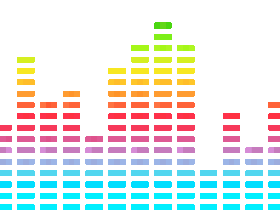 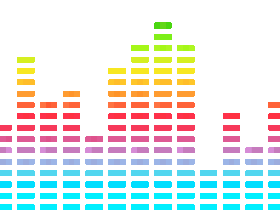 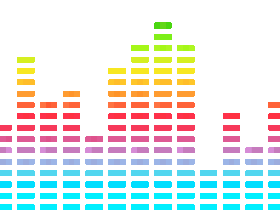 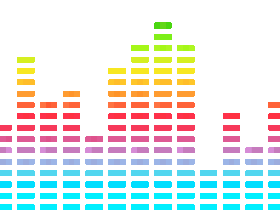 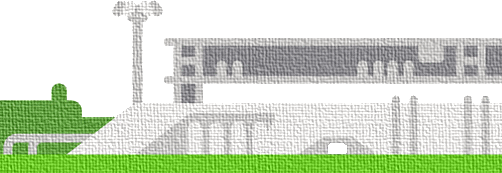 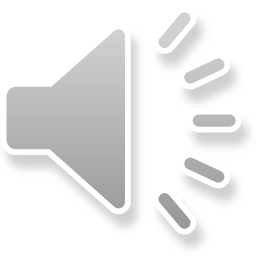 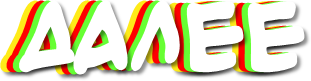 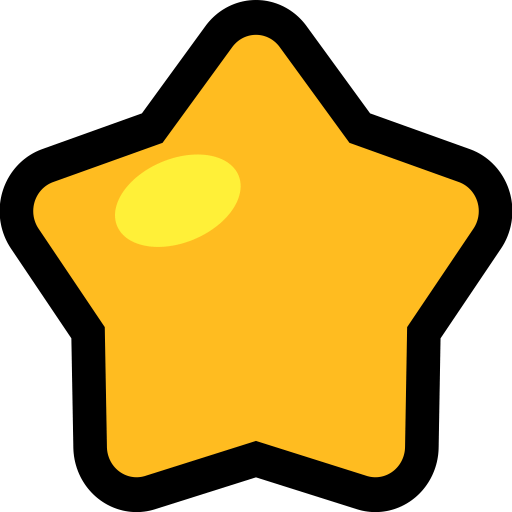 48
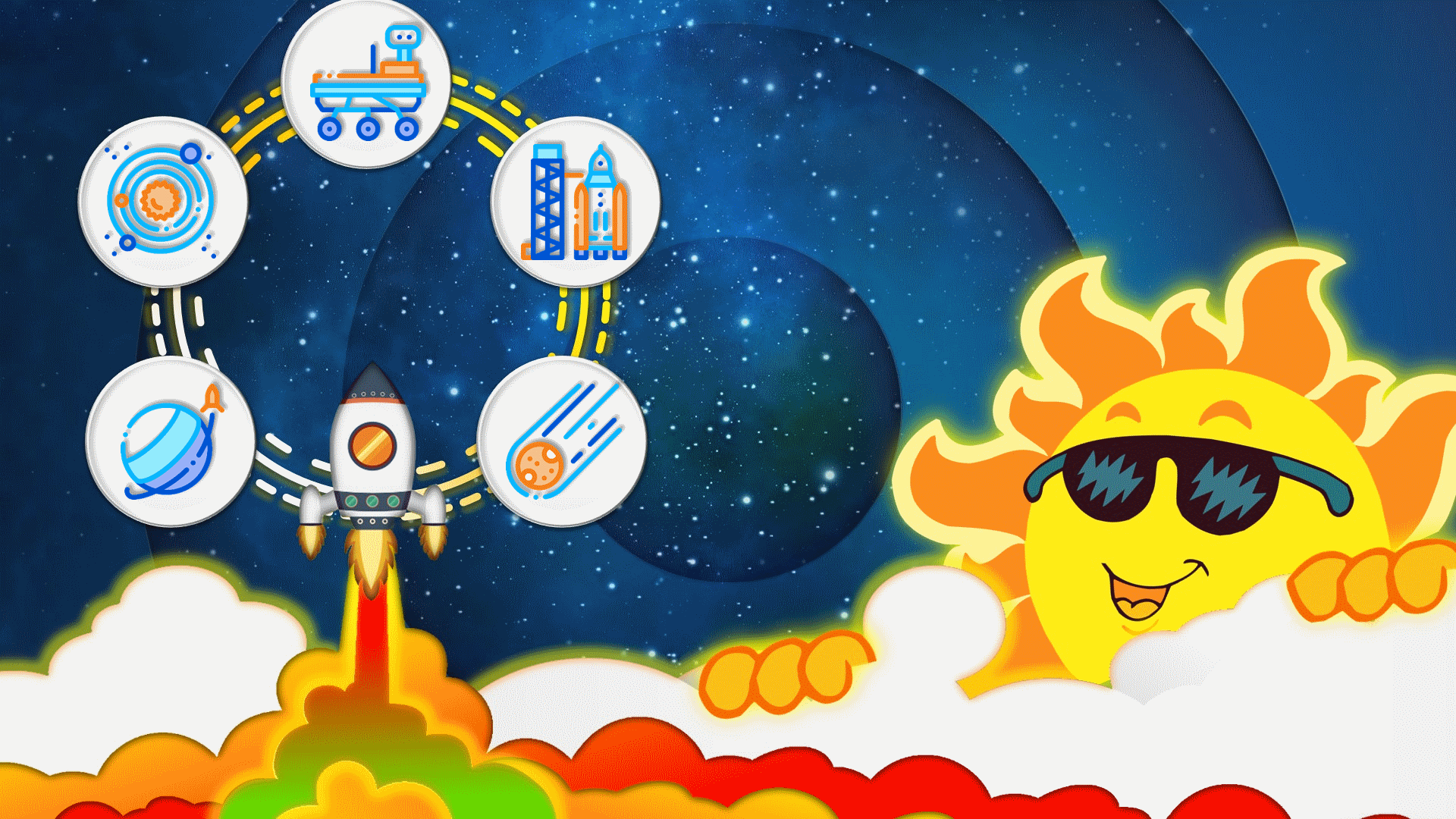 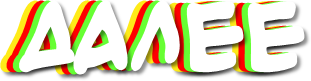 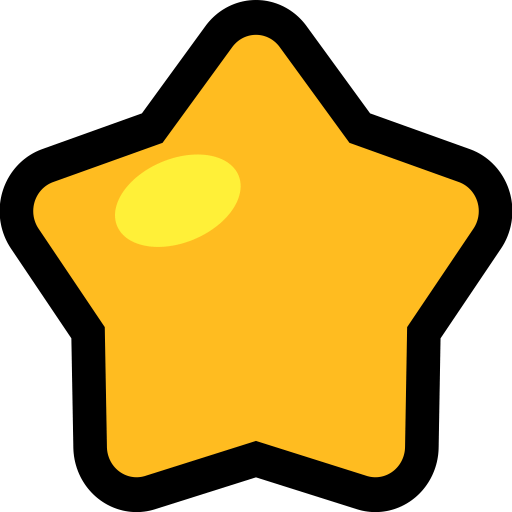 50
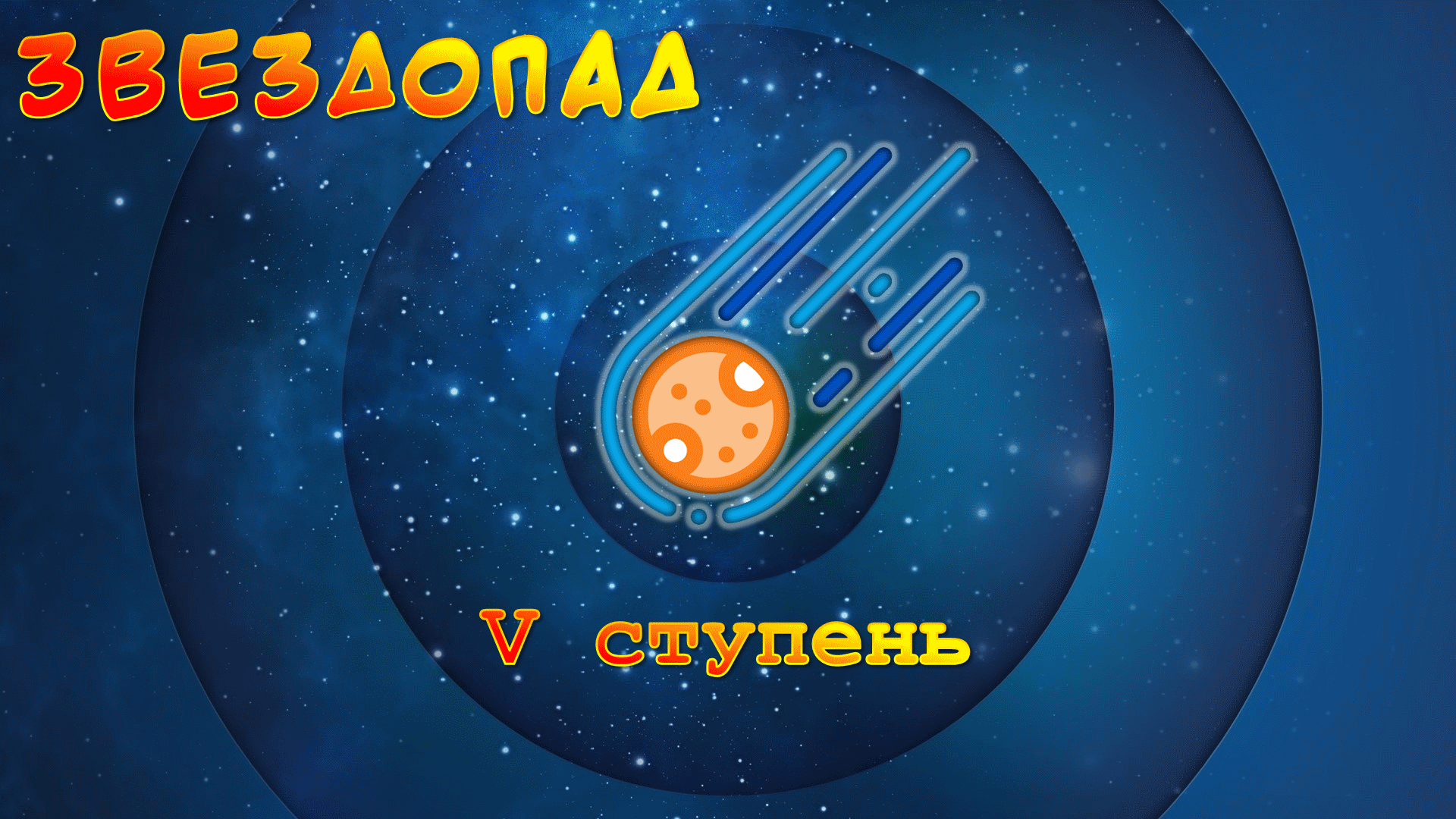 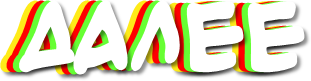 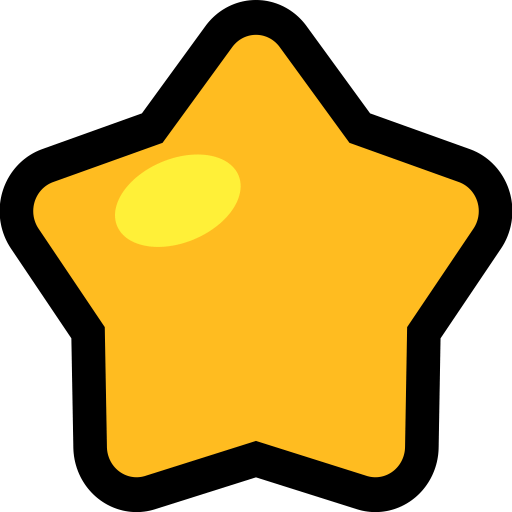 51
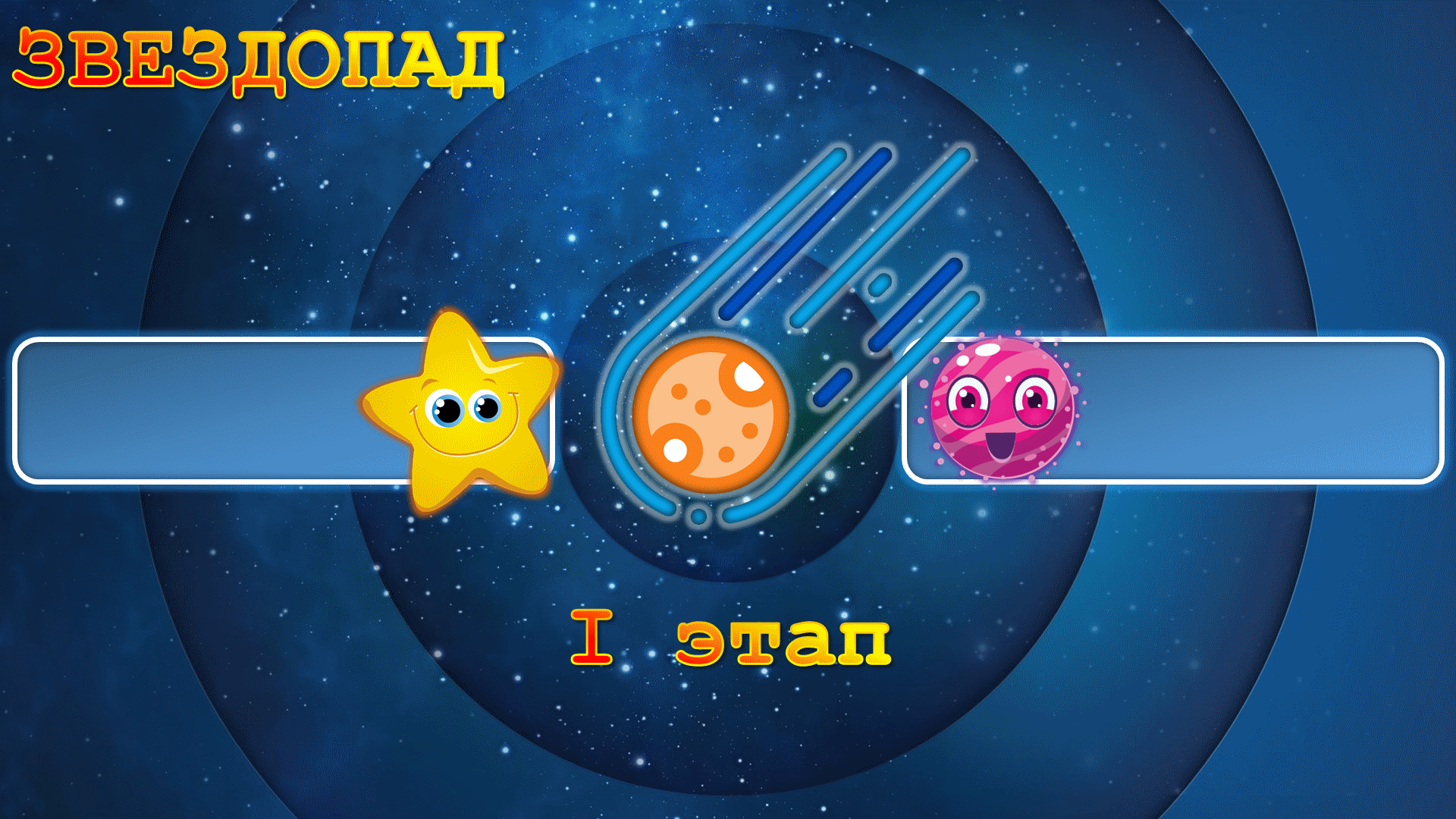 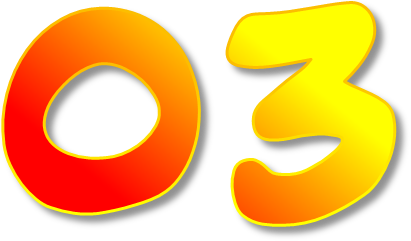 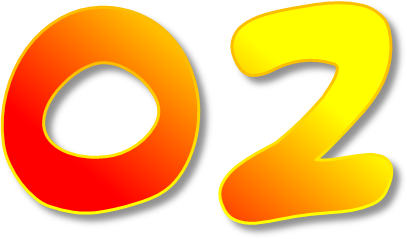 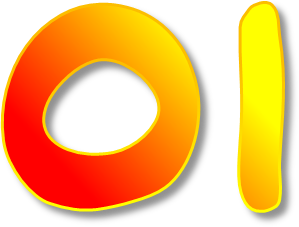 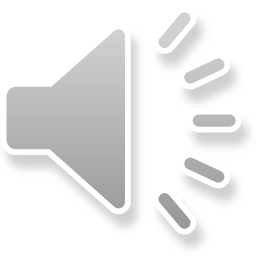 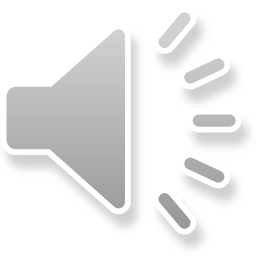 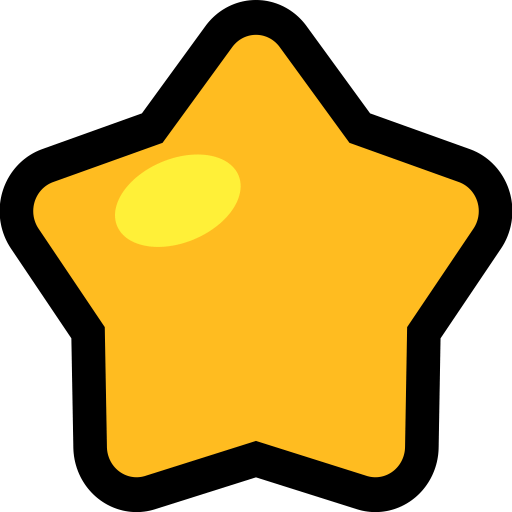 52
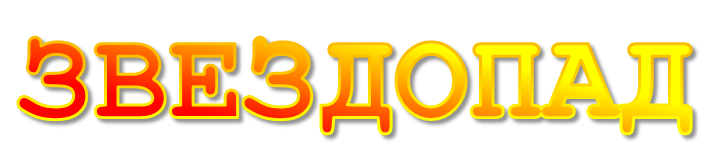 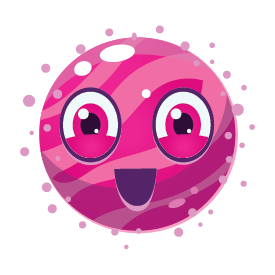 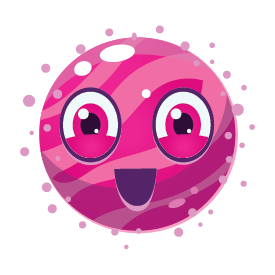 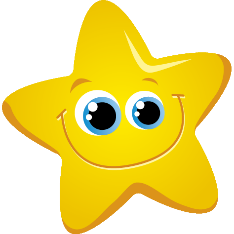 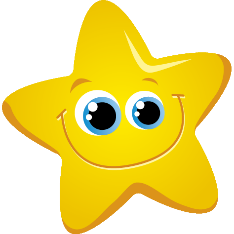 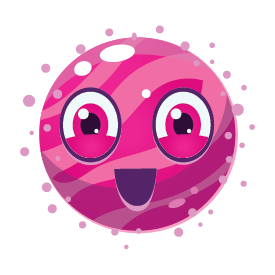 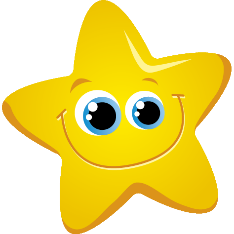 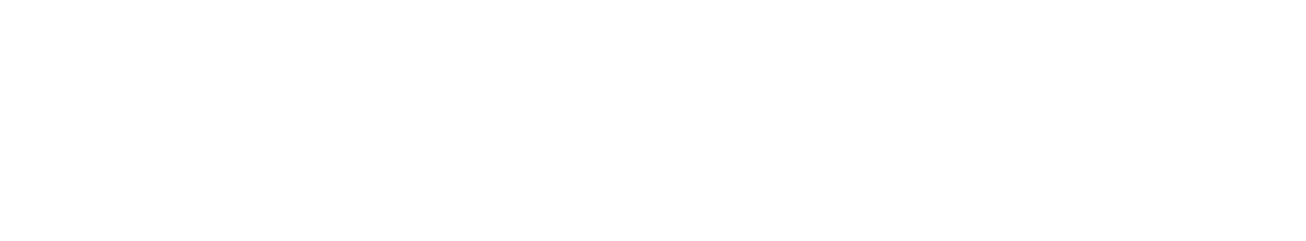 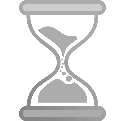 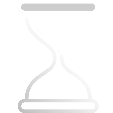 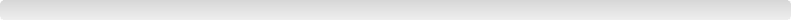 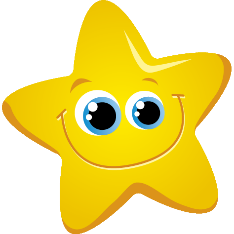 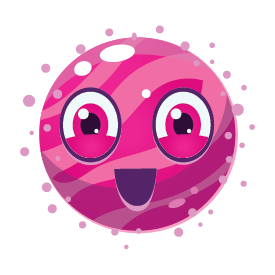 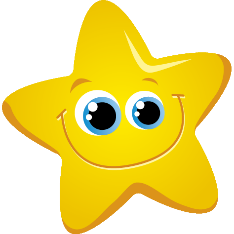 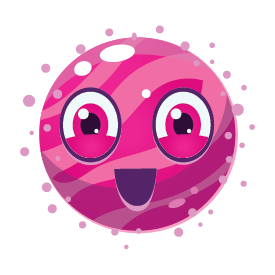 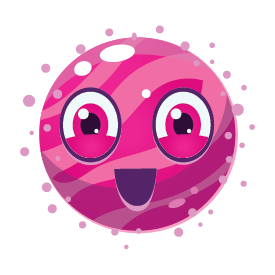 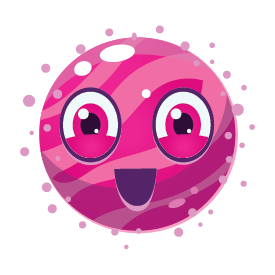 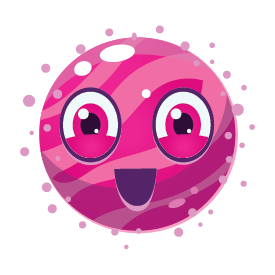 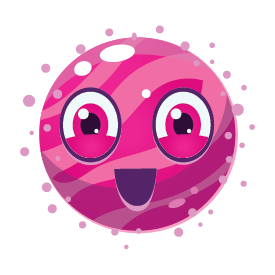 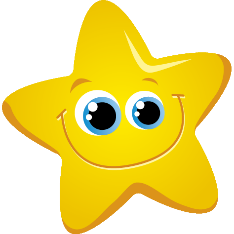 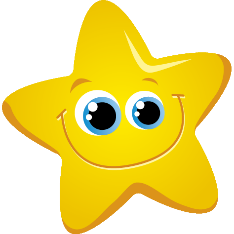 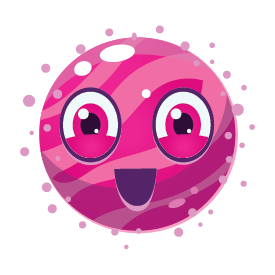 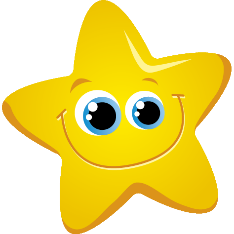 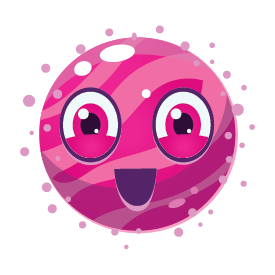 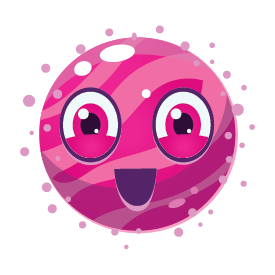 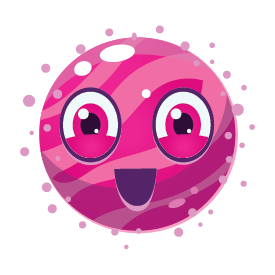 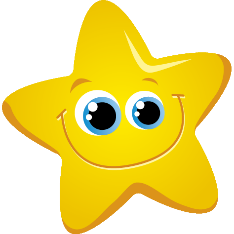 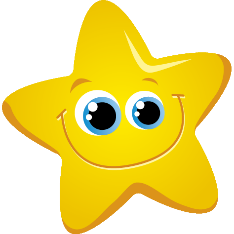 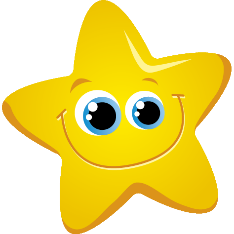 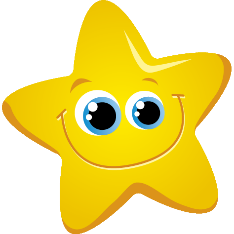 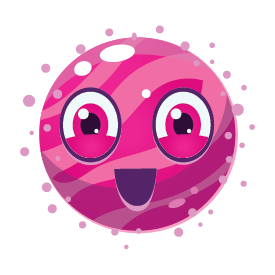 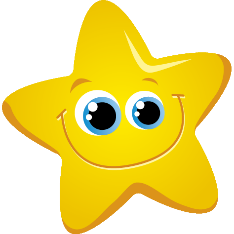 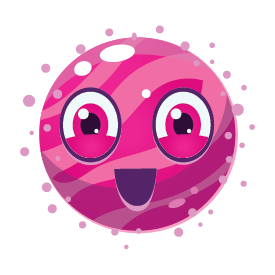 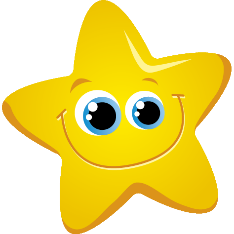 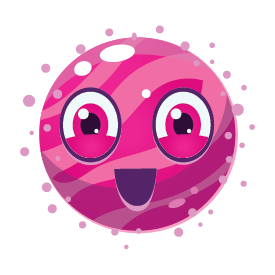 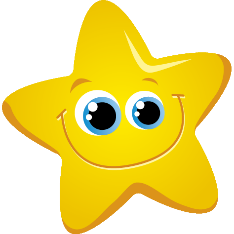 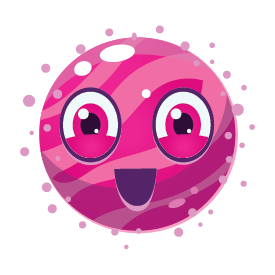 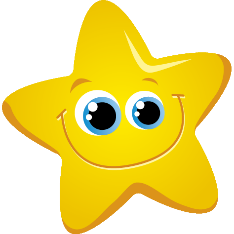 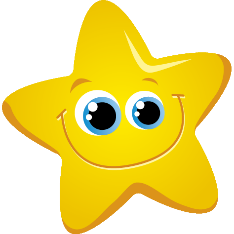 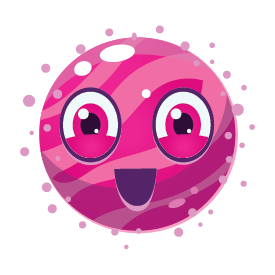 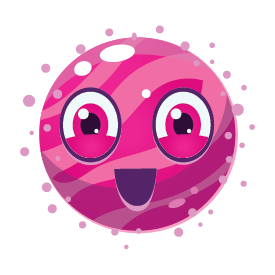 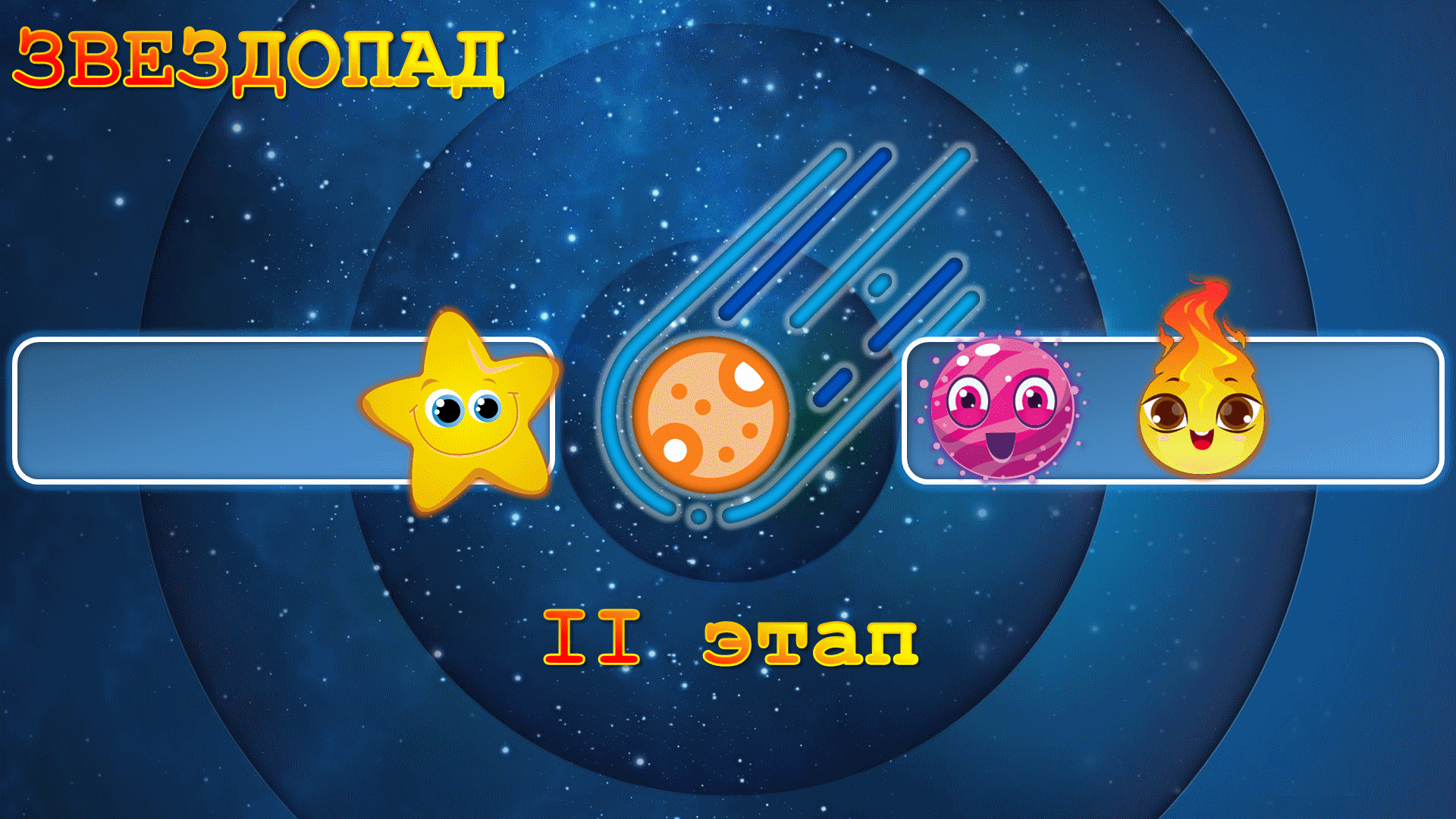 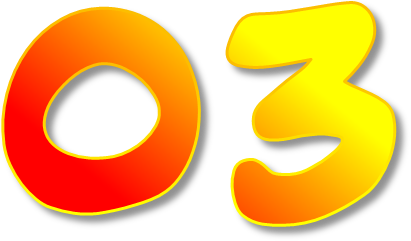 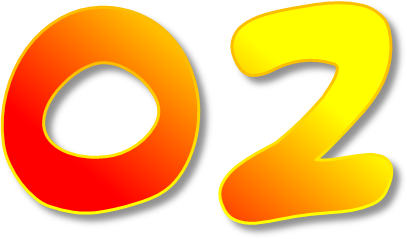 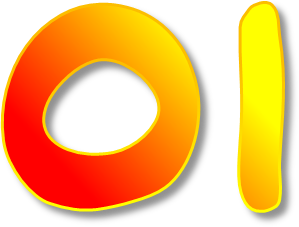 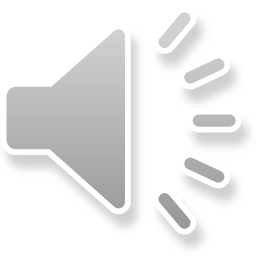 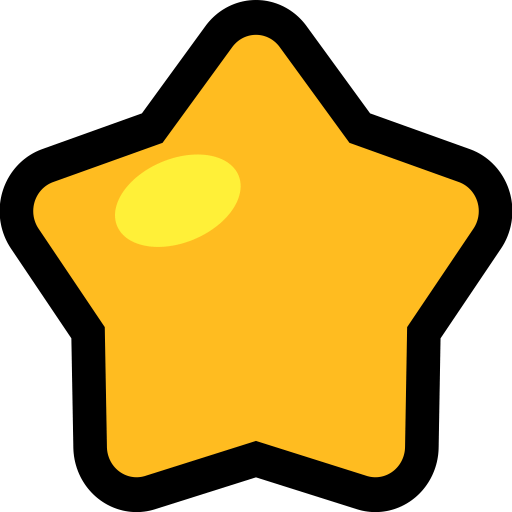 54
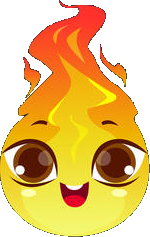 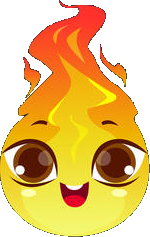 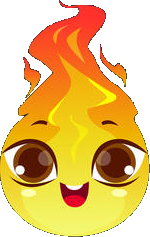 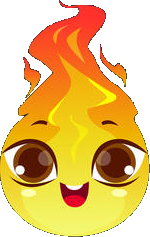 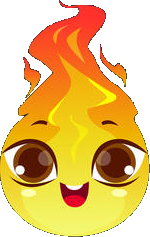 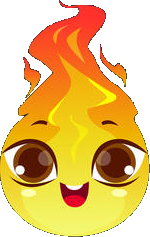 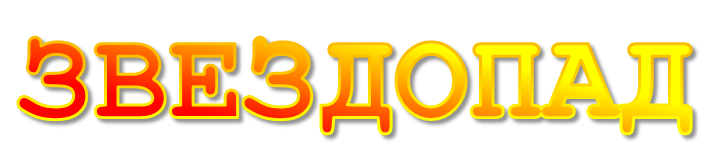 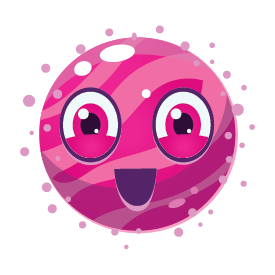 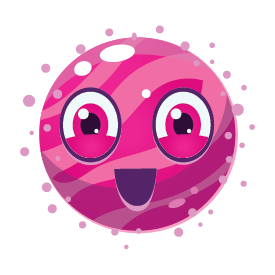 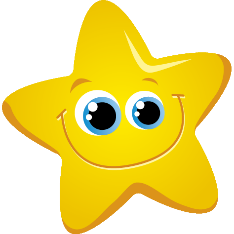 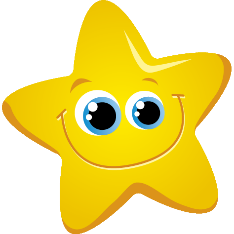 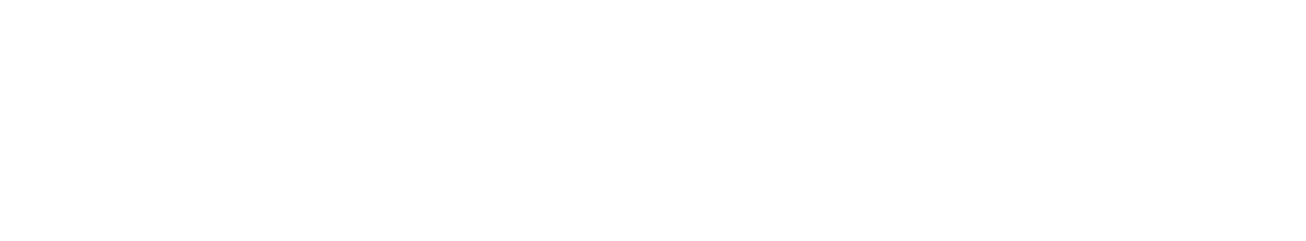 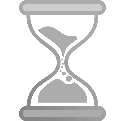 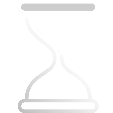 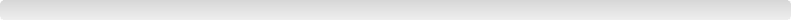 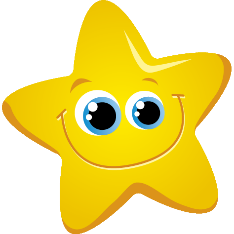 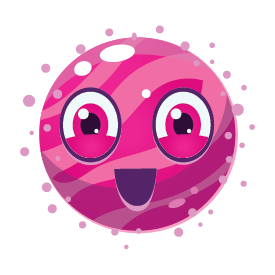 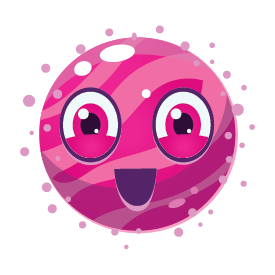 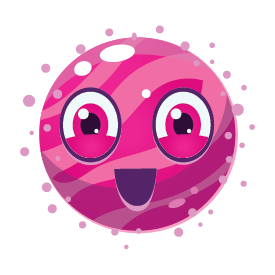 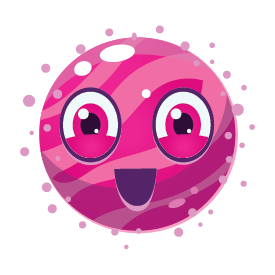 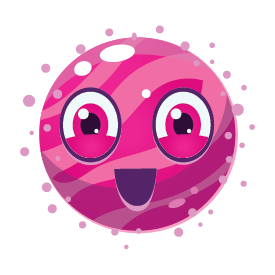 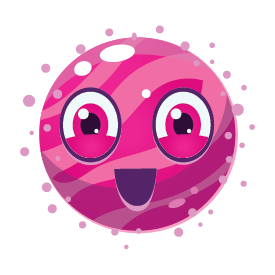 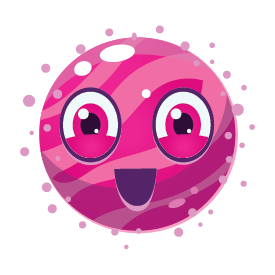 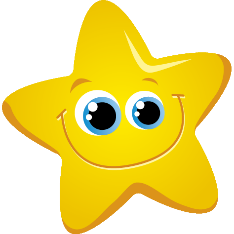 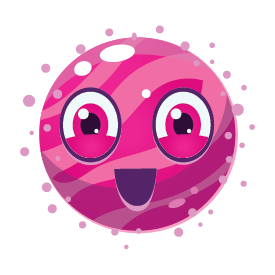 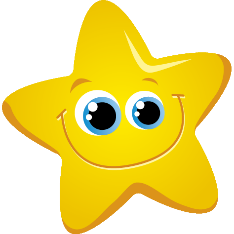 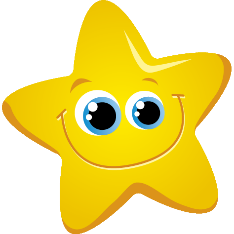 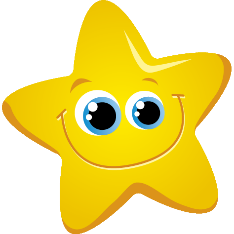 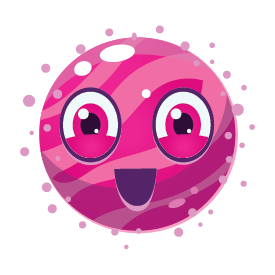 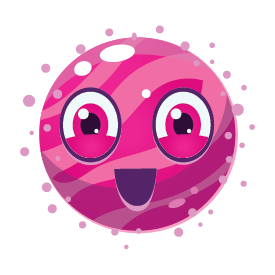 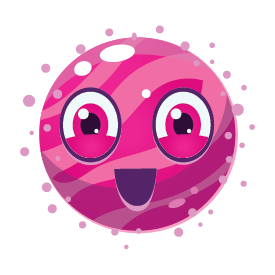 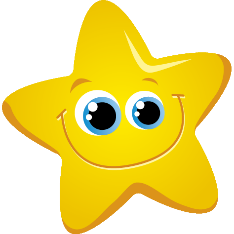 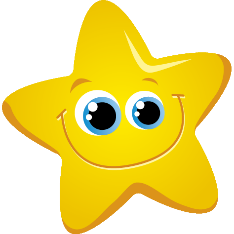 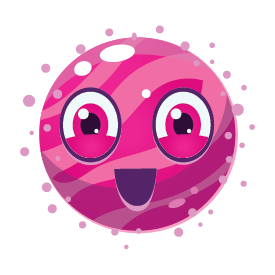 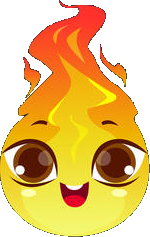 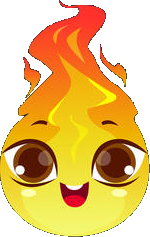 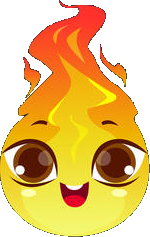 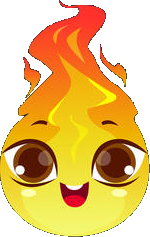 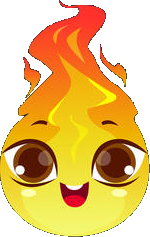 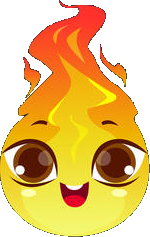 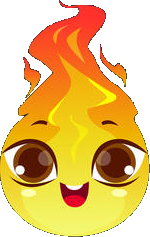 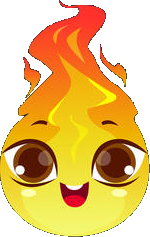 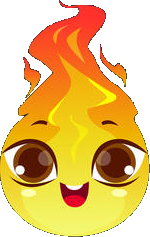 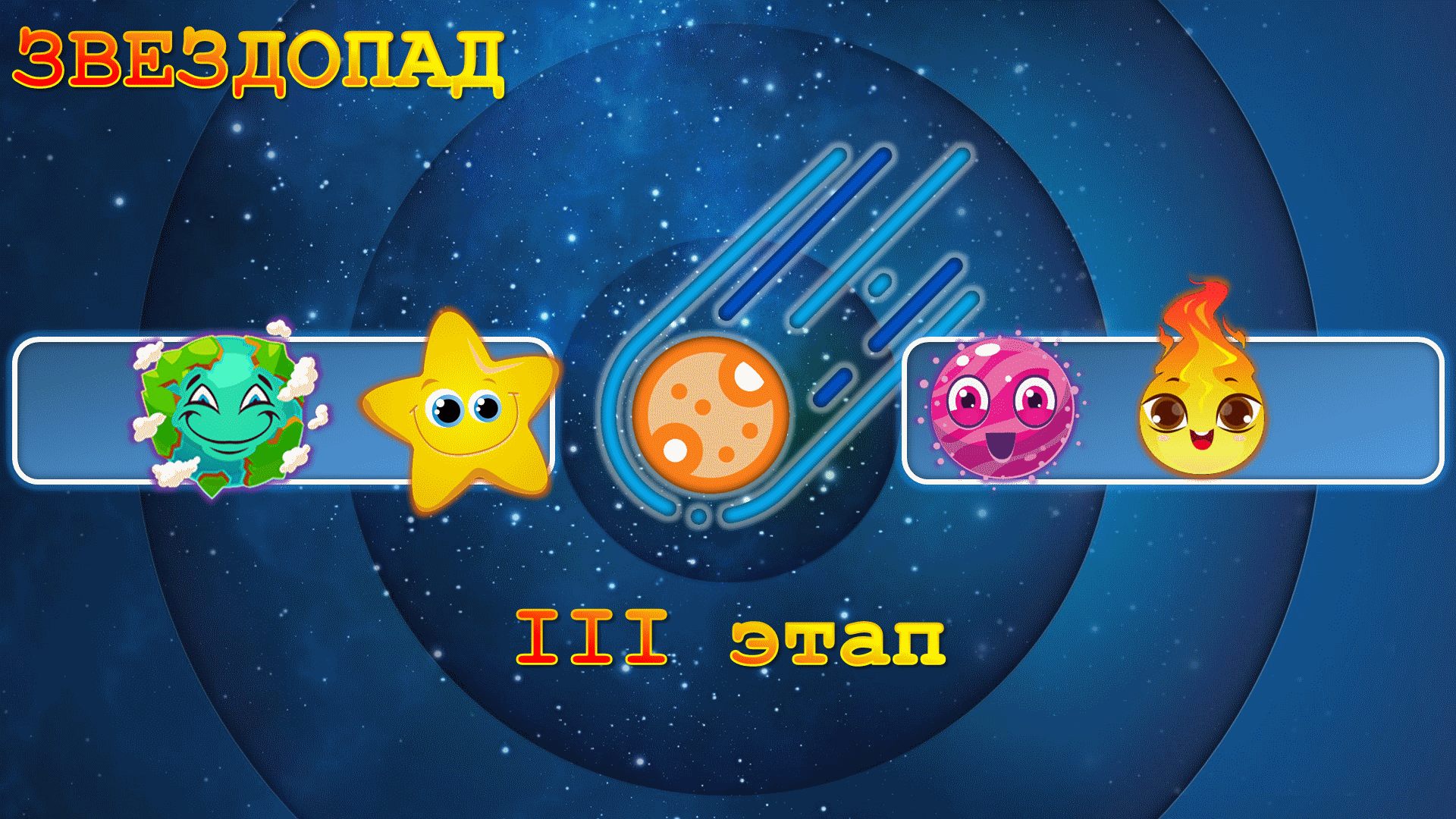 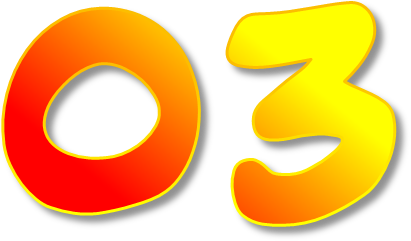 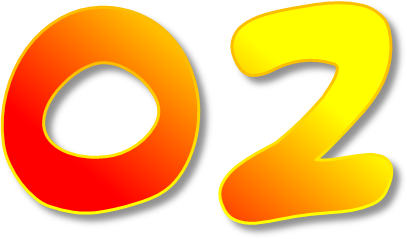 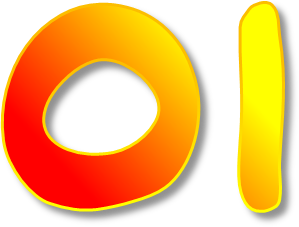 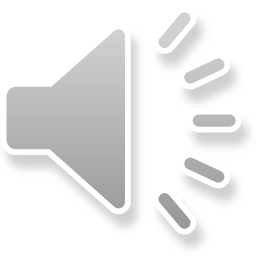 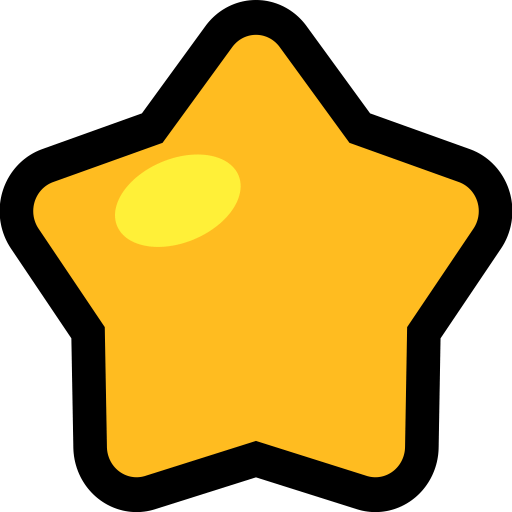 56
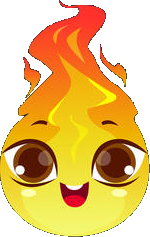 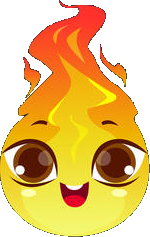 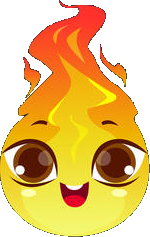 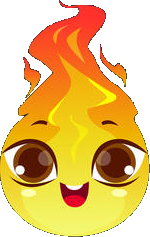 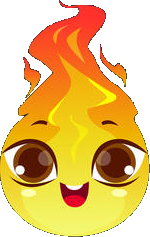 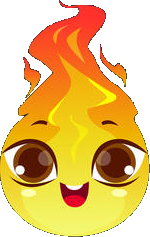 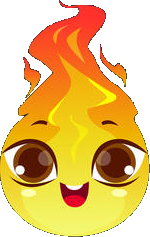 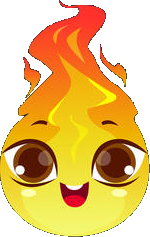 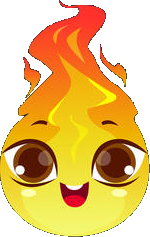 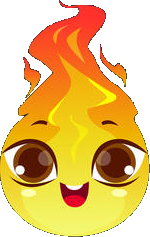 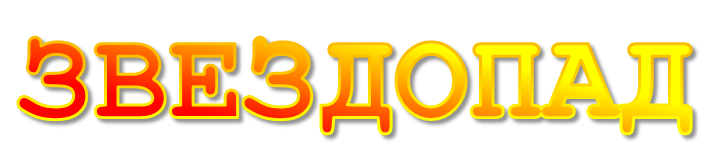 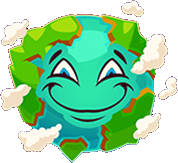 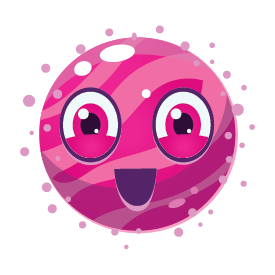 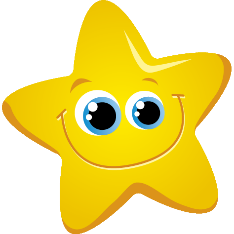 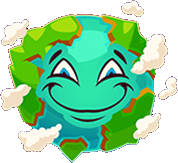 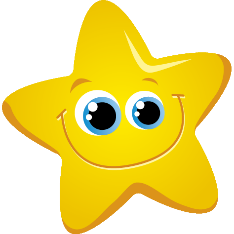 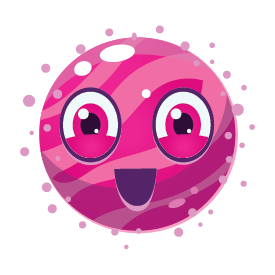 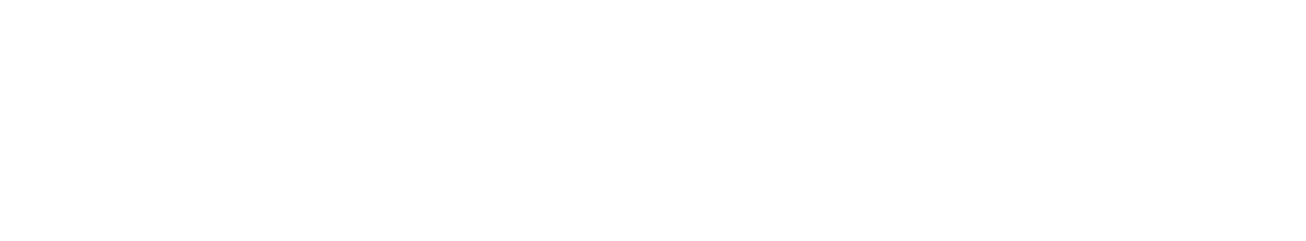 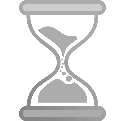 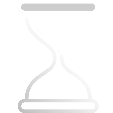 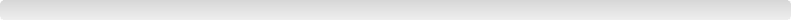 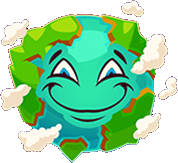 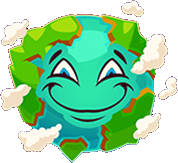 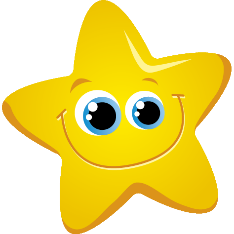 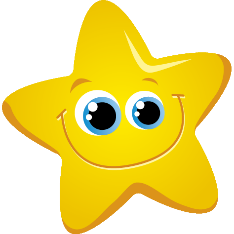 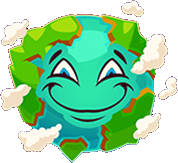 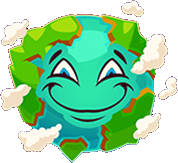 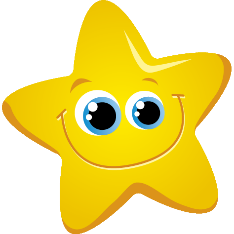 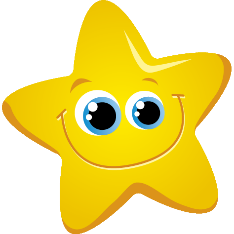 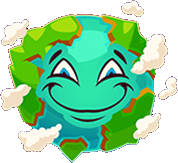 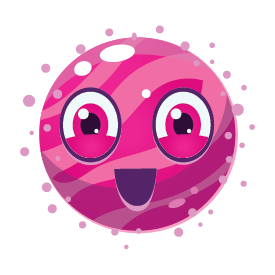 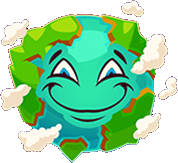 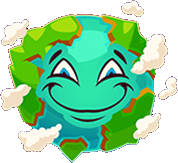 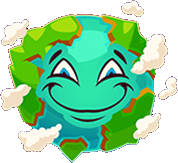 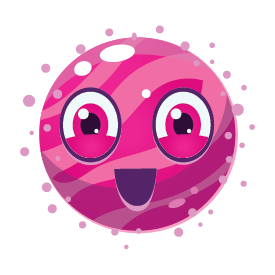 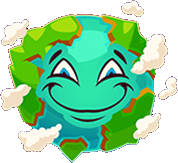 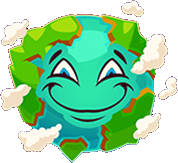 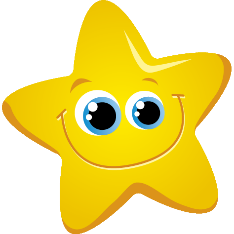 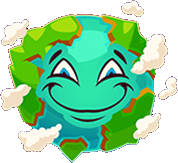 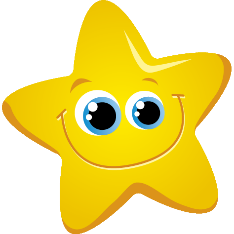 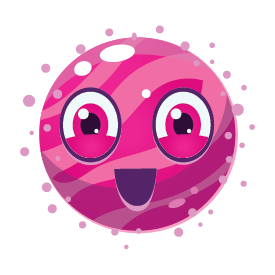 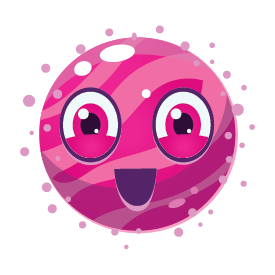 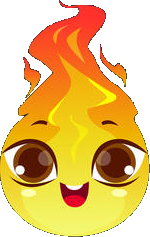 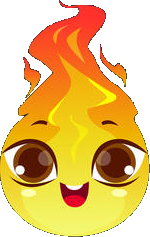 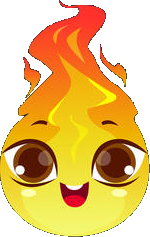 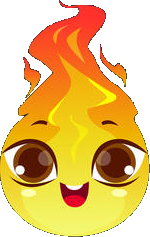 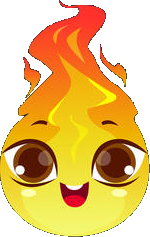 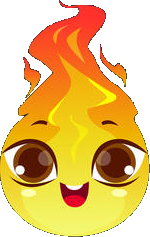 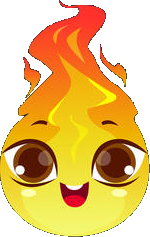 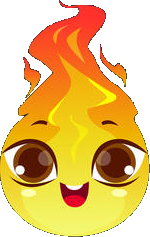 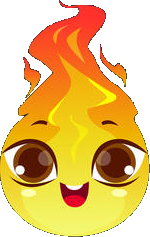 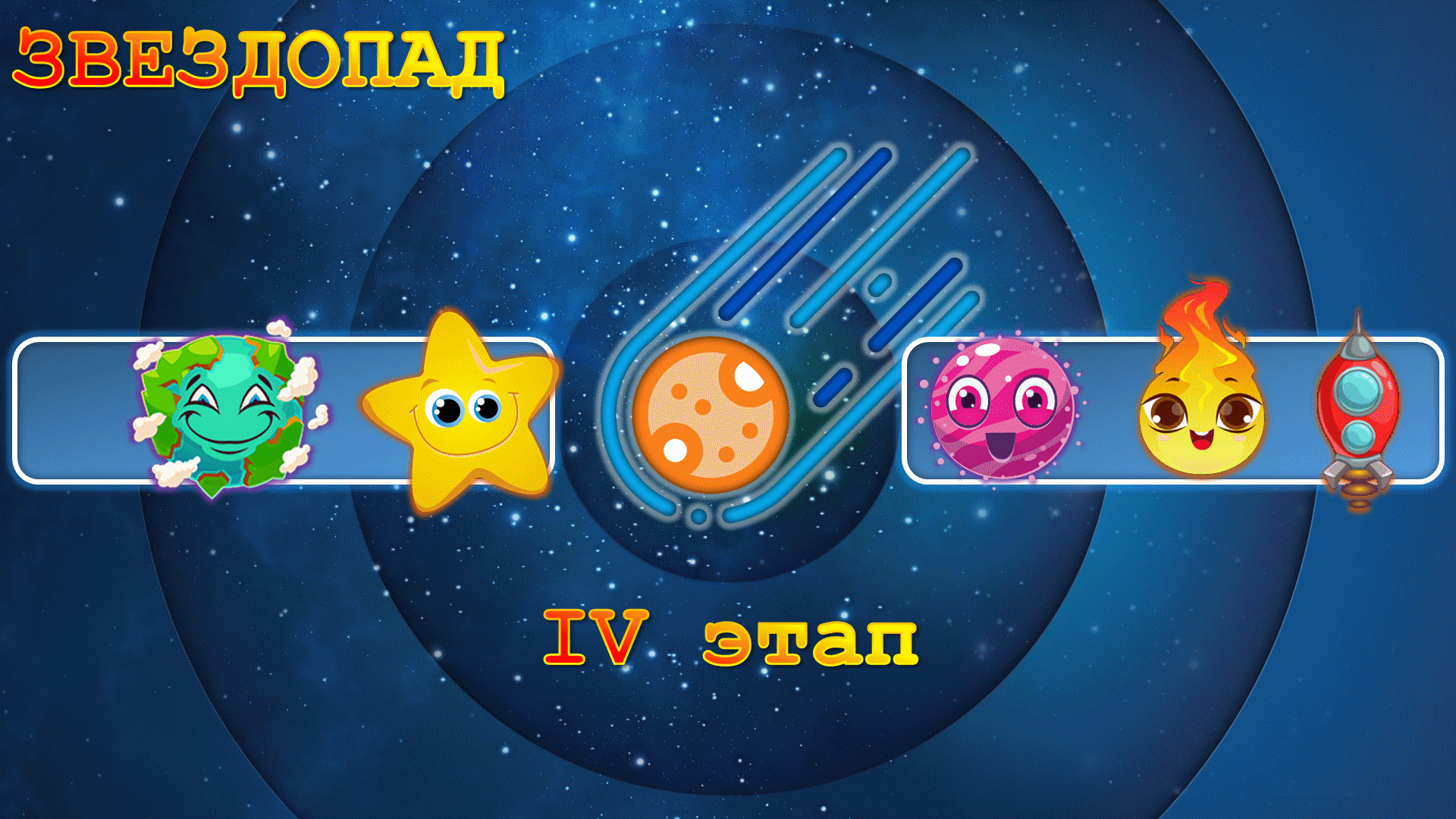 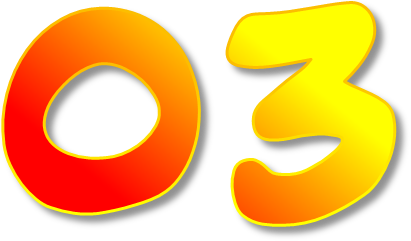 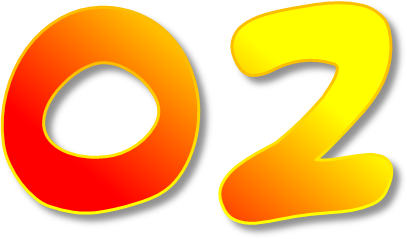 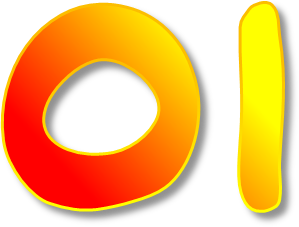 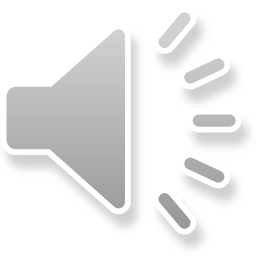 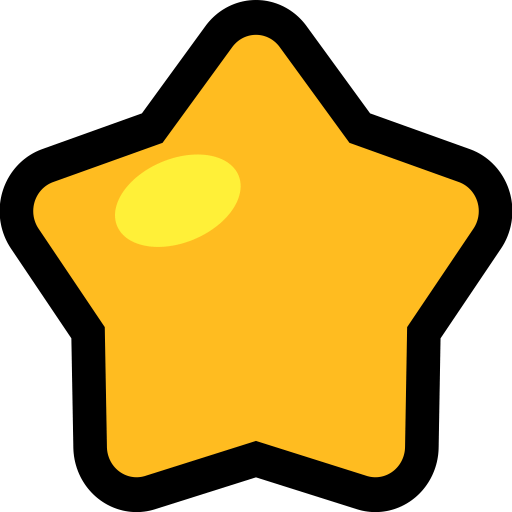 58
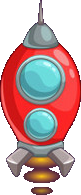 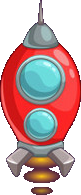 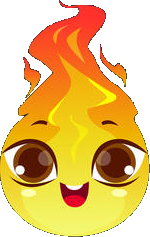 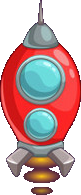 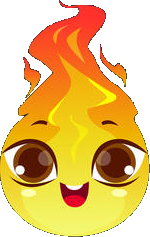 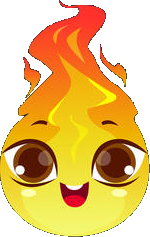 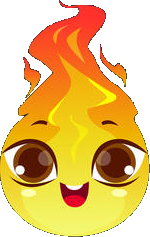 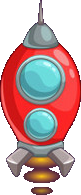 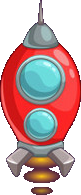 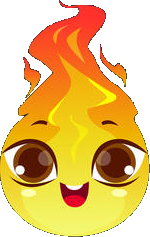 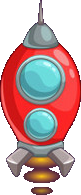 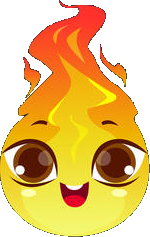 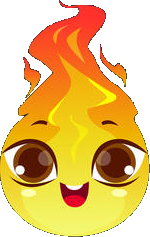 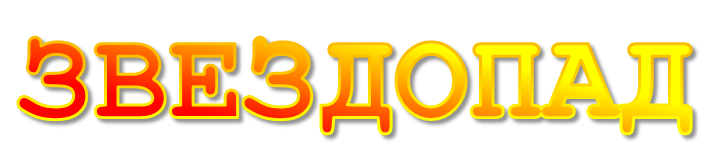 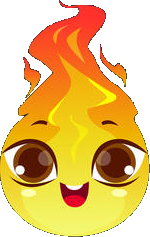 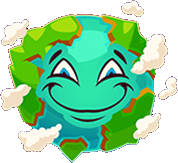 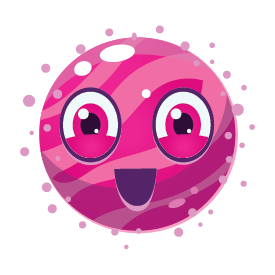 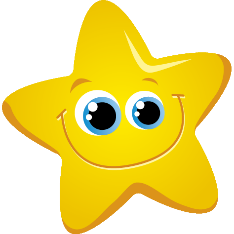 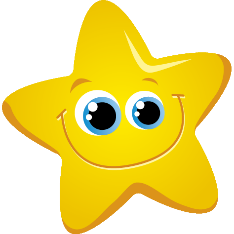 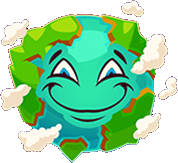 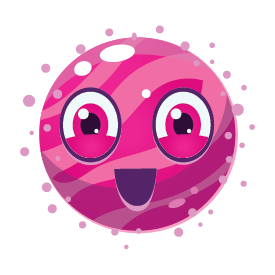 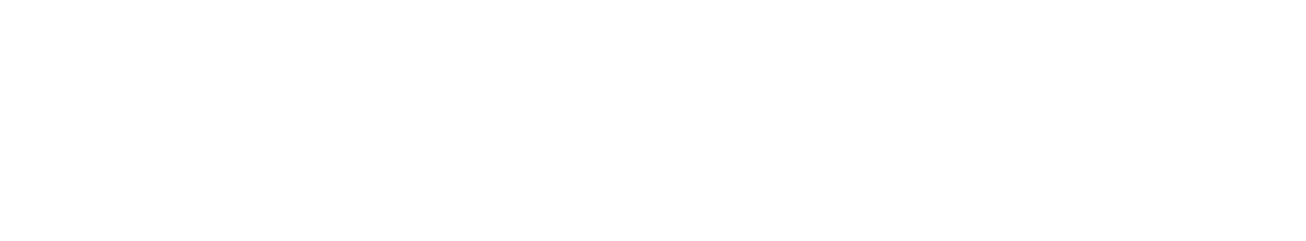 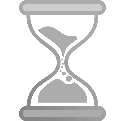 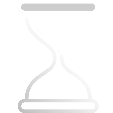 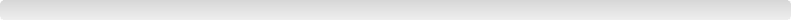 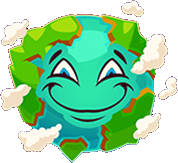 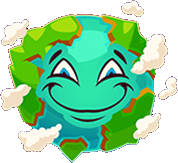 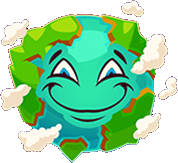 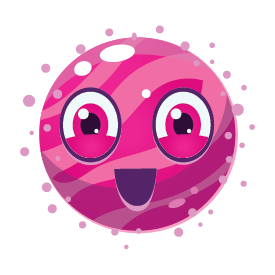 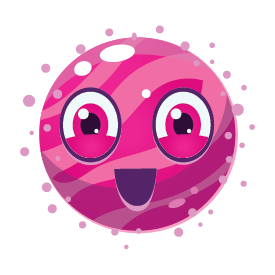 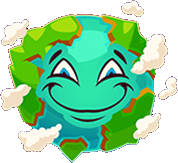 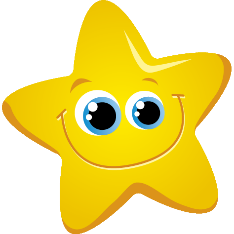 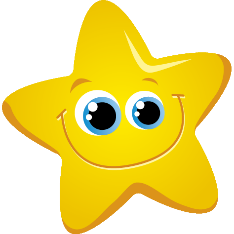 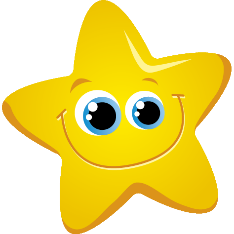 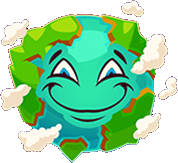 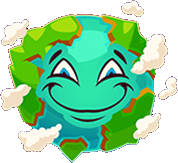 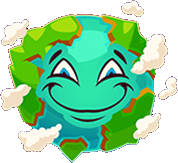 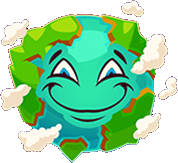 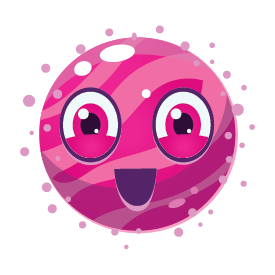 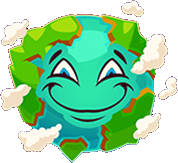 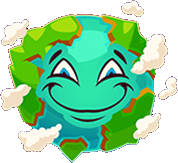 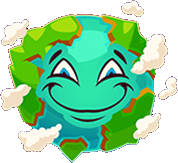 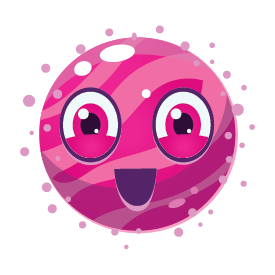 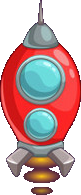 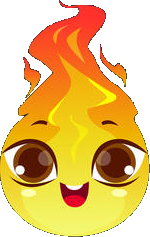 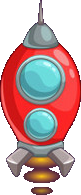 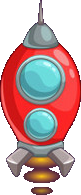 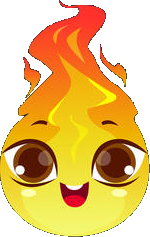 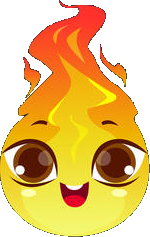 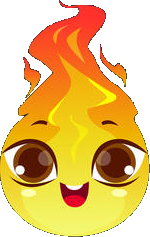 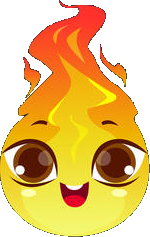 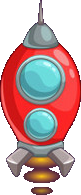 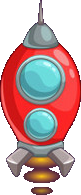 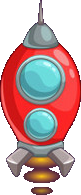 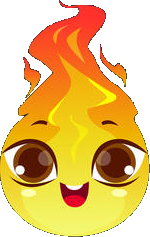 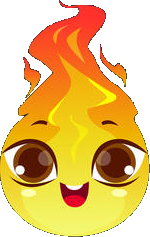 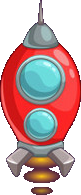 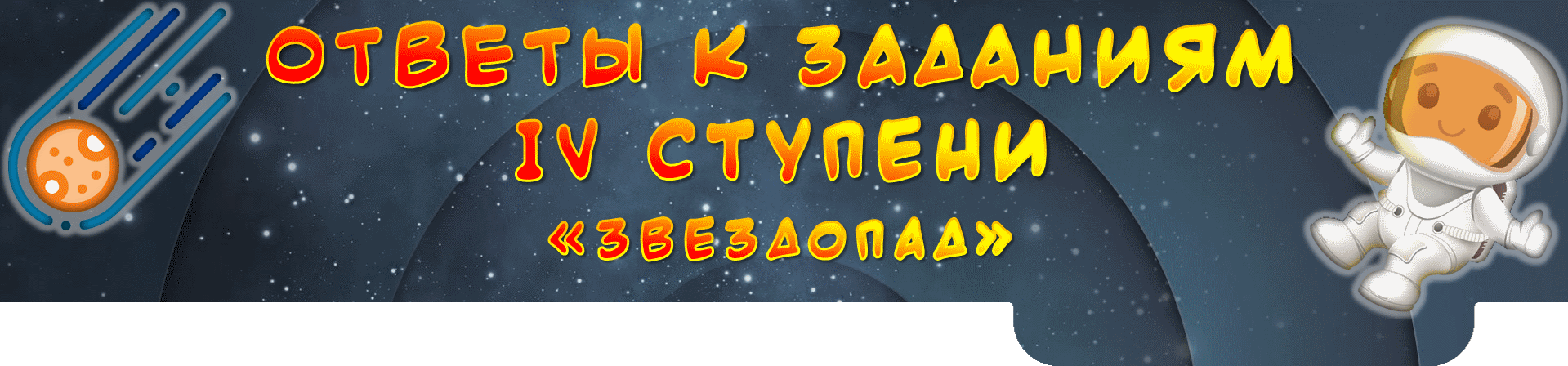 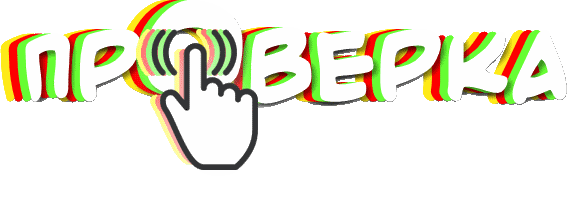 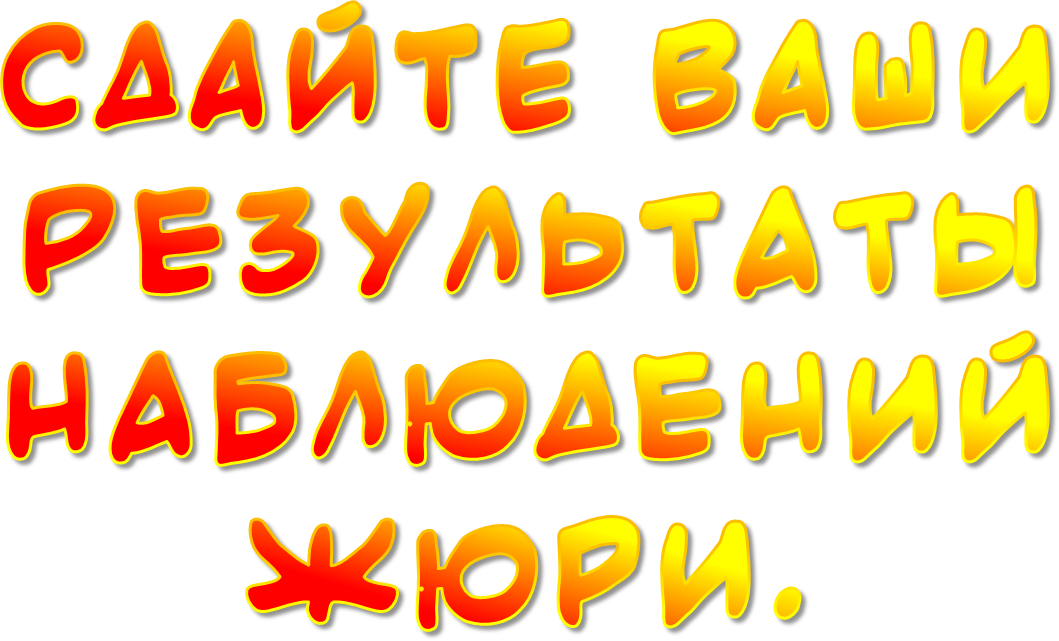 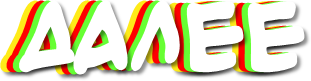 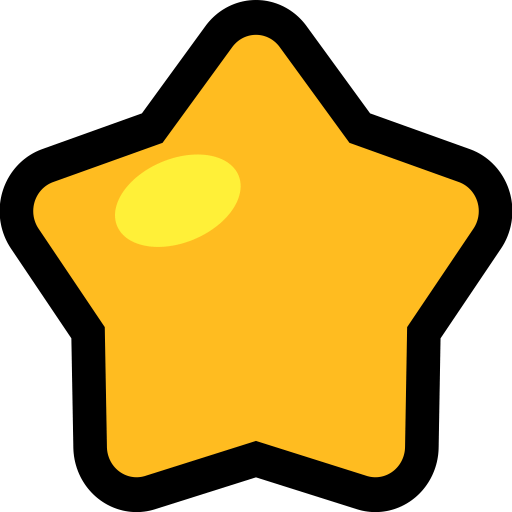 60
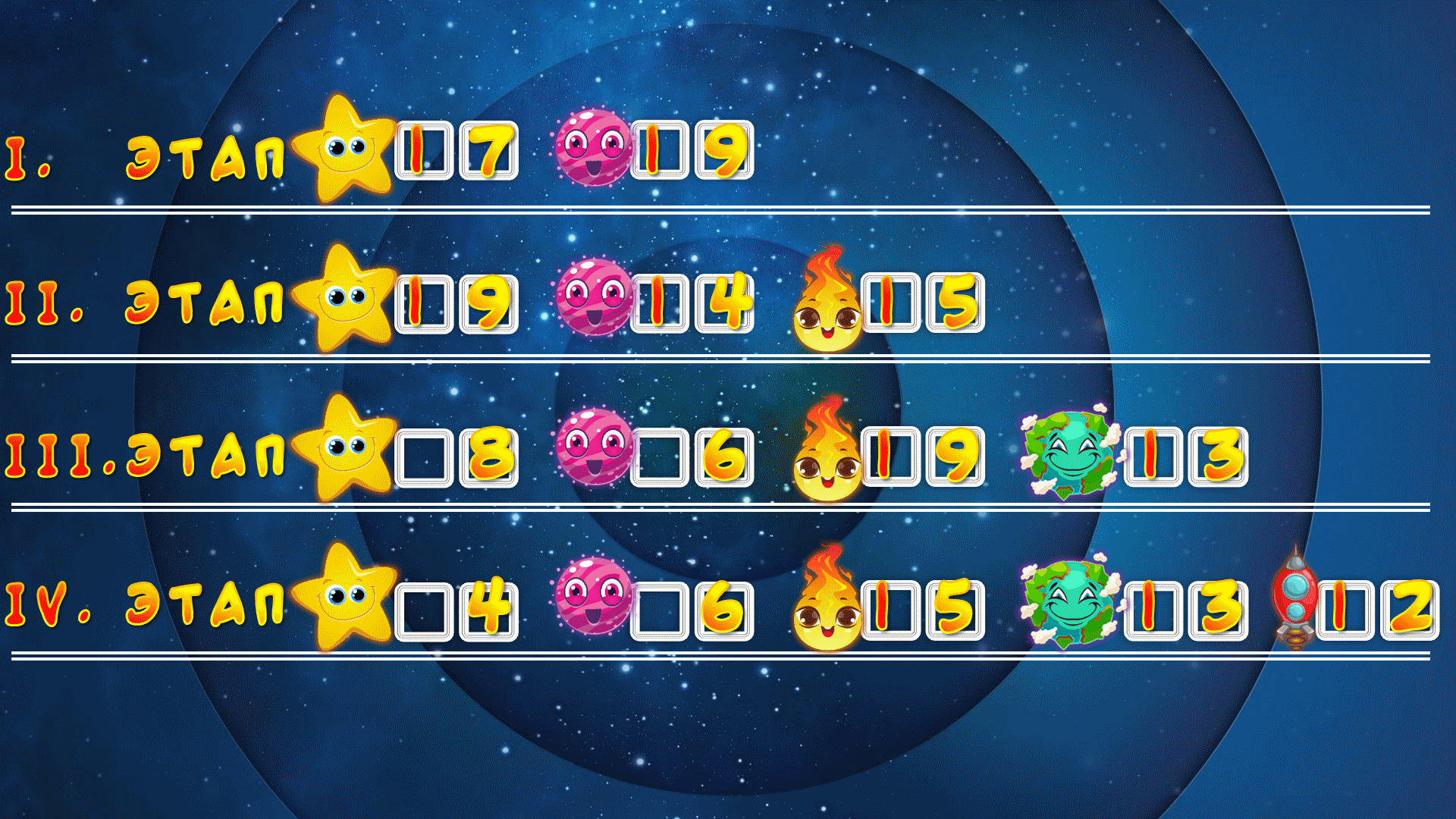 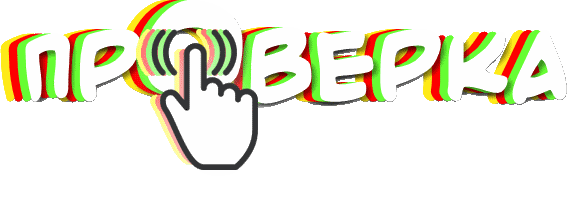 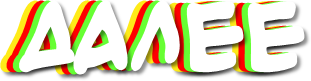 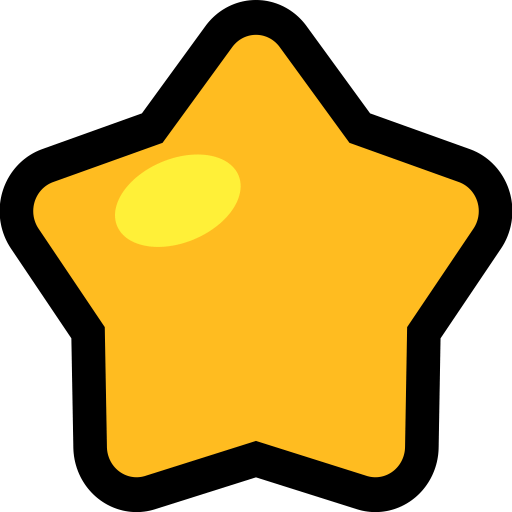 61
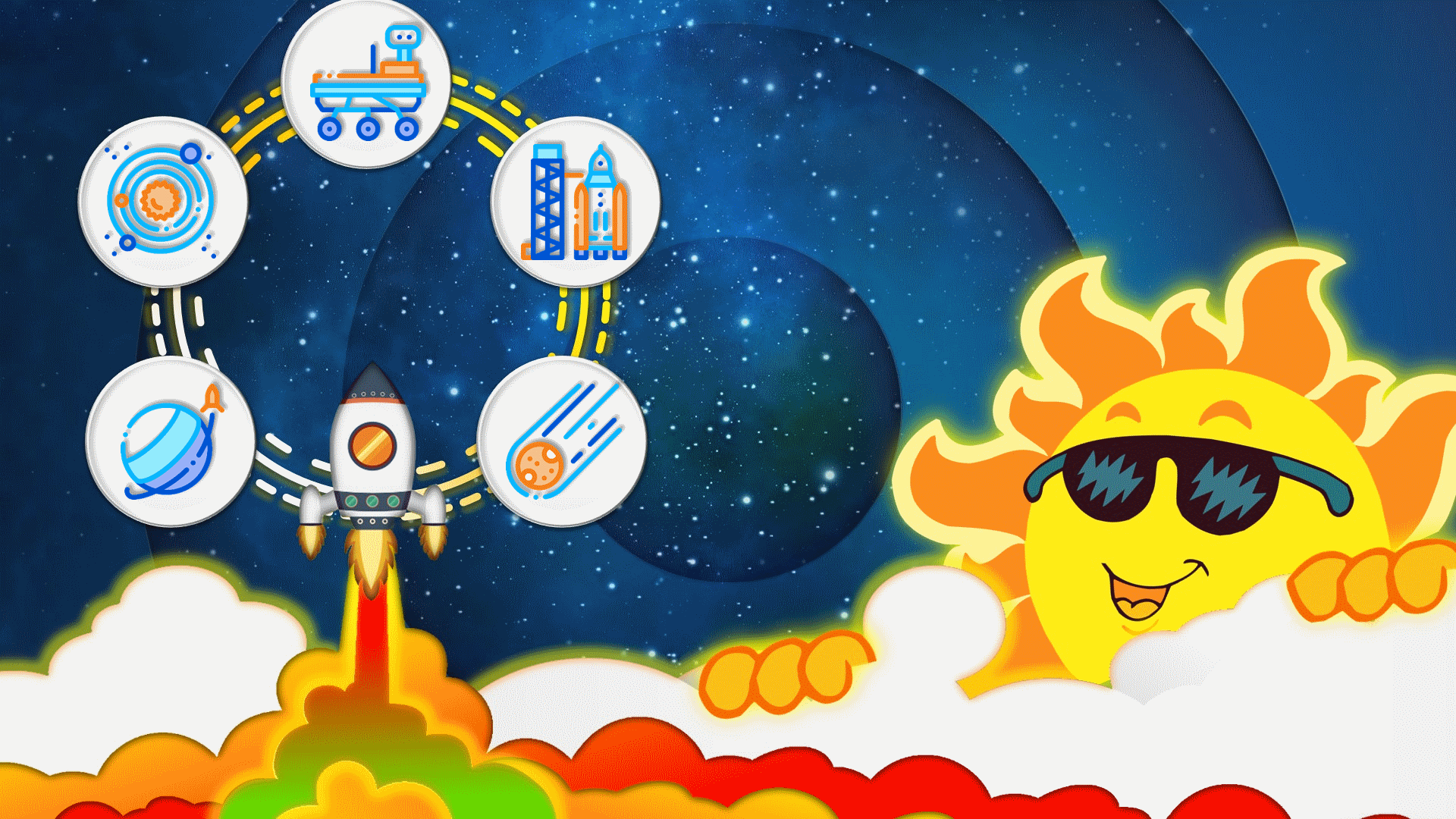 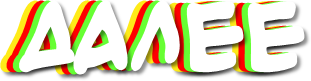 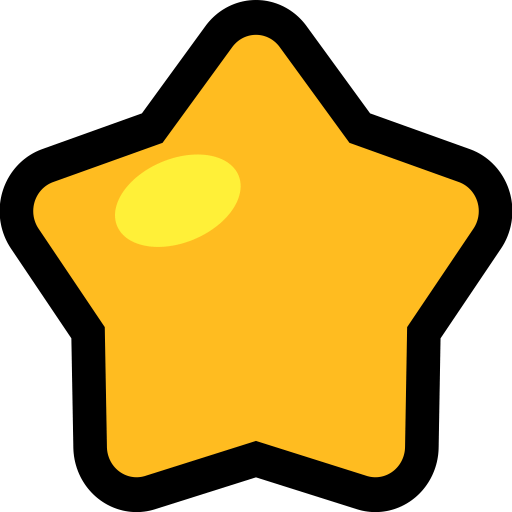 62
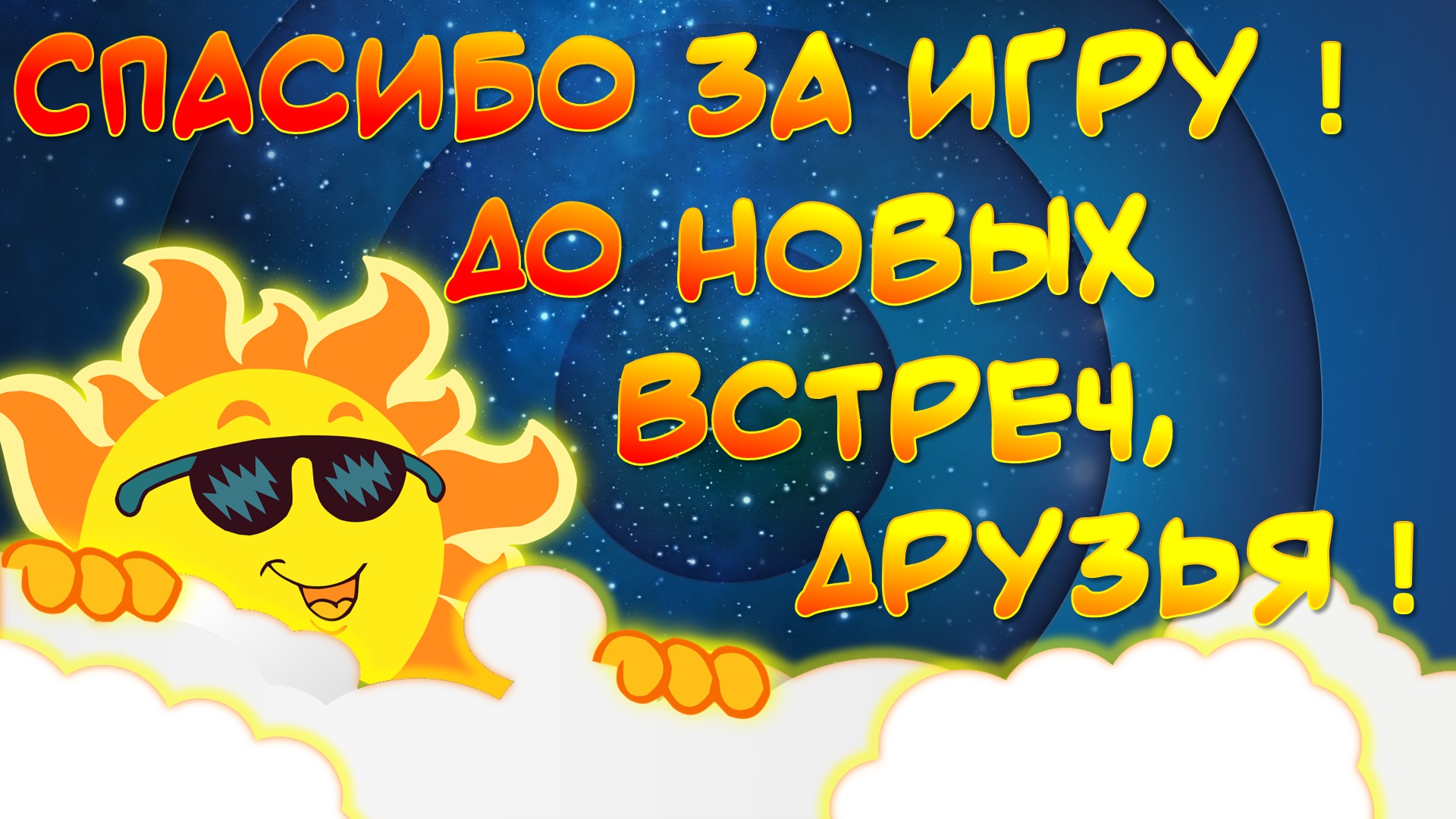 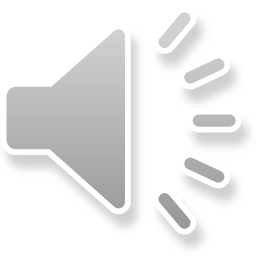 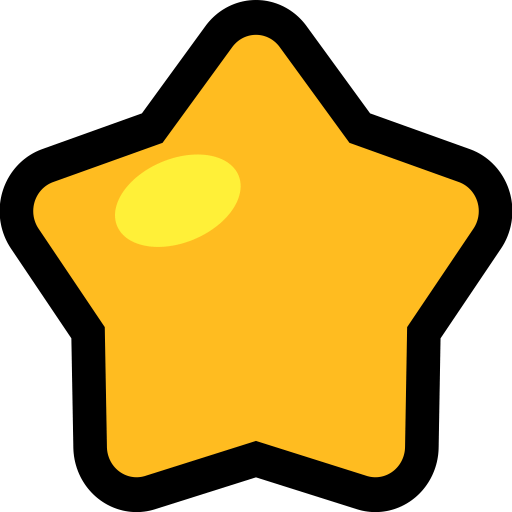 63